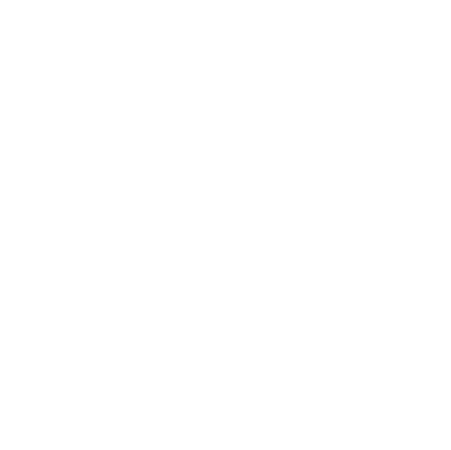 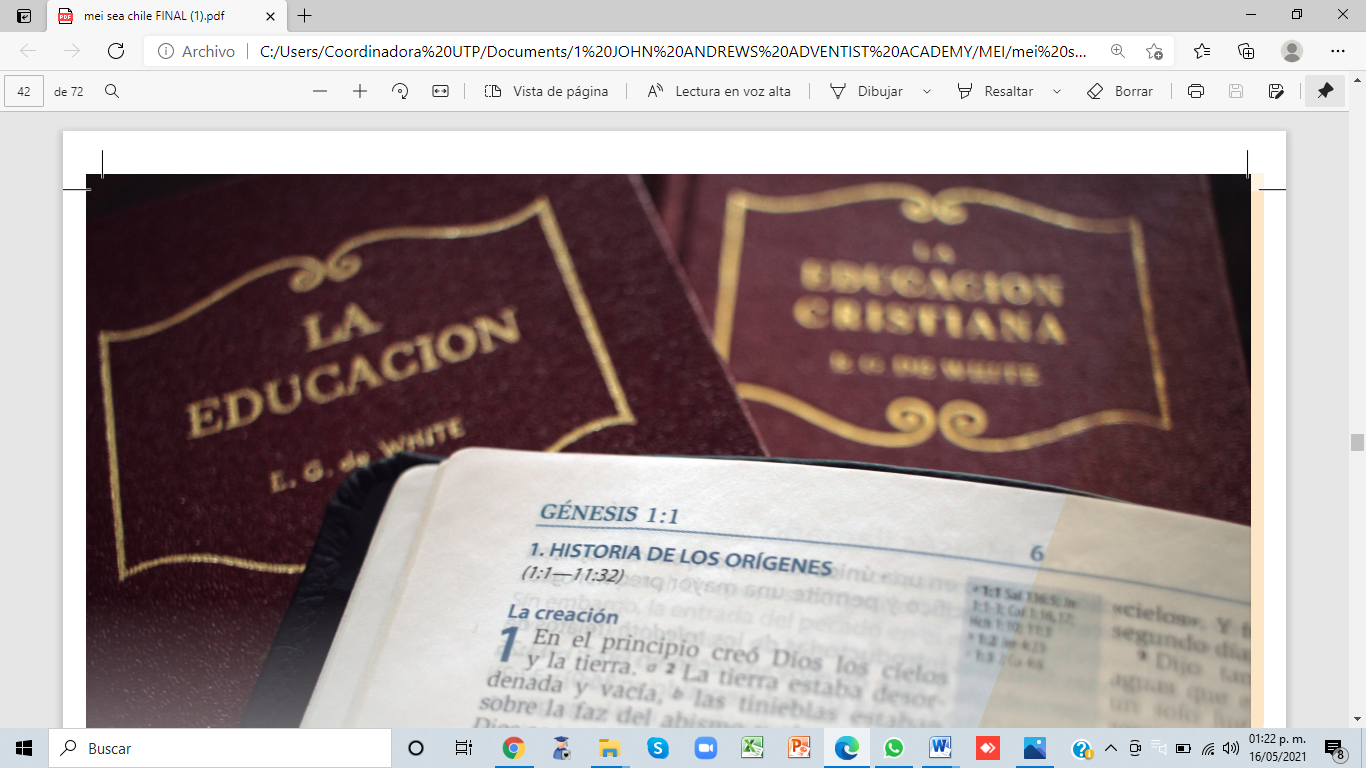 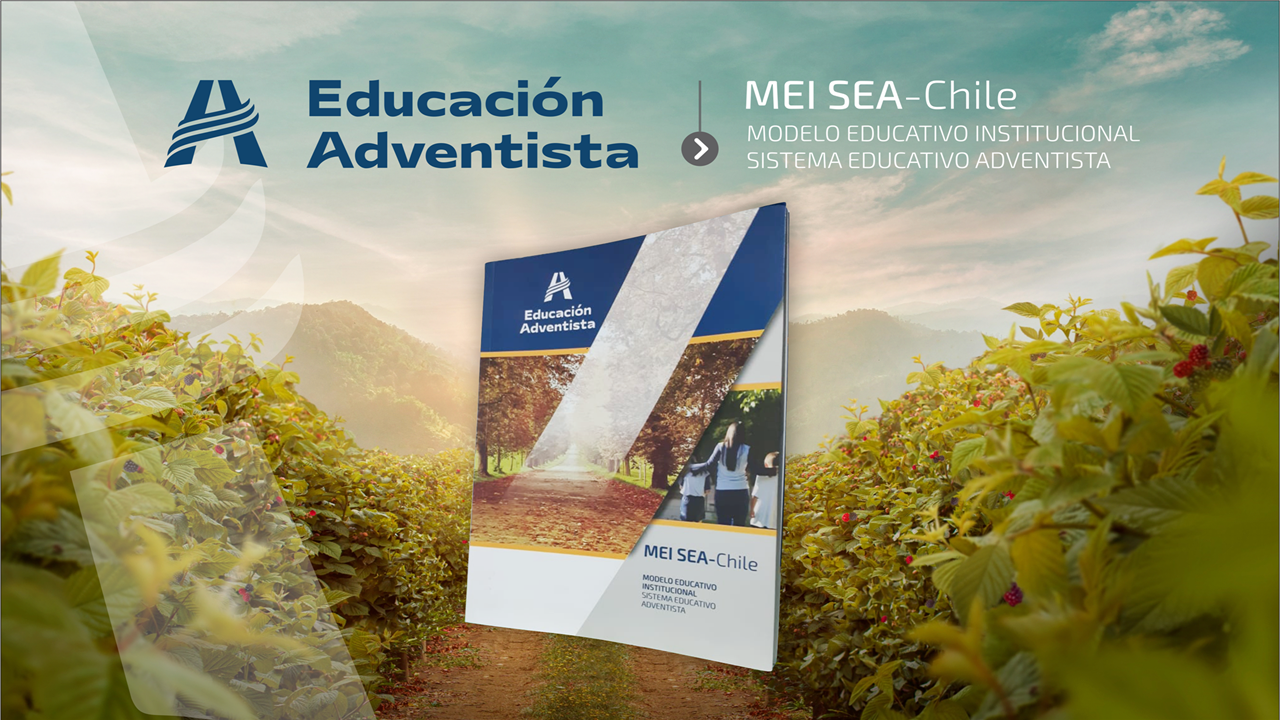 MEI-SEA Chile        Fundación Educacional Sanders De Groot
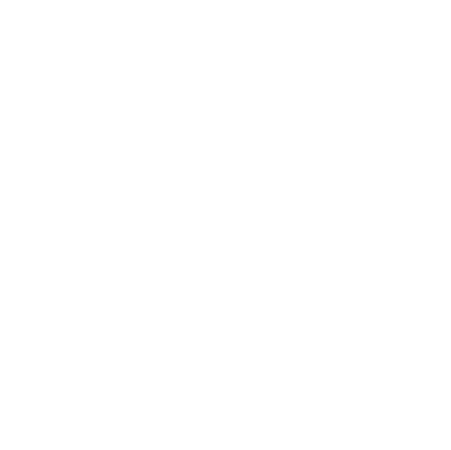 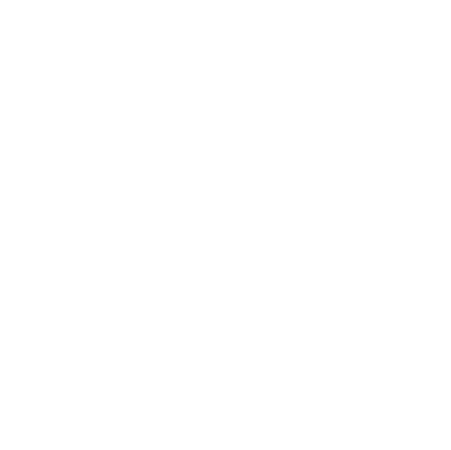 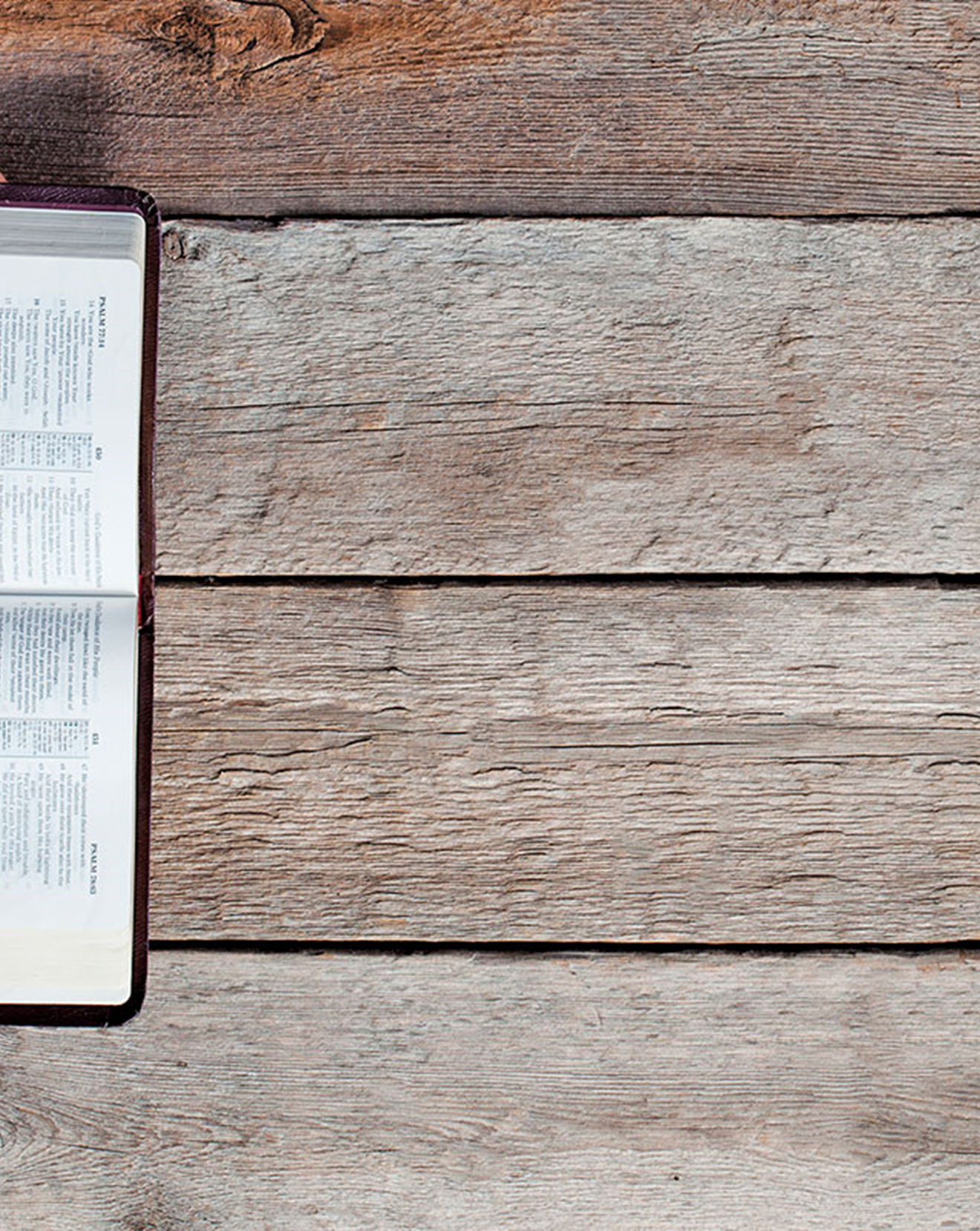 El por qué de la creación del MEI
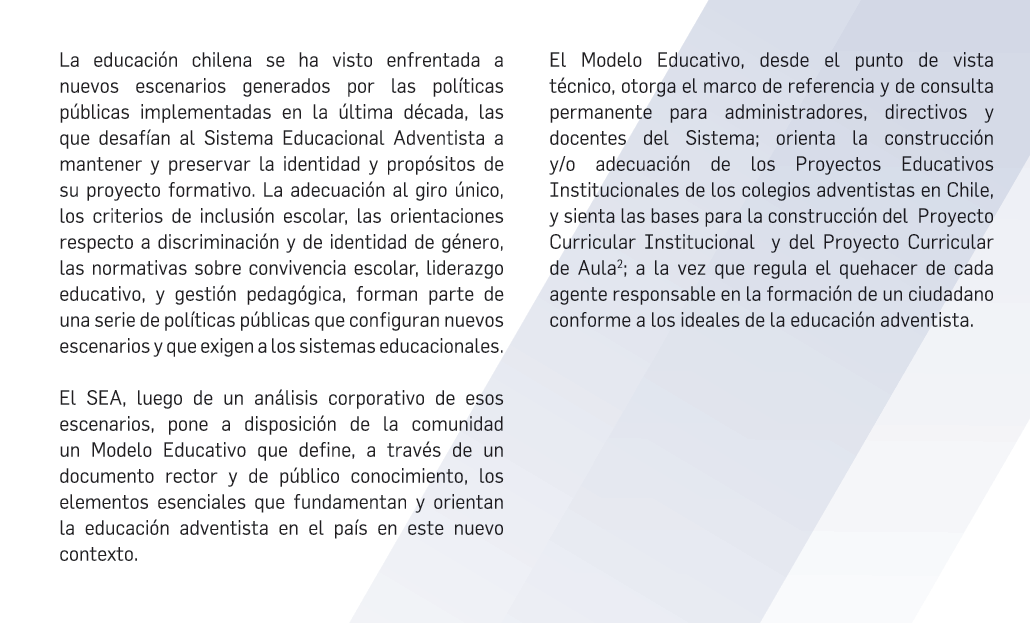 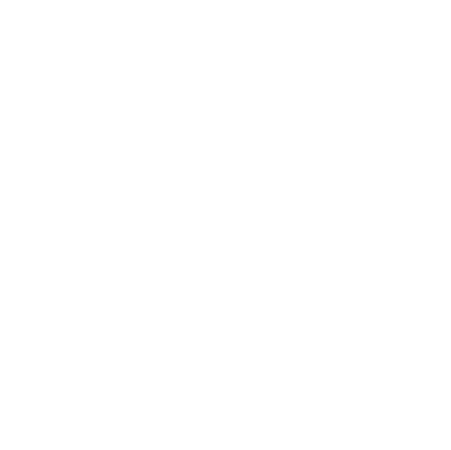 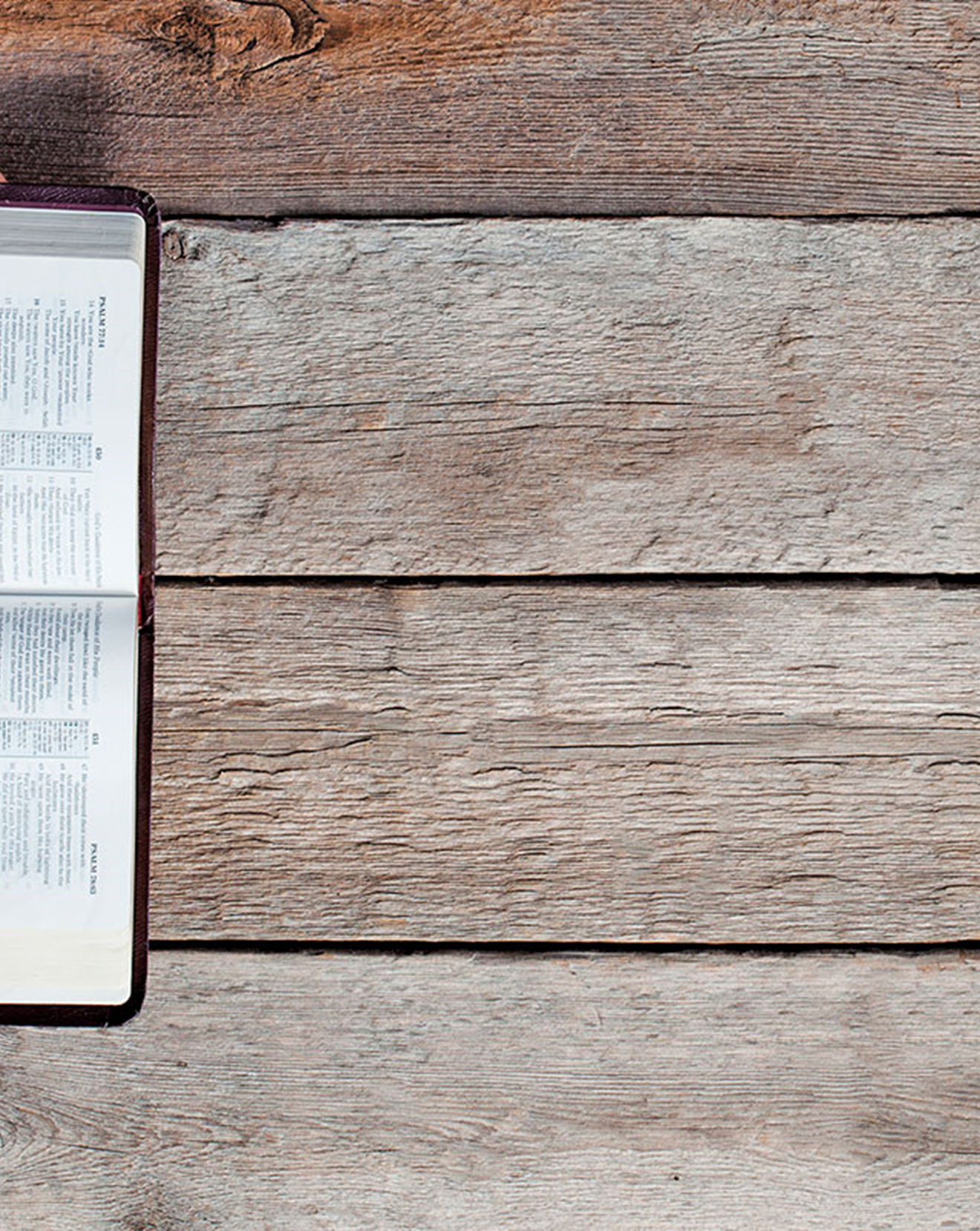 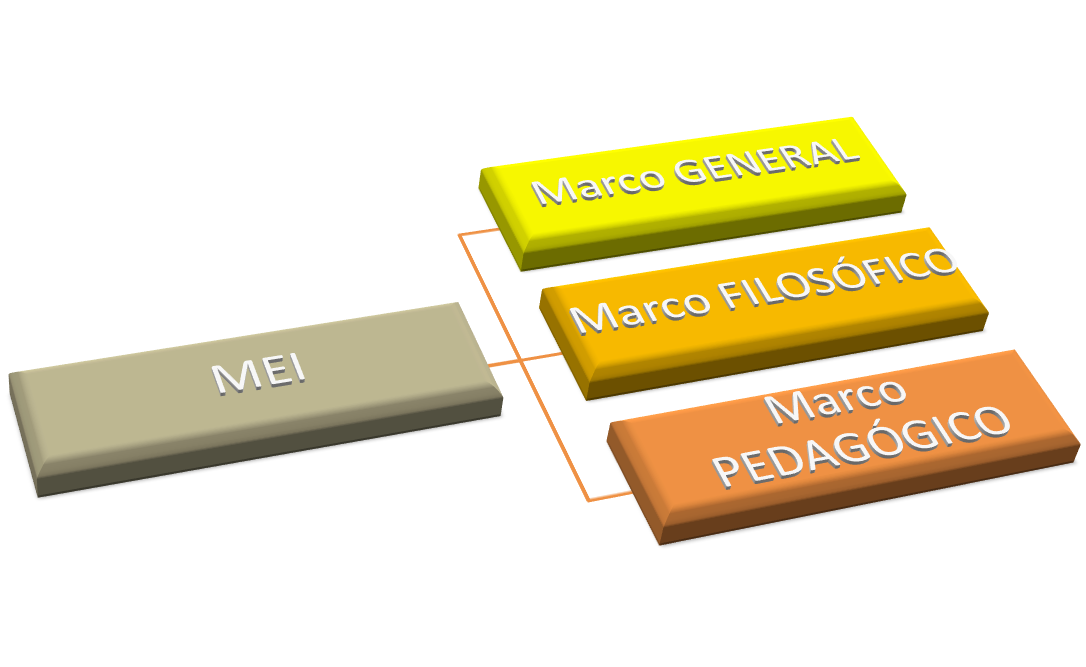 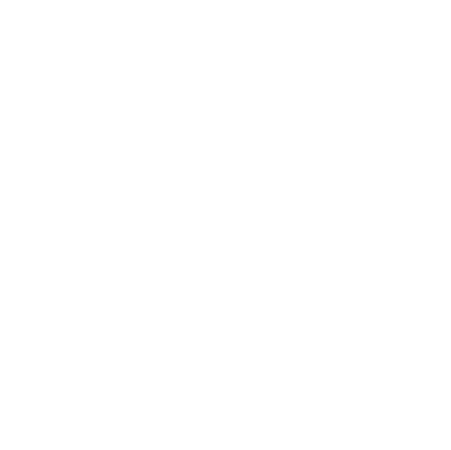 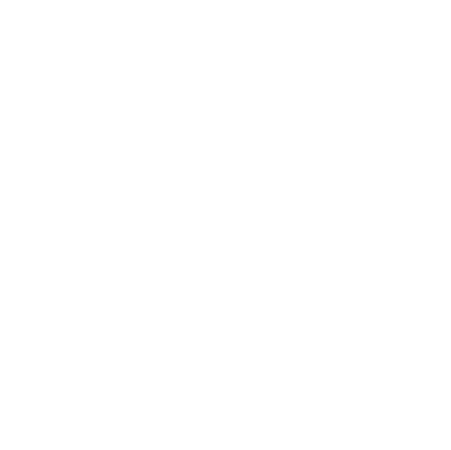 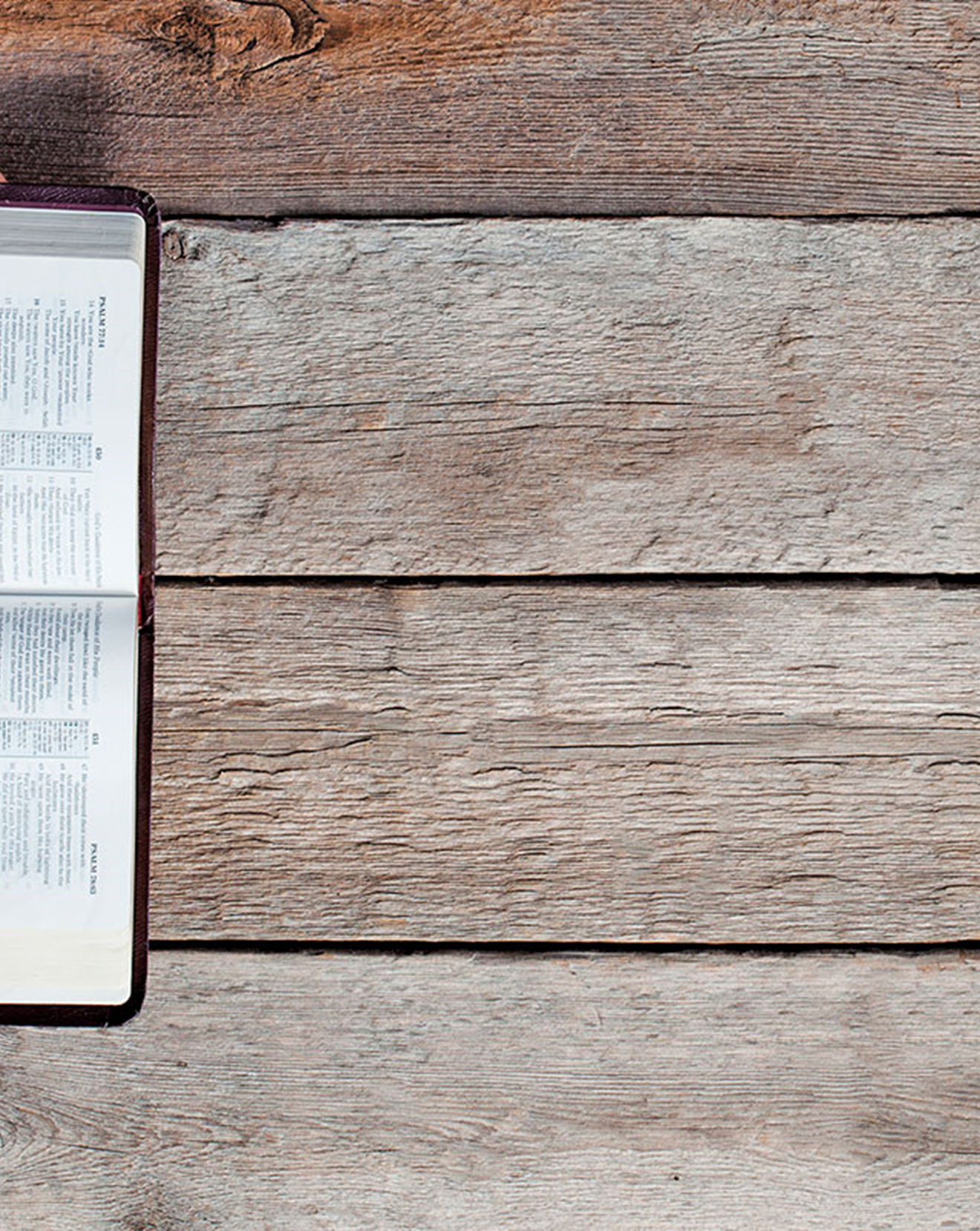 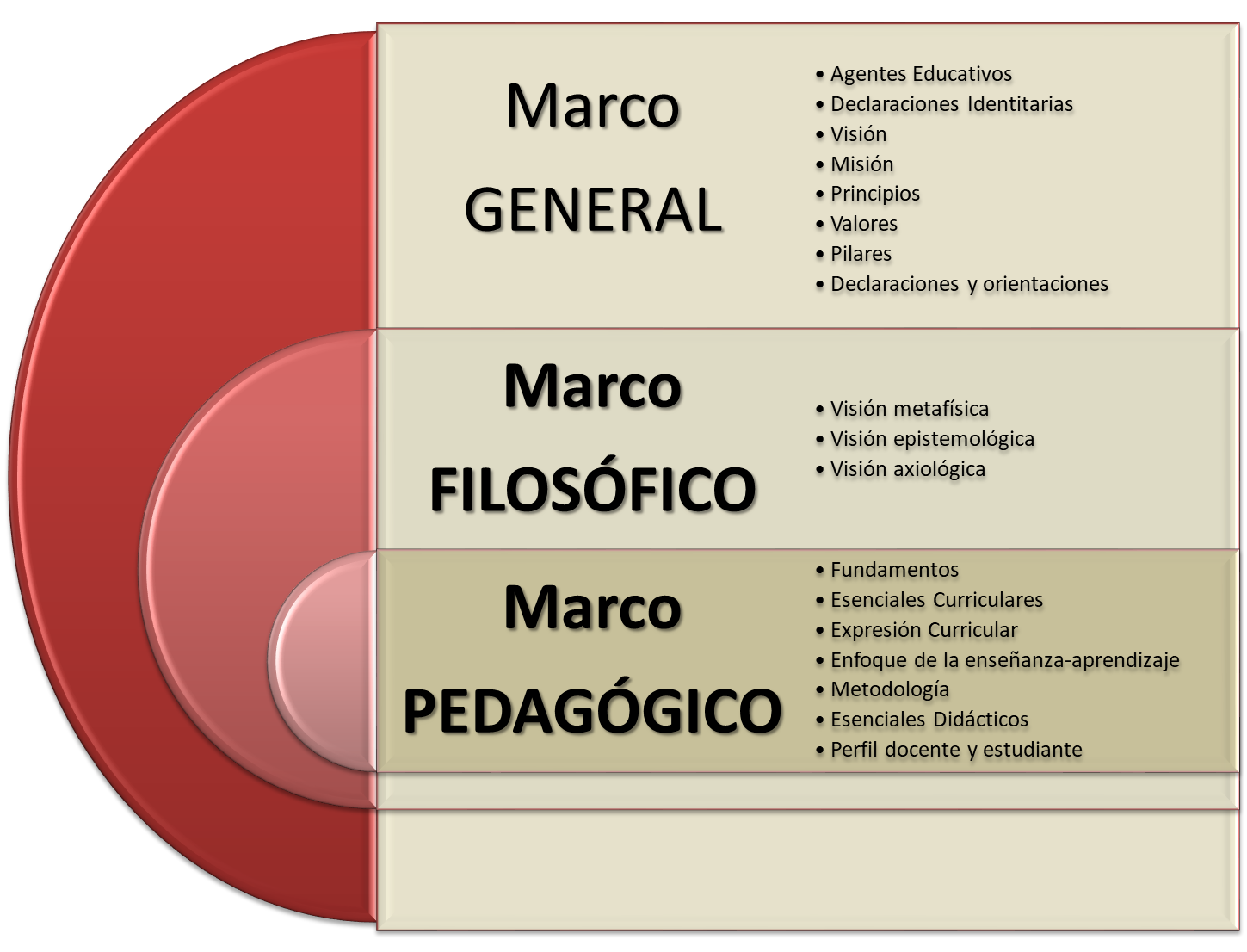 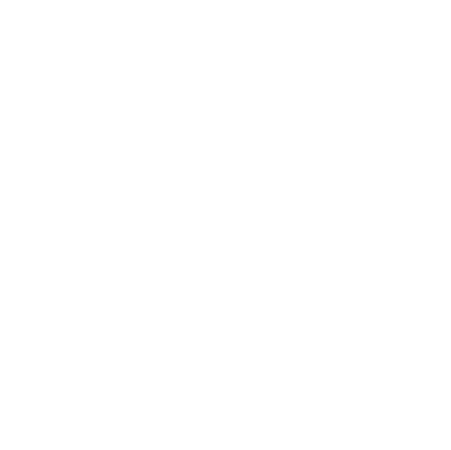 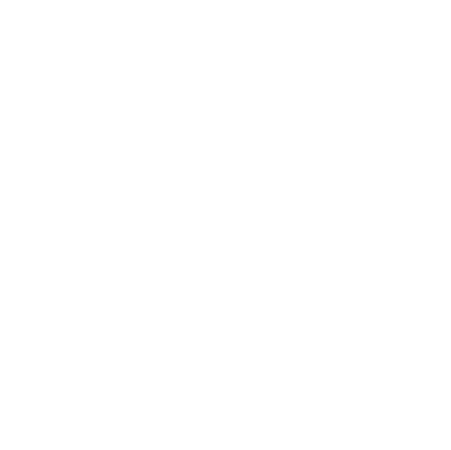 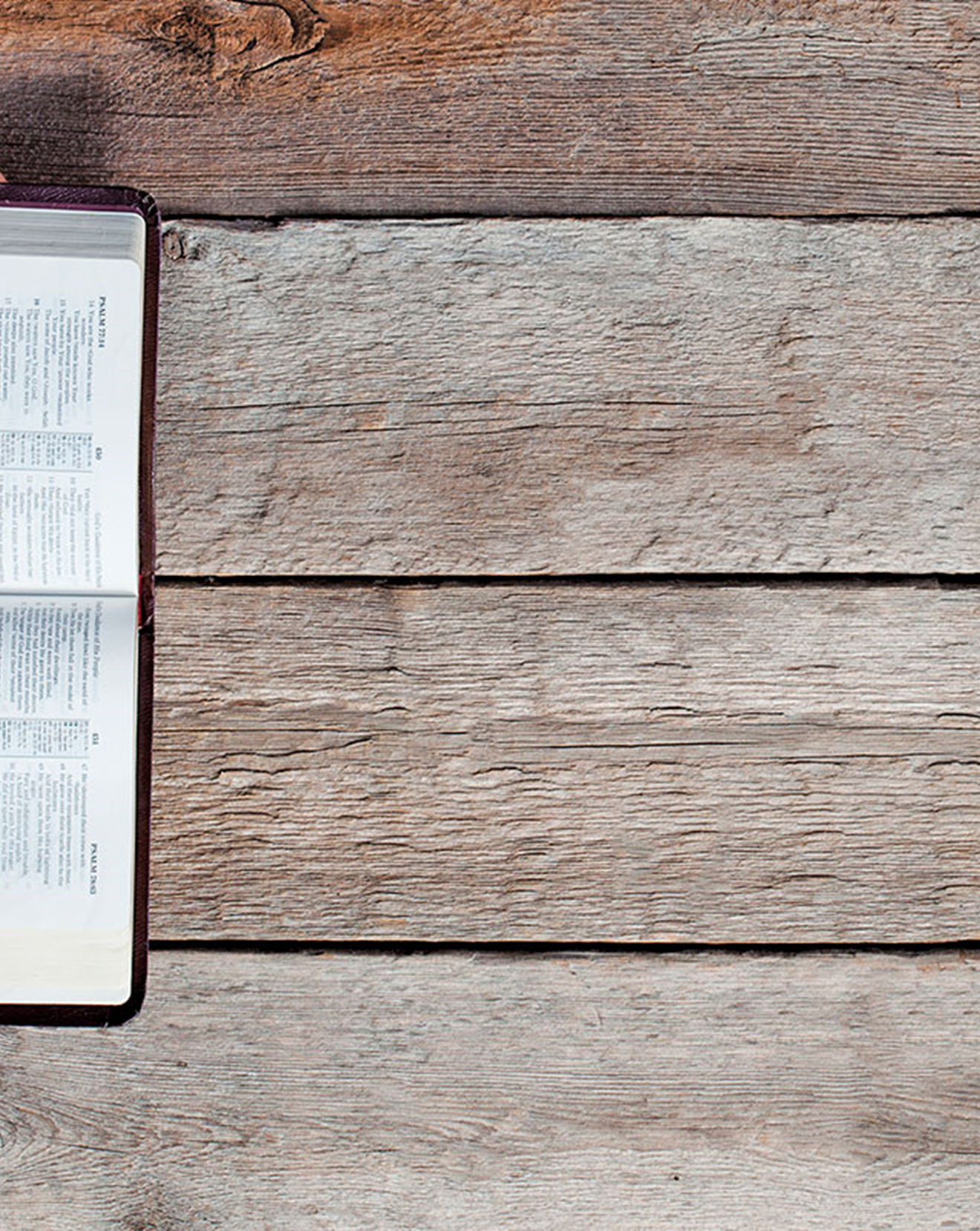 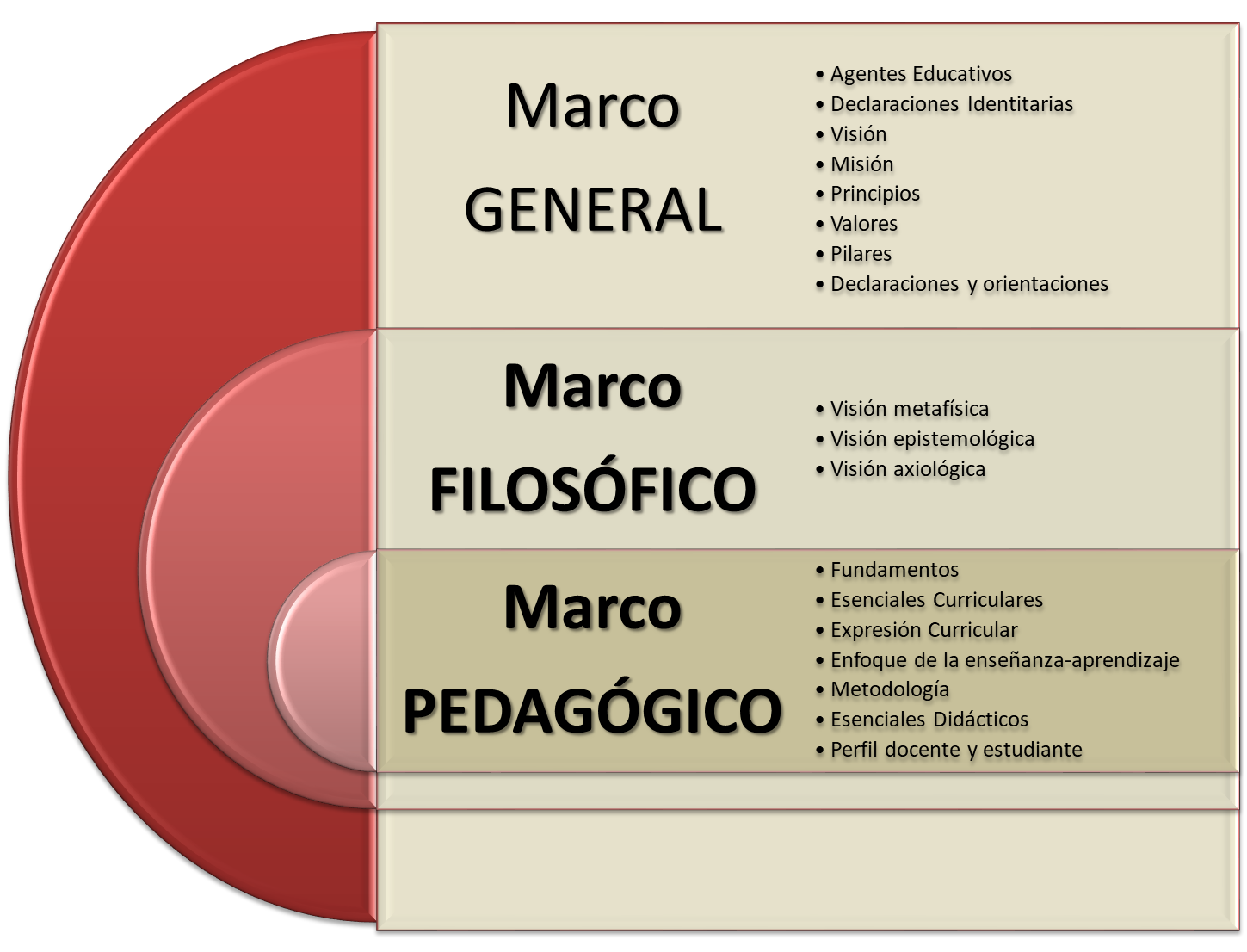 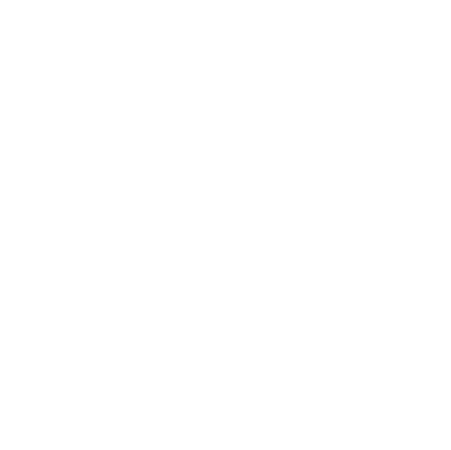 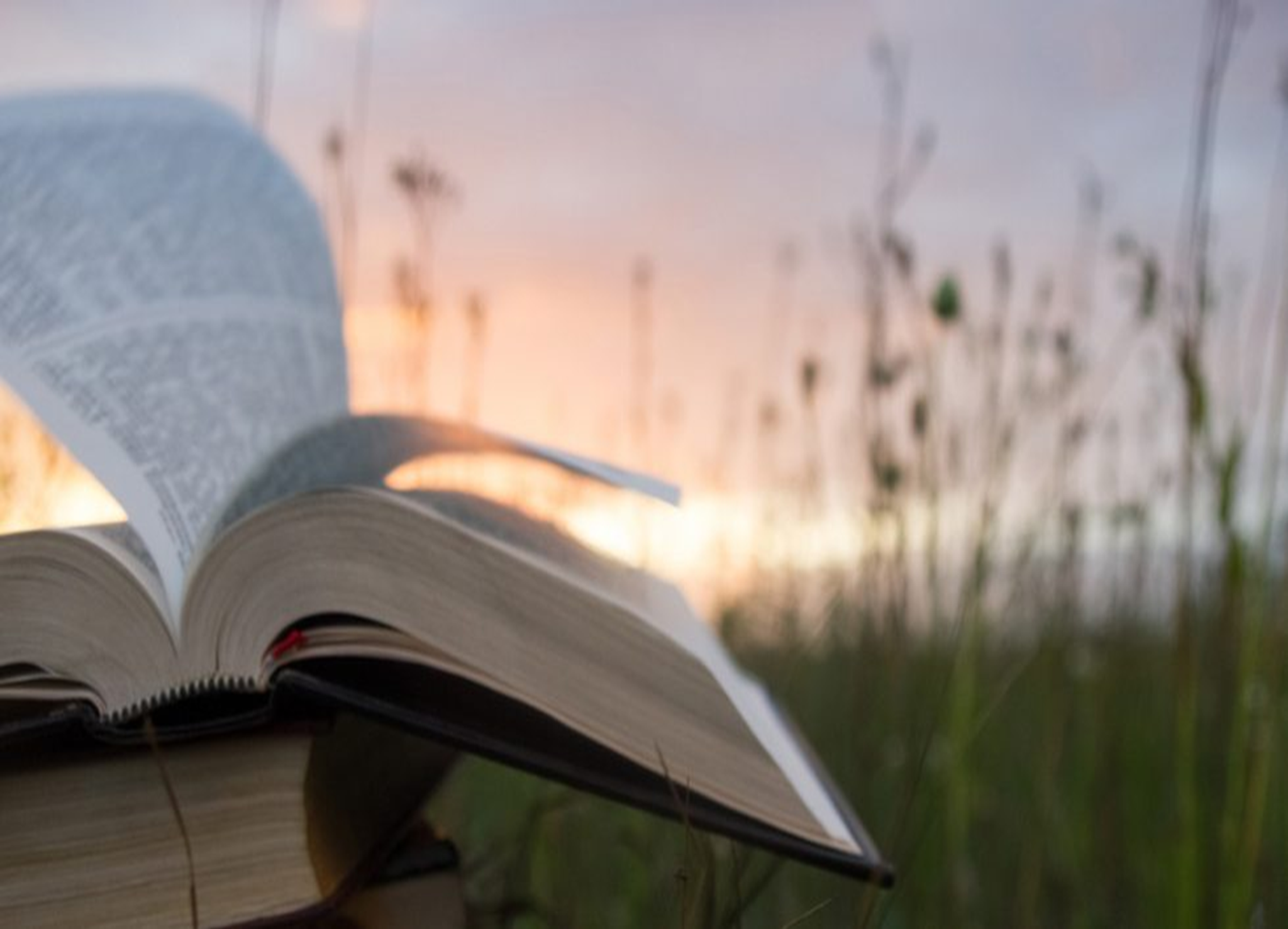 ESENCIALES CURRICULARES

“Son los contenidos y saberes, prácticas, experiencias y habilidades de aprendizaje, que no pueden omitirse en la propuesta formativa de cada establecimiento educacional”.
“Es el abordaje curricular para la Integración de la Fe en la enseñanza desde las propuestas pedagógicas al interior del aula y fuera de ella”
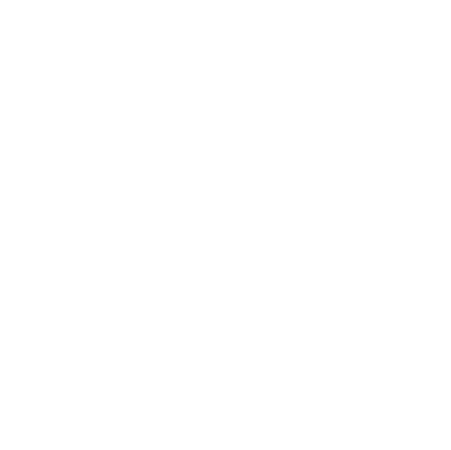 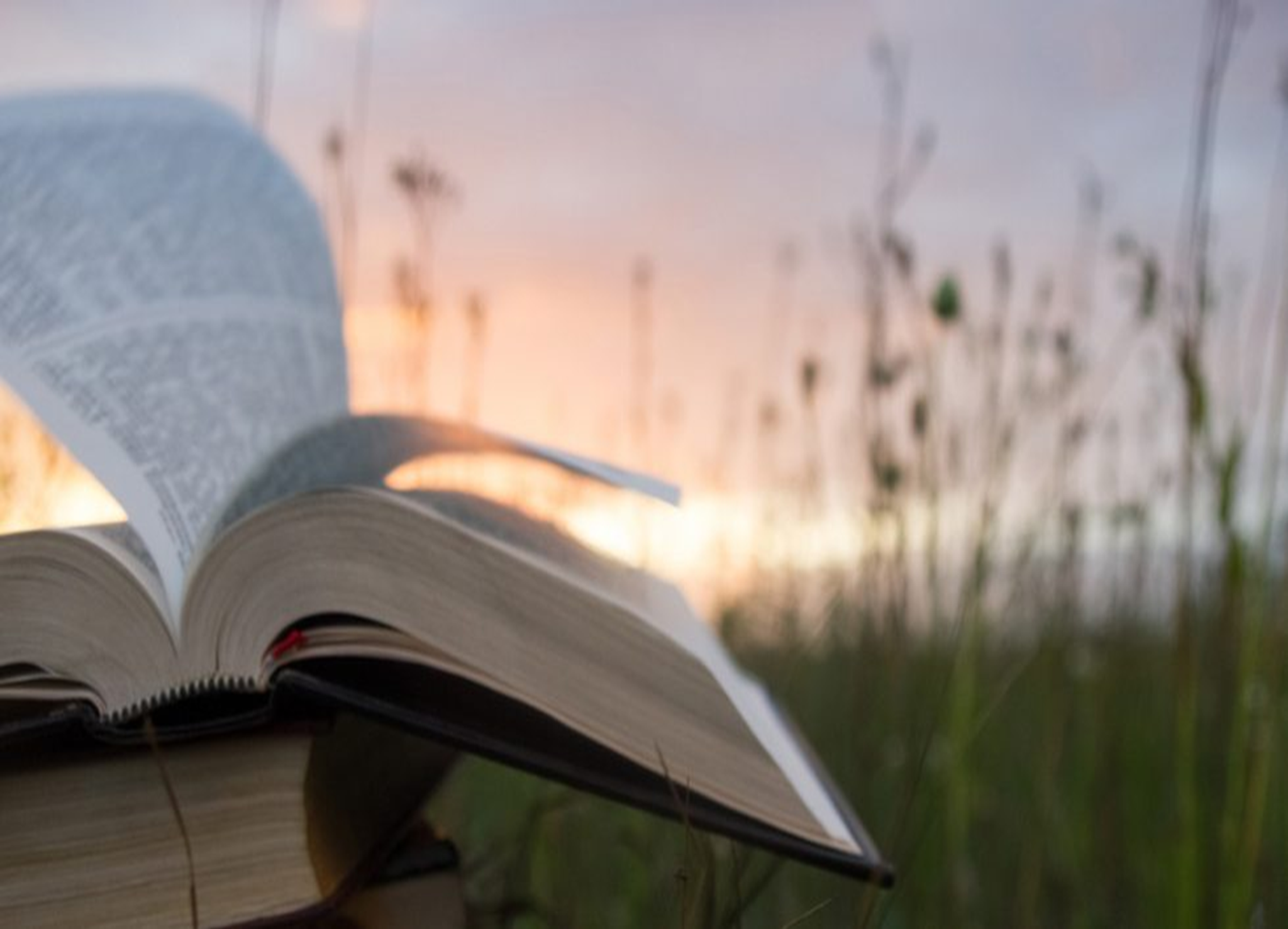 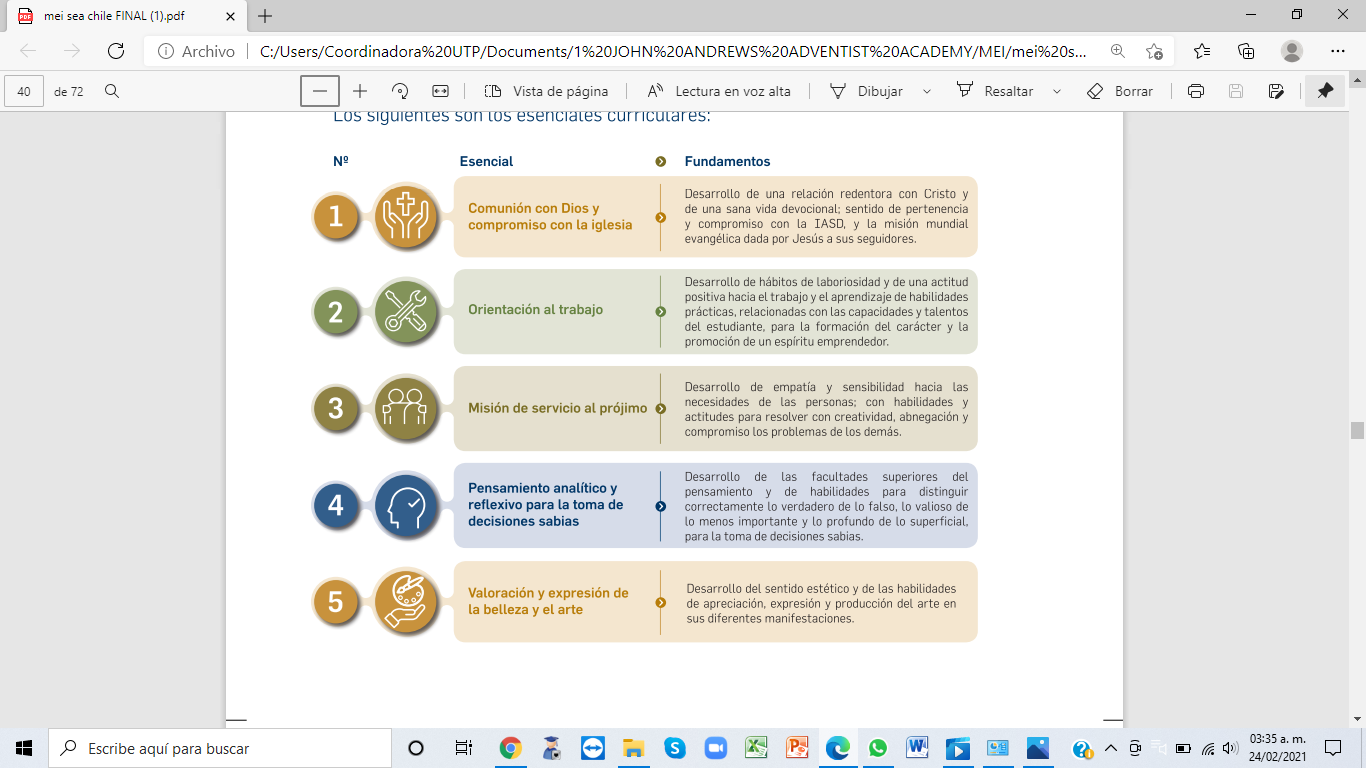 ESENCIALES CURRICULARES
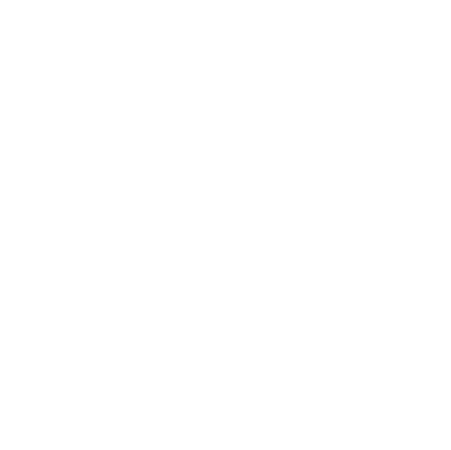 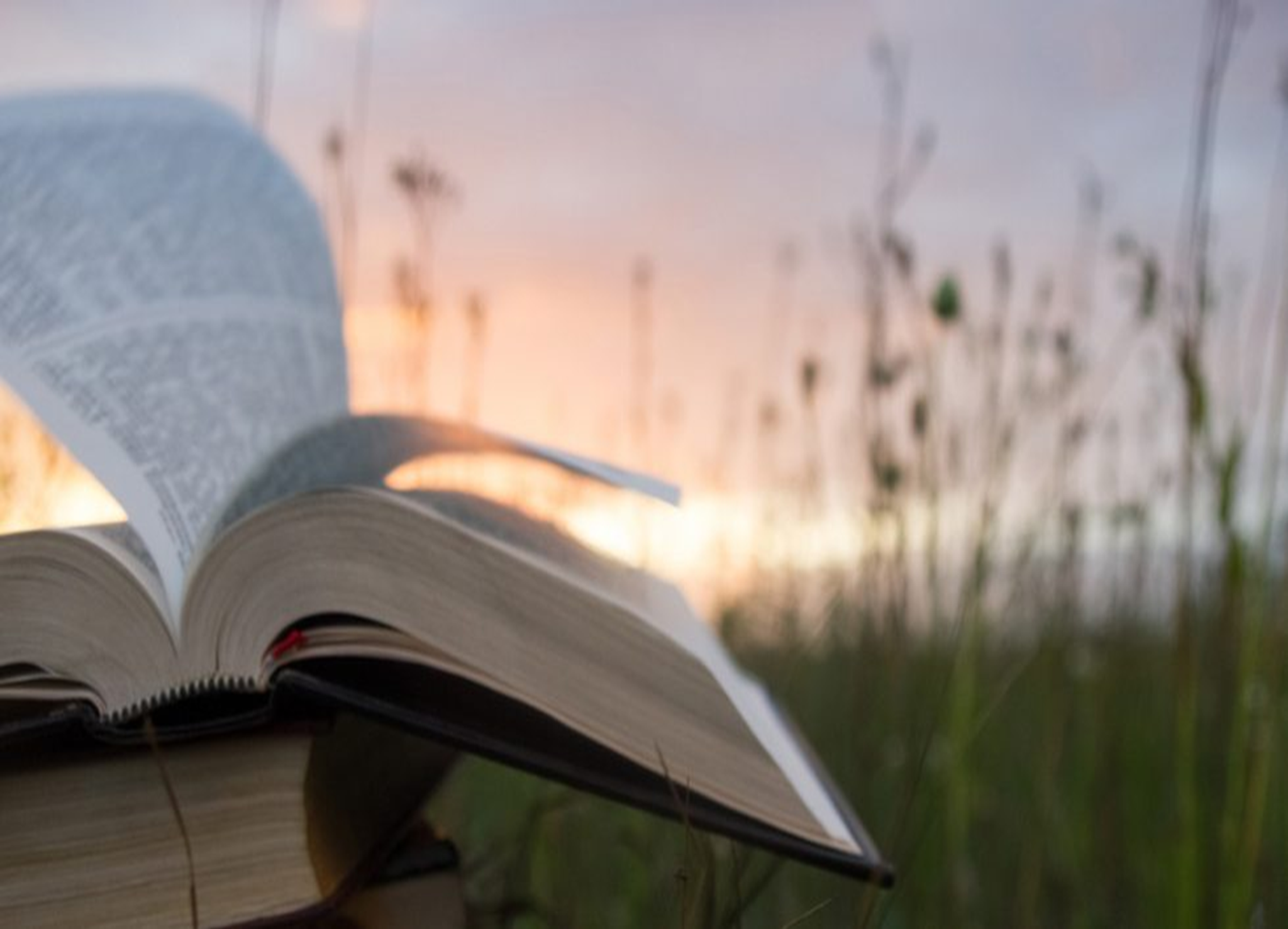 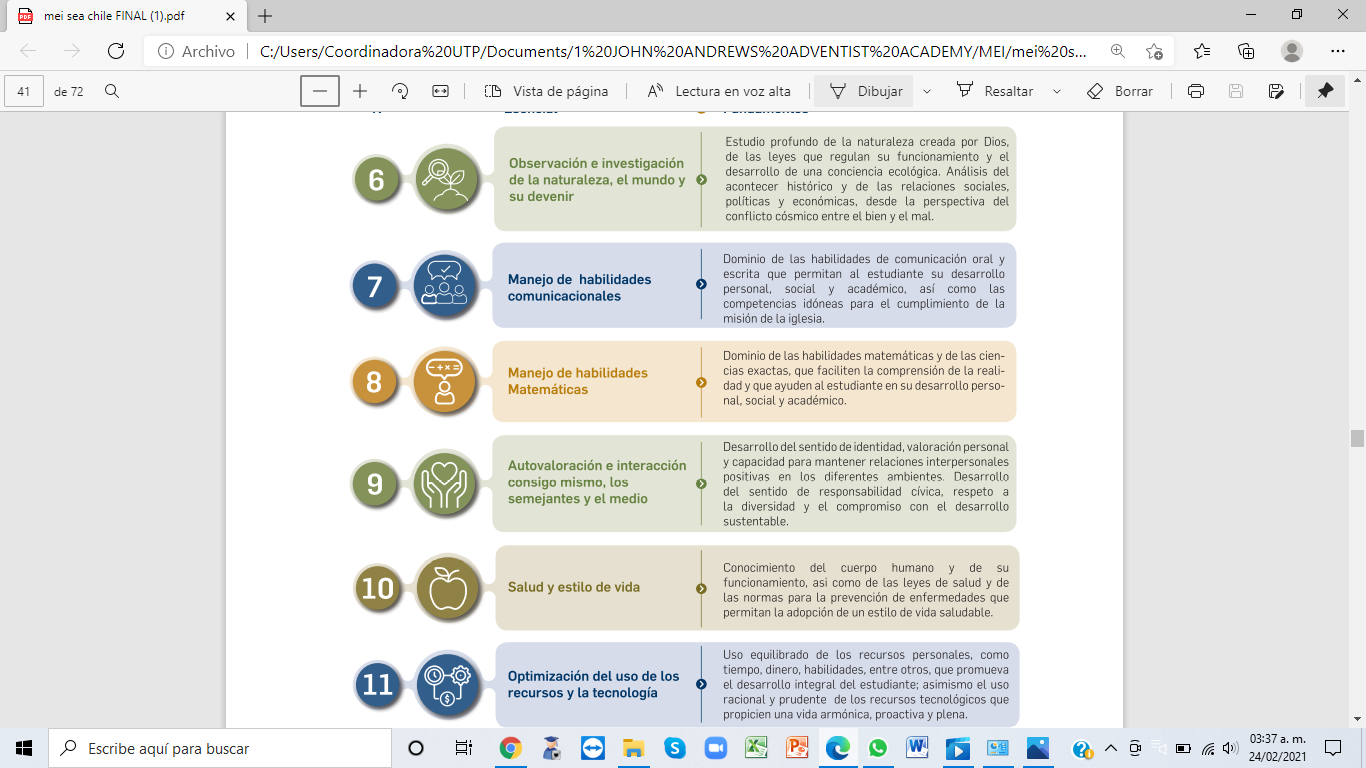 ESENCIALES CURRICULARES
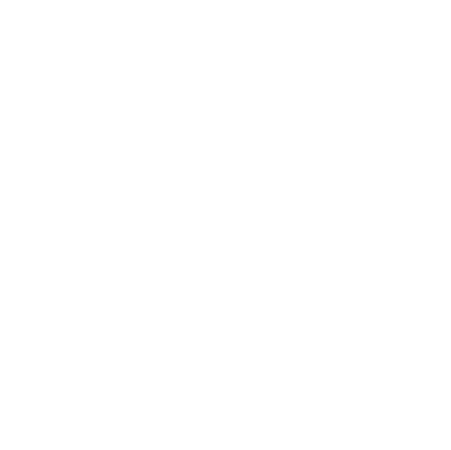 Esencial TRANSVERSAL
Es aquel esencial que es trabajado en todas las asignaturas.
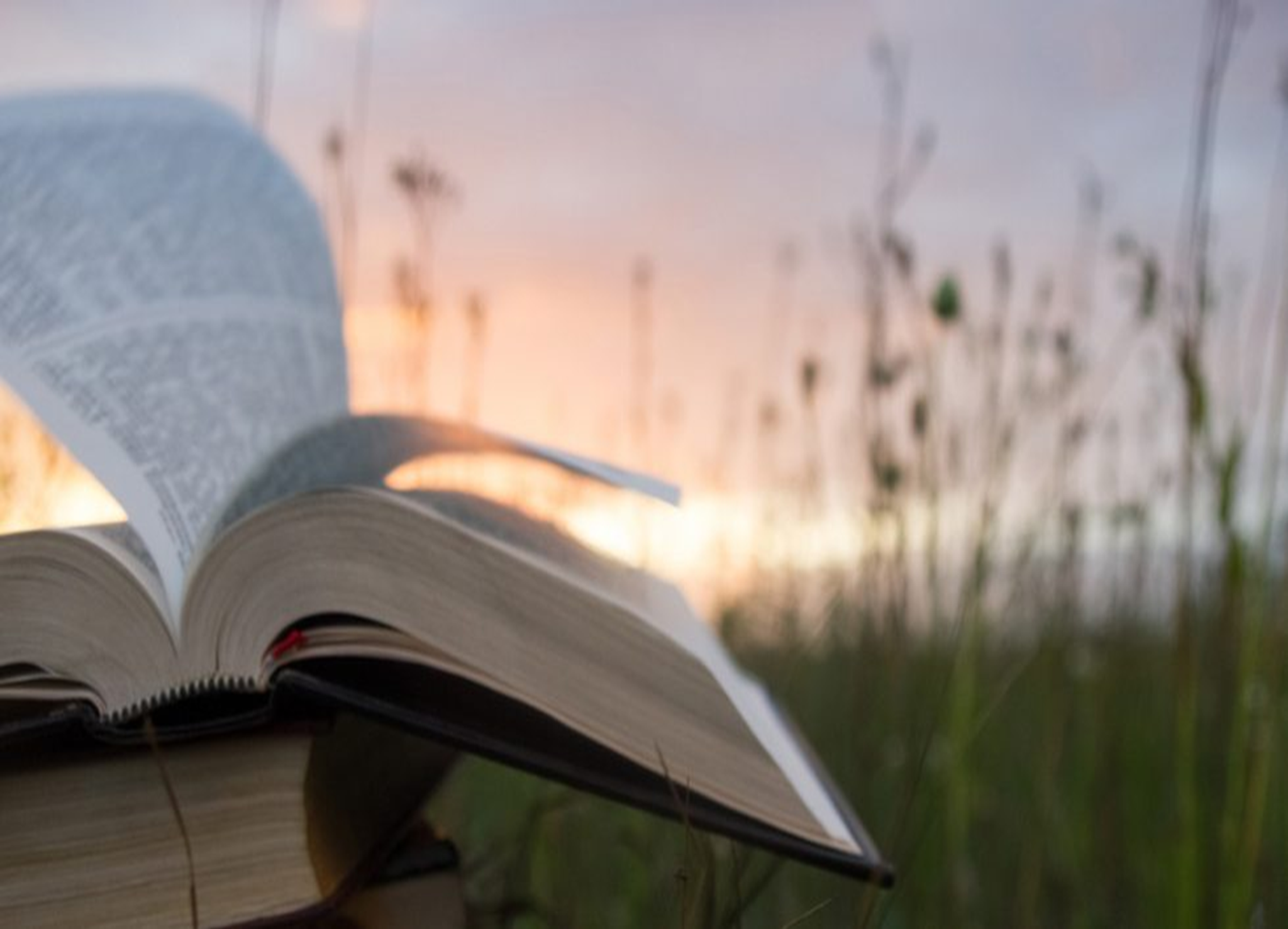 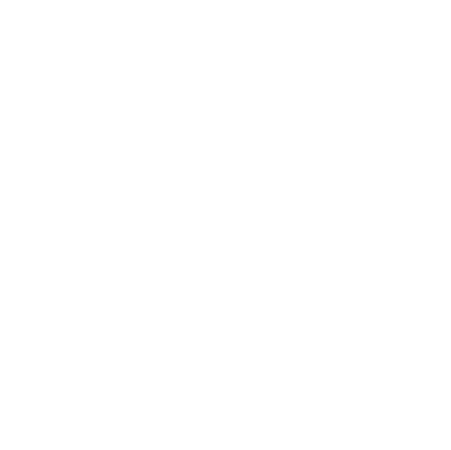 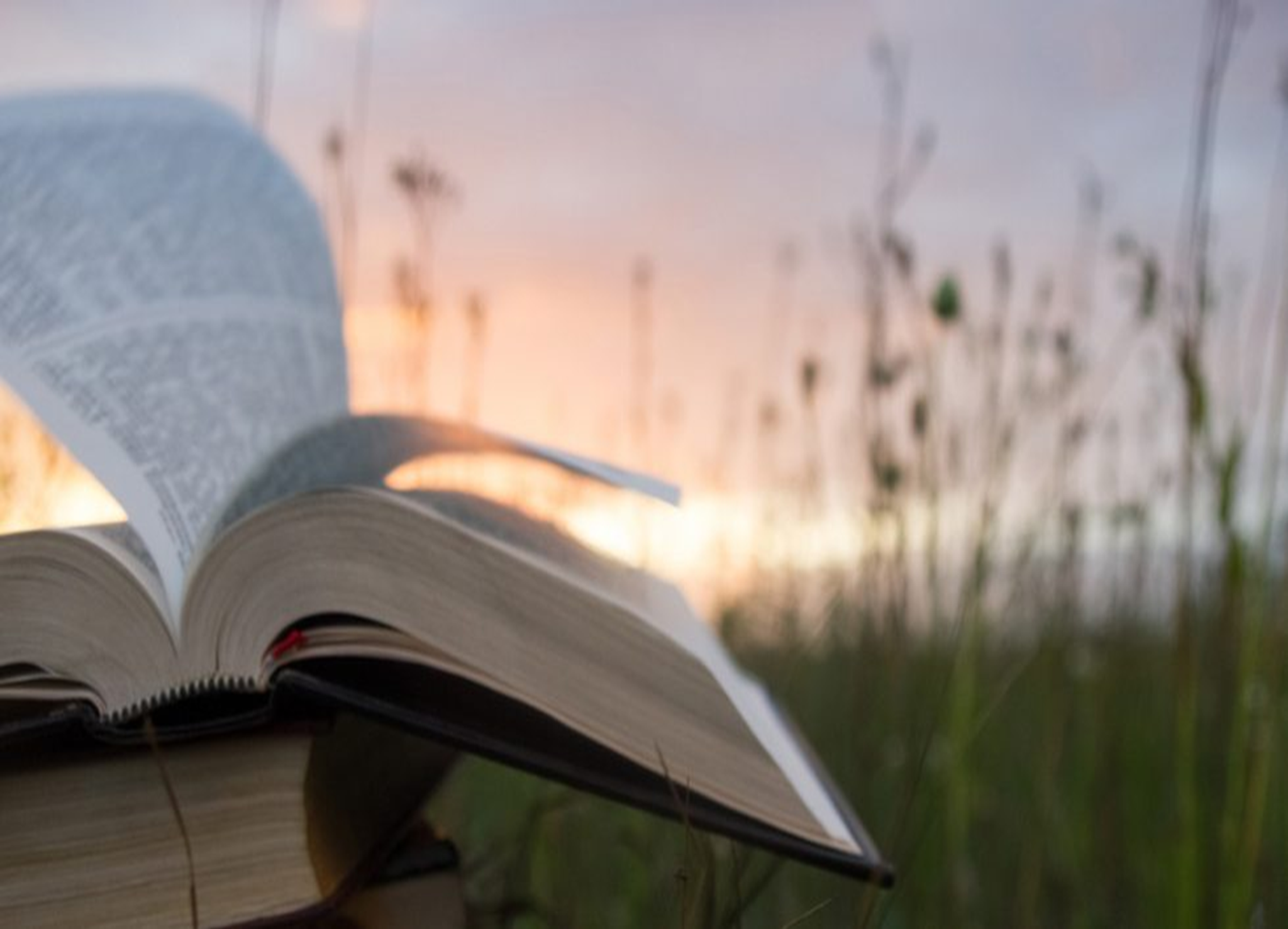 Esencial 1
COMUNIÓN CON DIOS Y COMPROMISO CON LA IGLESIA. 
Desarrollo de una relación redentora con Cristo y de una sana vida devocional; sentido de pertenencia y compromiso con la IASD, y la misión mundial evangélica dada por Jesús a sus seguidores.
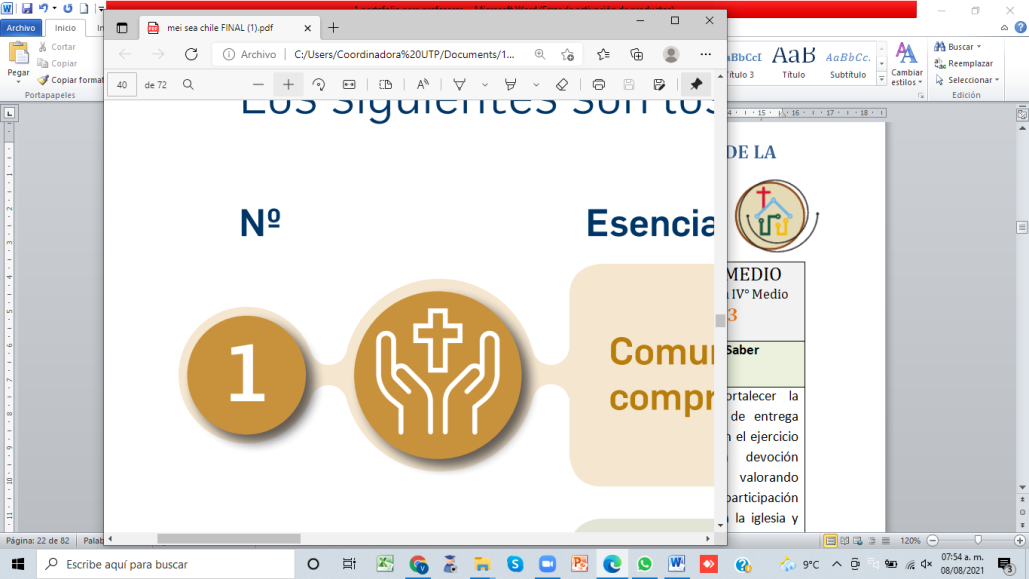 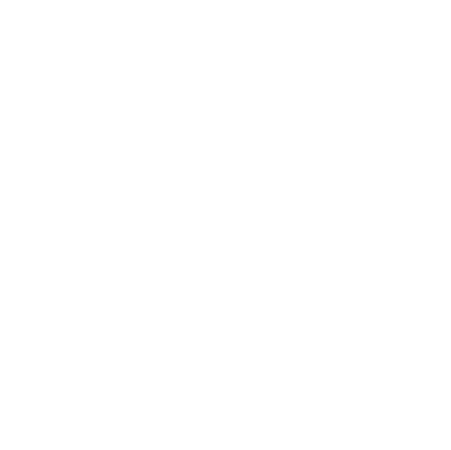 Esenciales DISCIPLINARES
Son aquellos que son trabajados de acuerdo a la asignatura.
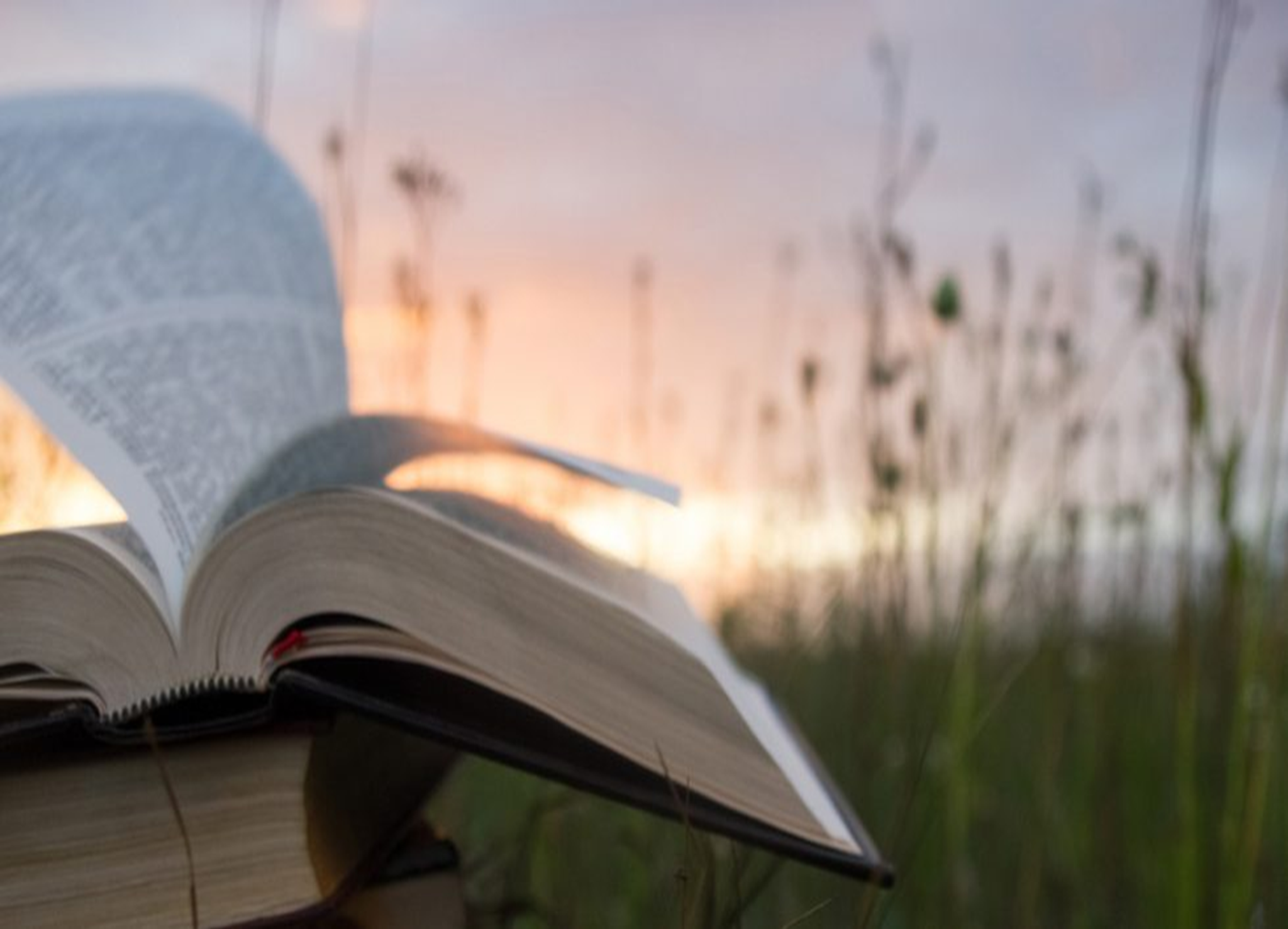 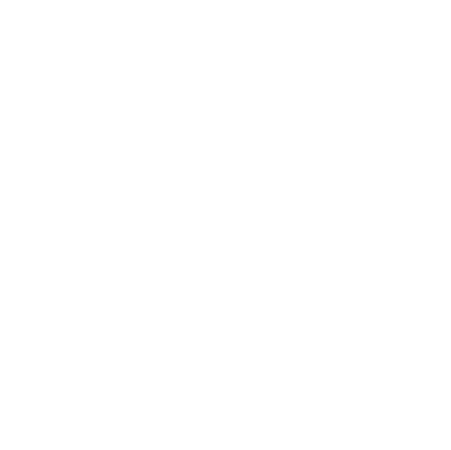 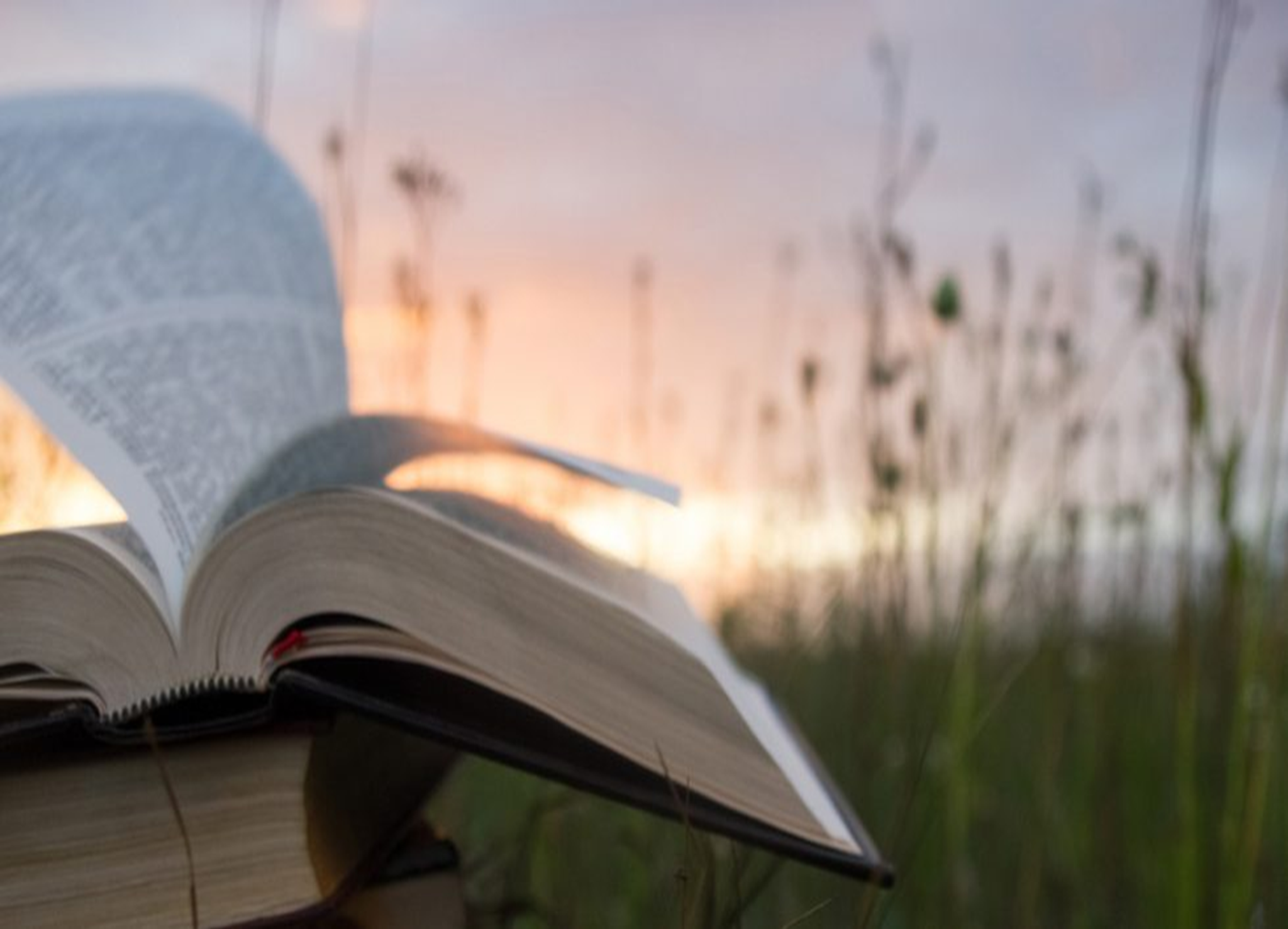 Esencial 5
Valoración y expresión de la belleza y el arte.
Esencial 6
Observación e investigación de la naturaleza, el mundo y su devenir.
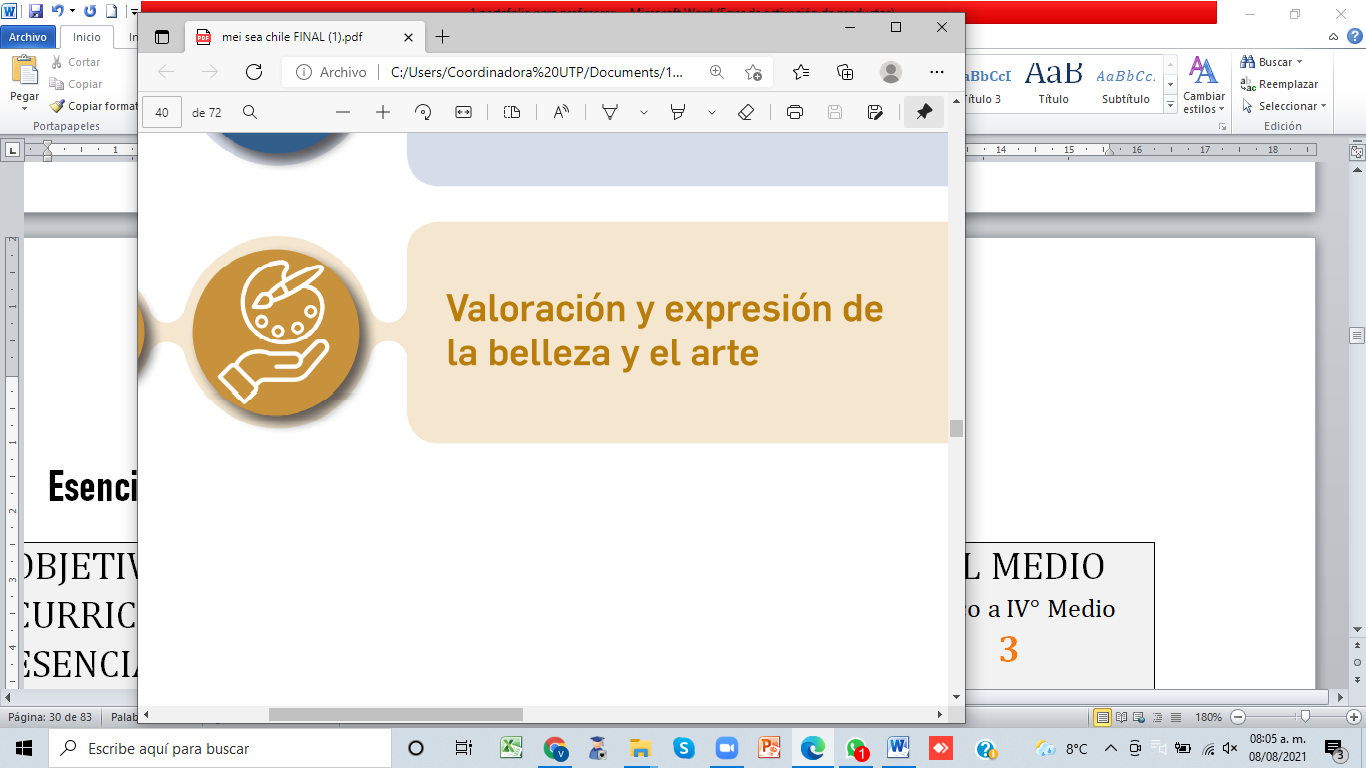 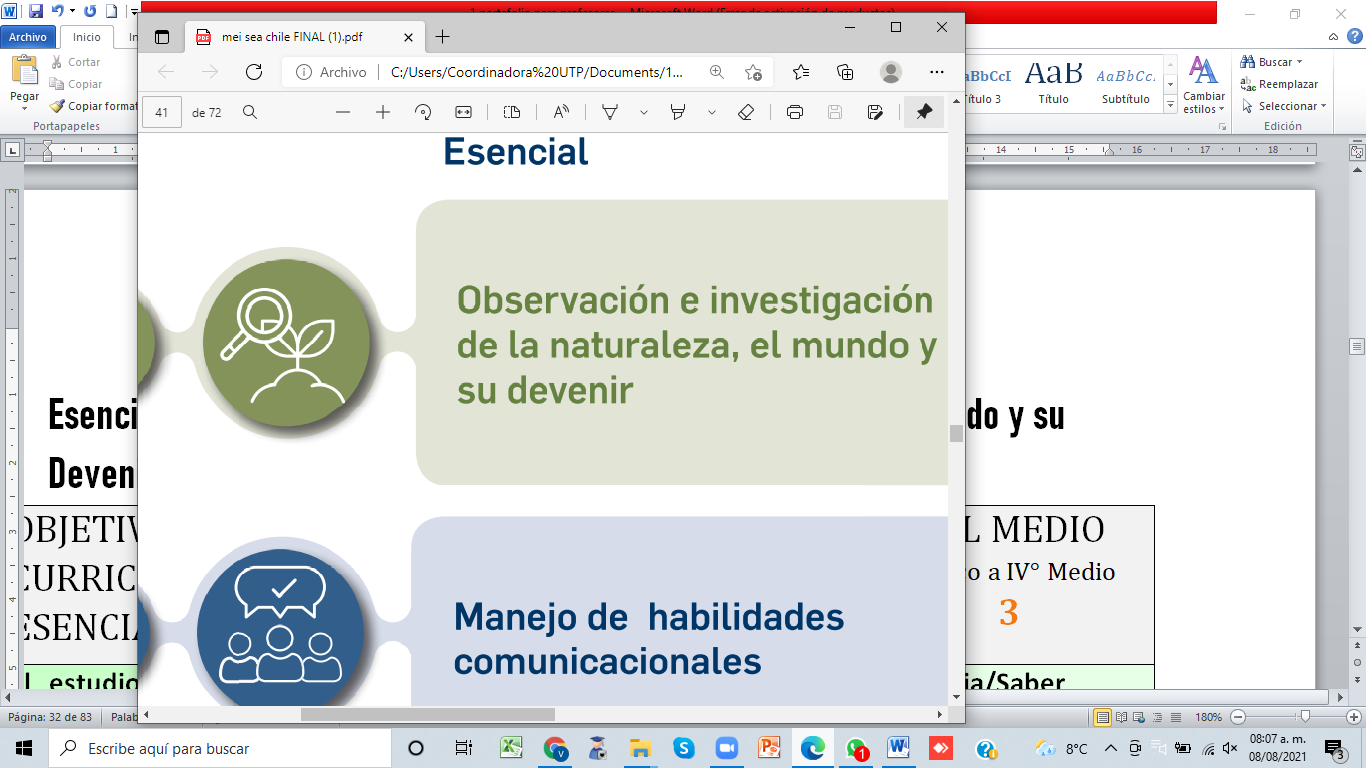 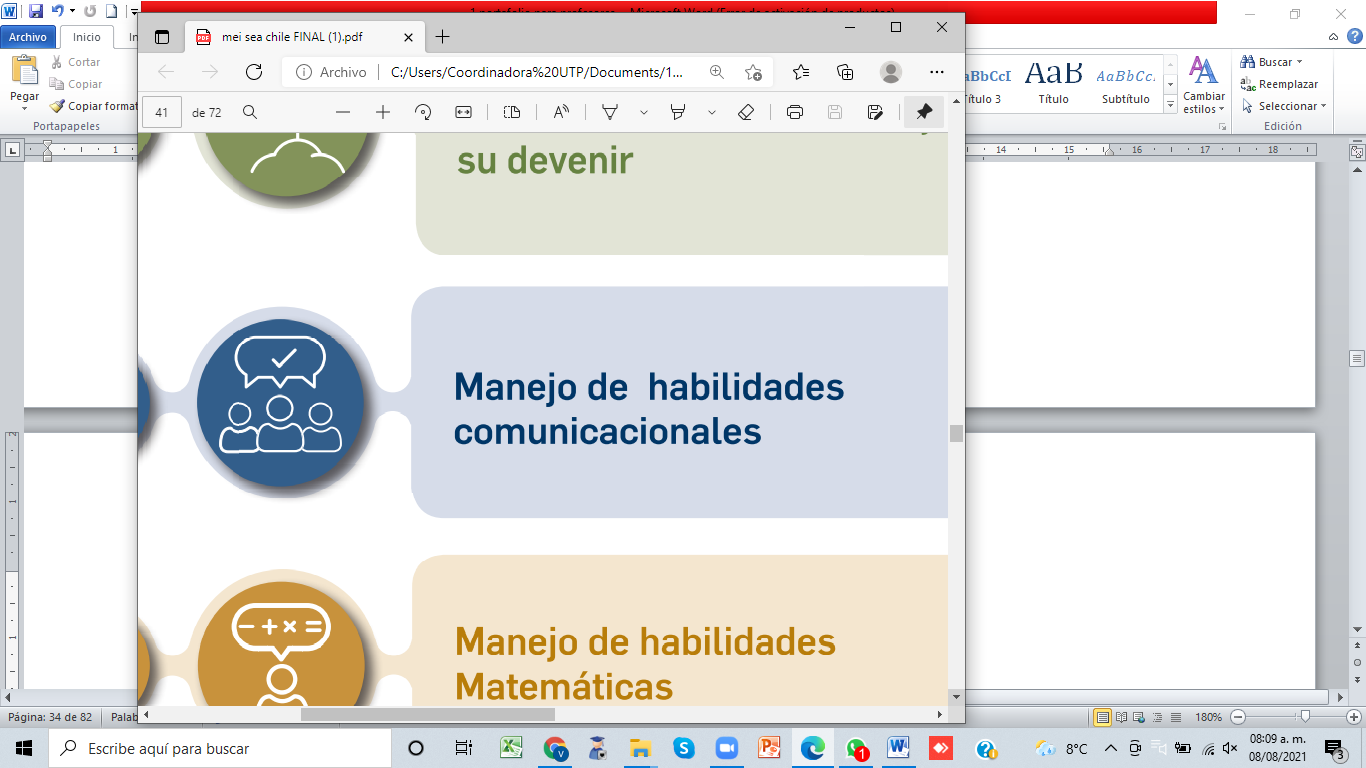 Esencial 7
Manejo de las habilidades comunicacionales.
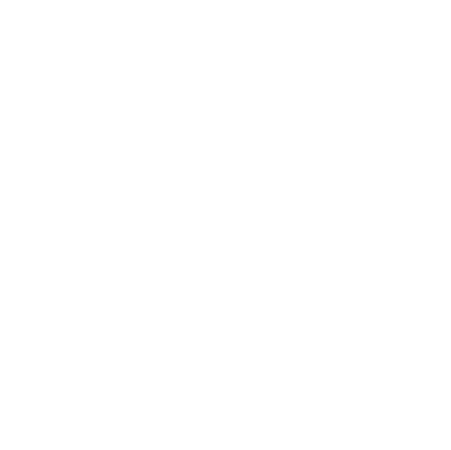 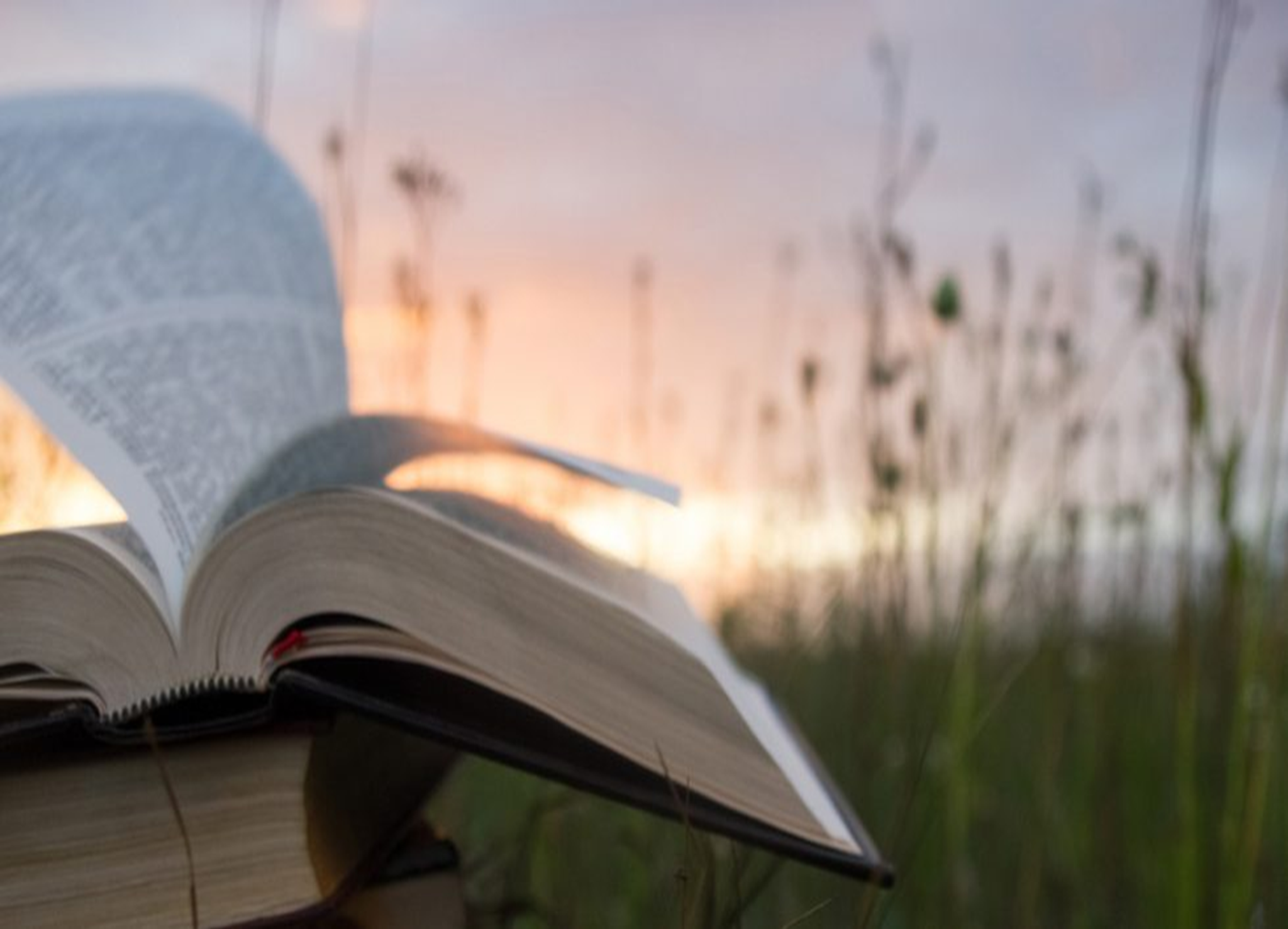 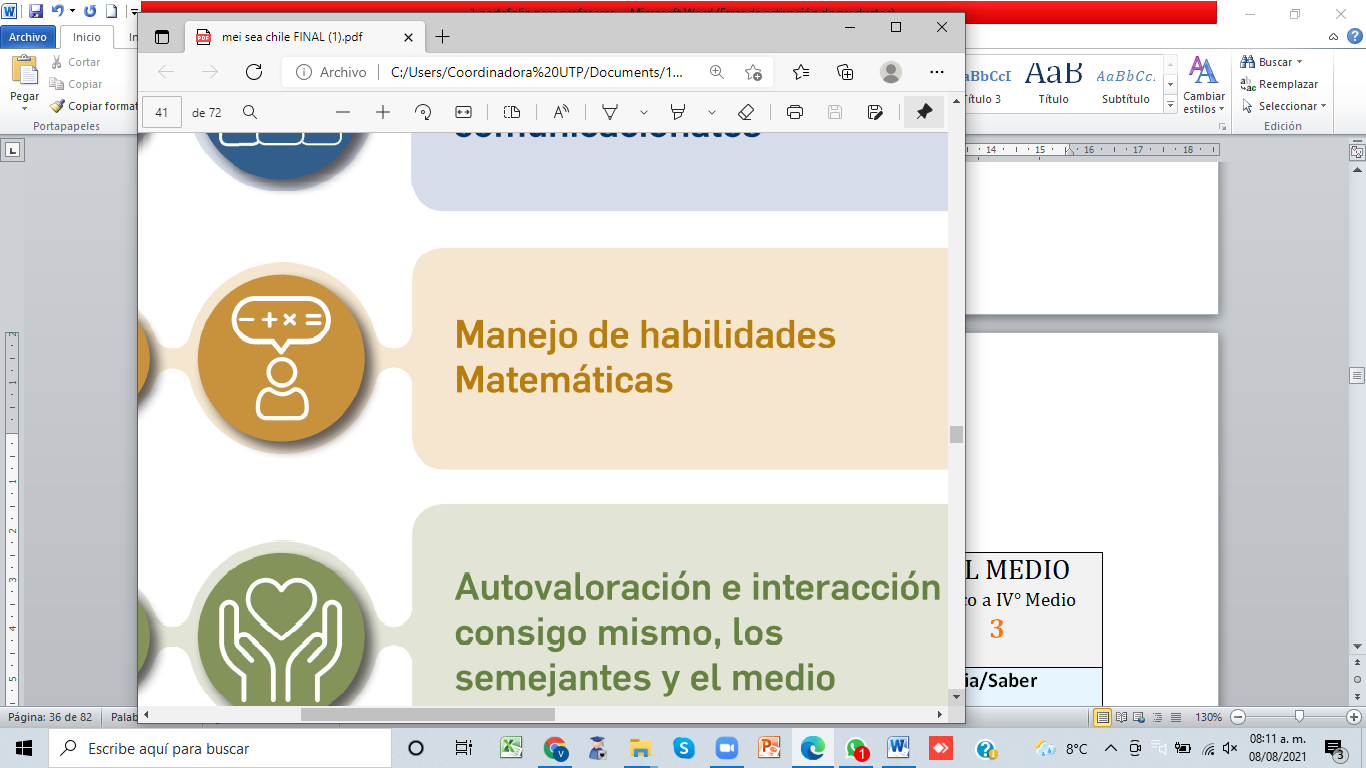 Esencial 8
Manejo de las habilidades matemáticas.
Esencial 11
Optimización del uso de los recursos y la tecnología.
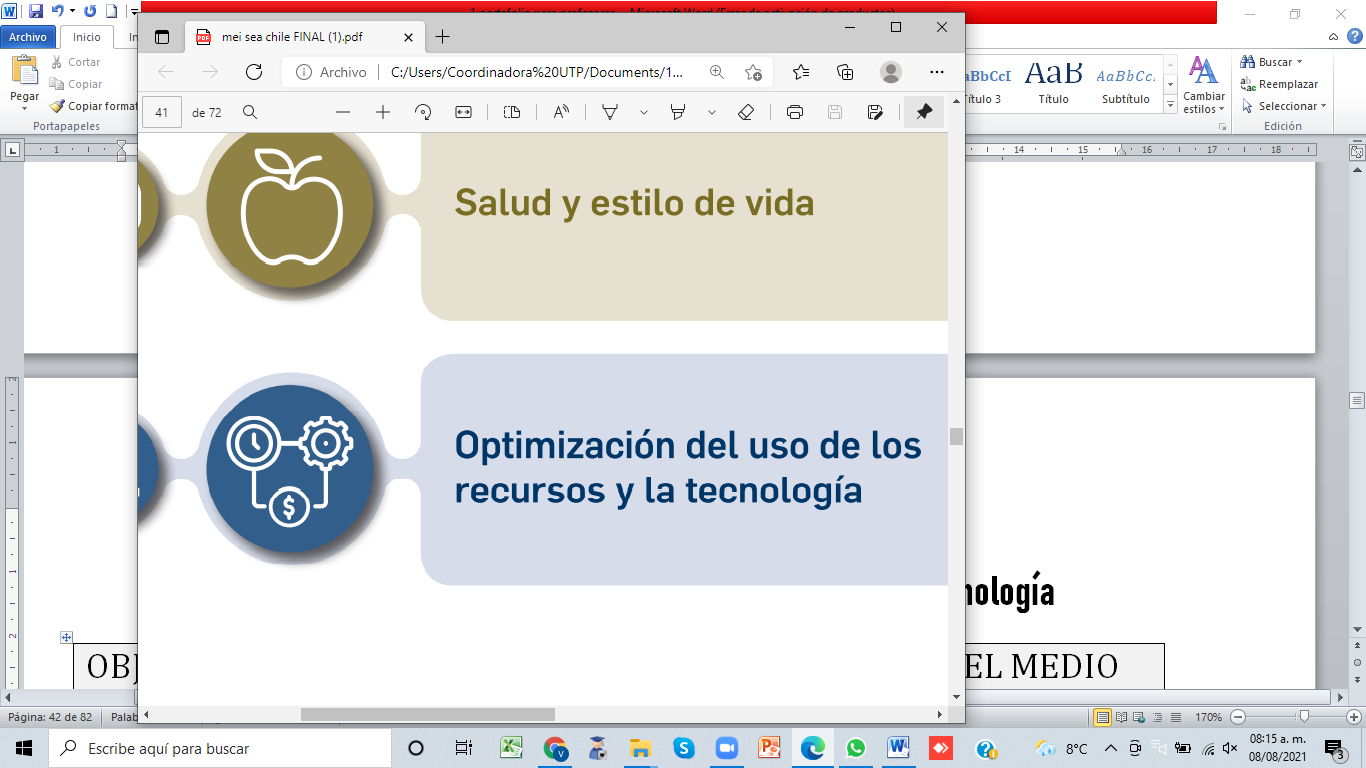 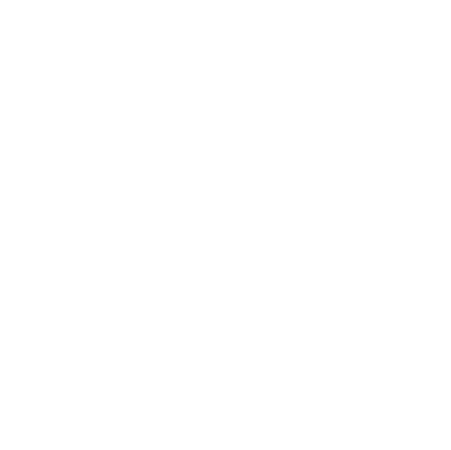 Esenciales FORMATIVOS
Son aquellos que son trabajados en forma progresiva en las asignaturas y niveles para el logro del perfil del estudiante de término.
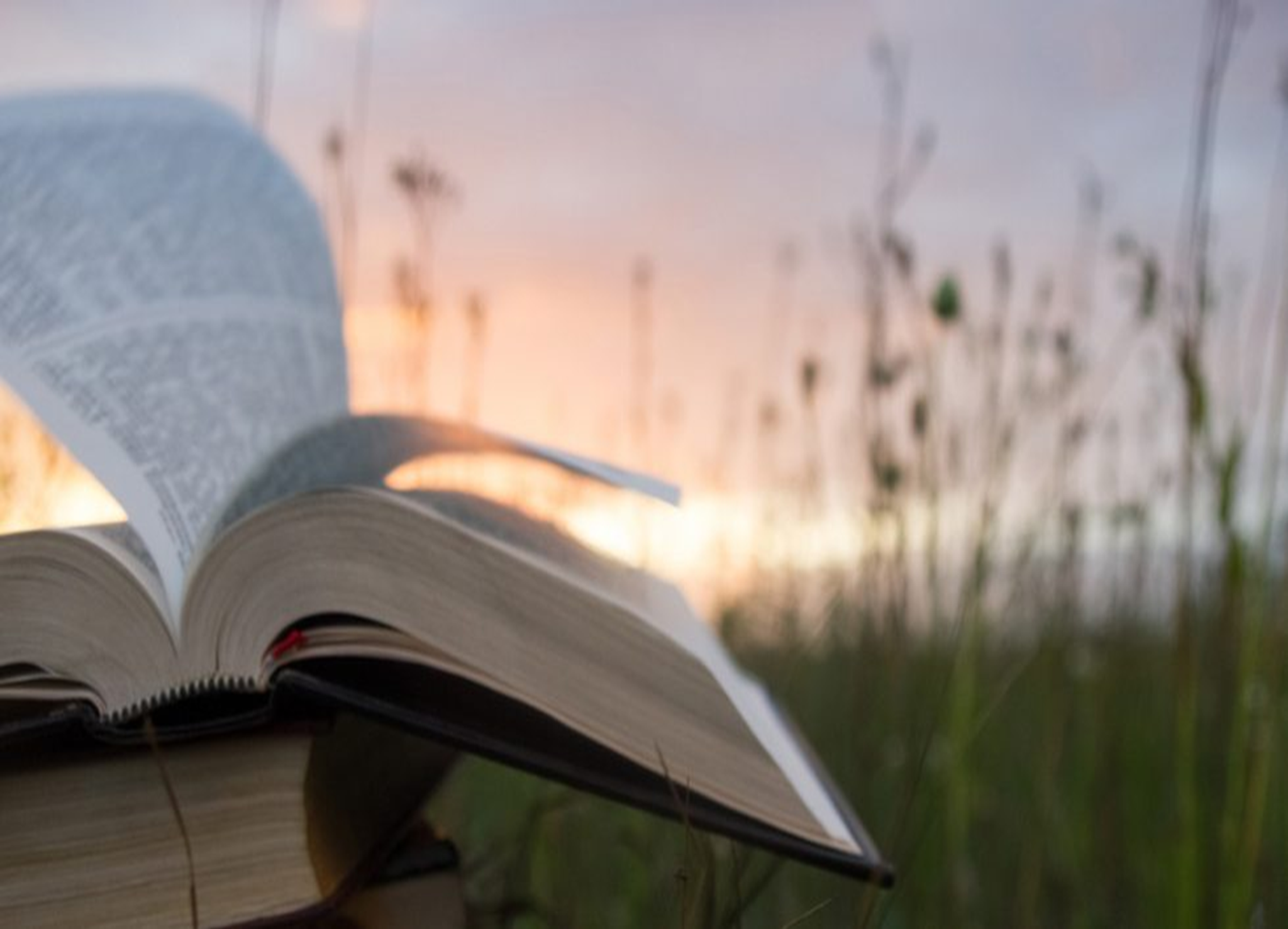 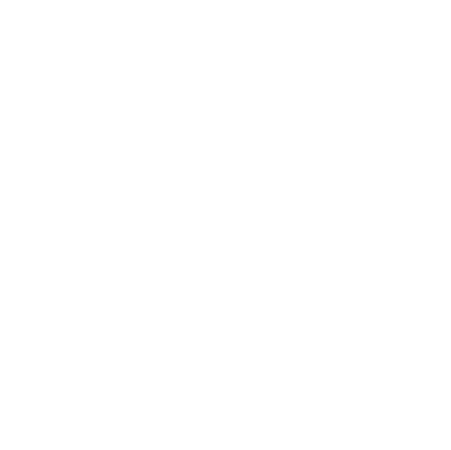 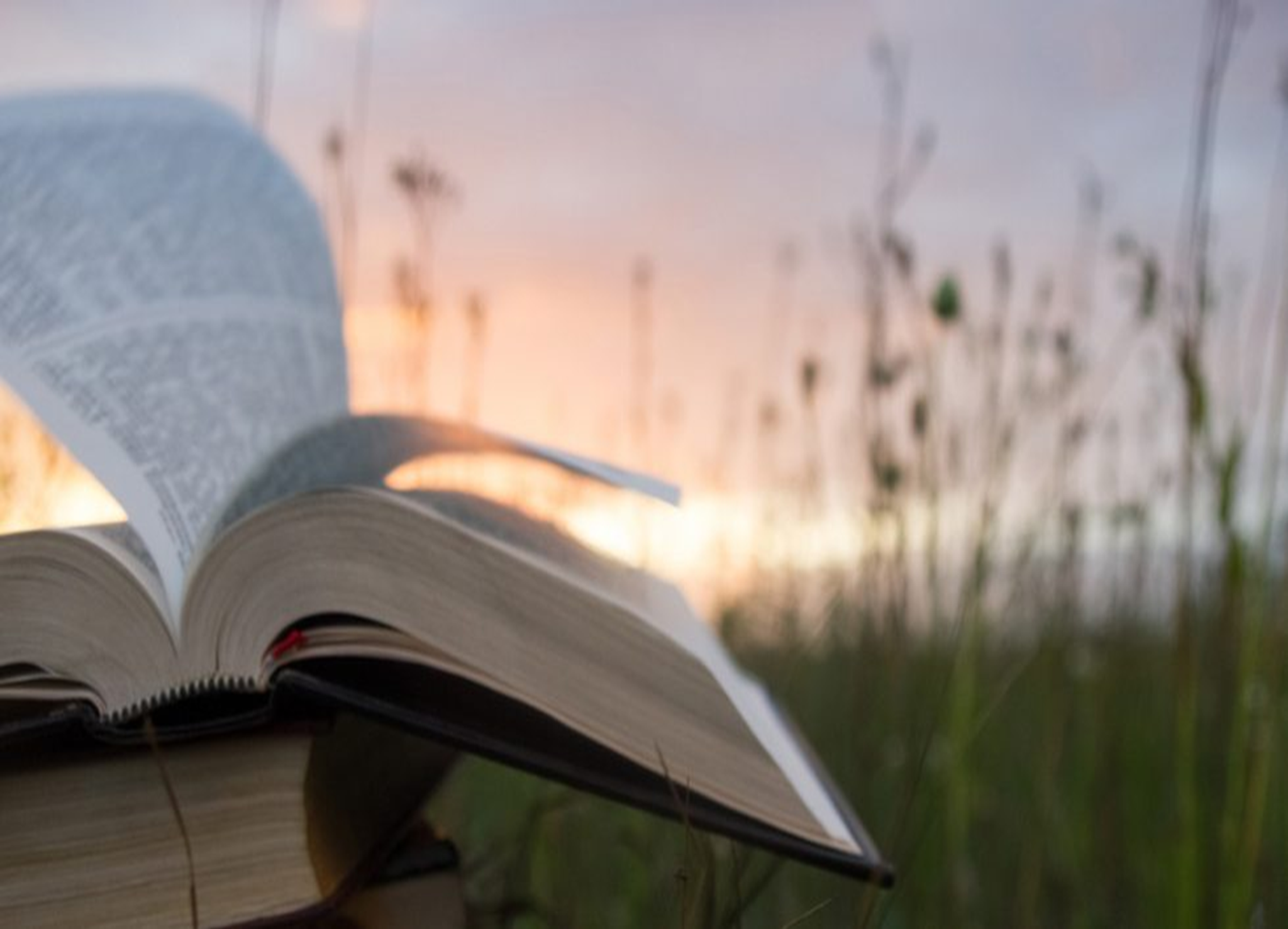 Esencial 2
Orientación al trabajo.
Esencial 3
Misión de servicio al prójimo.
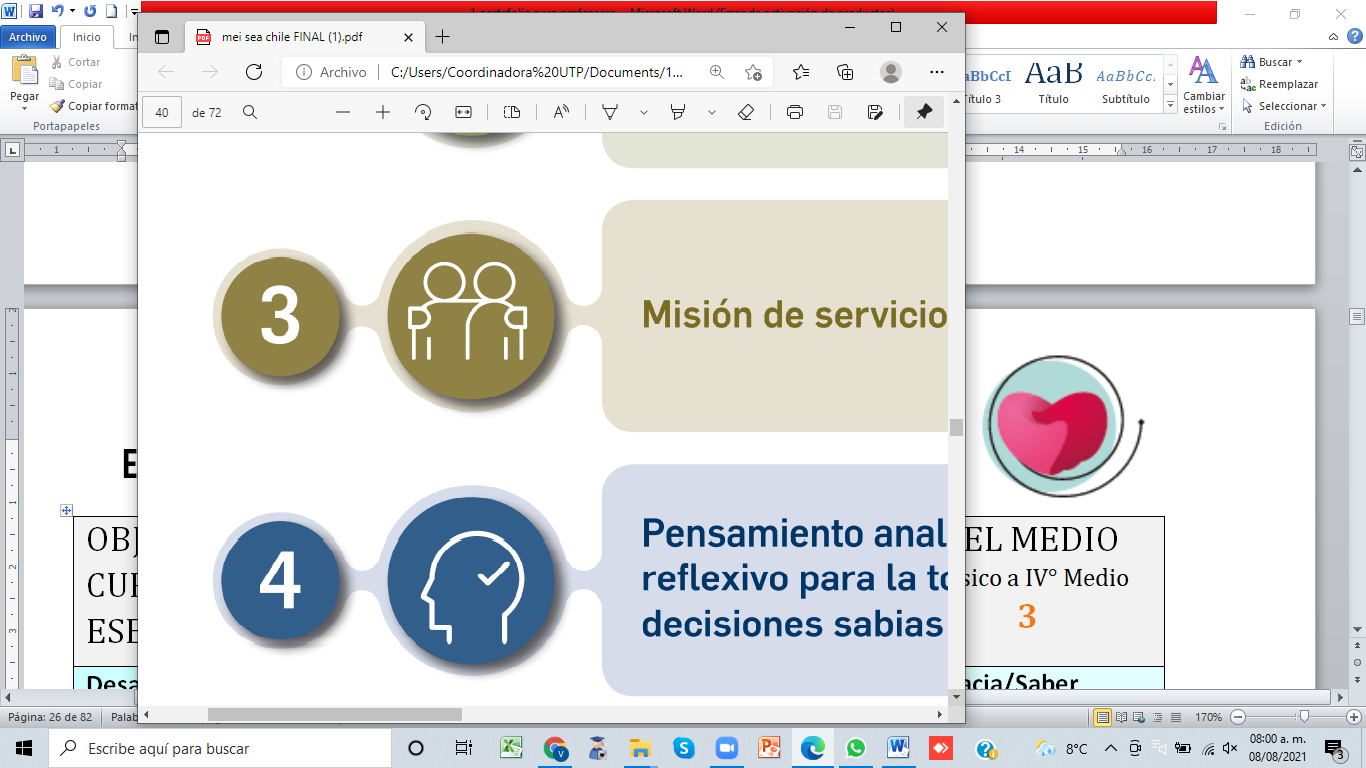 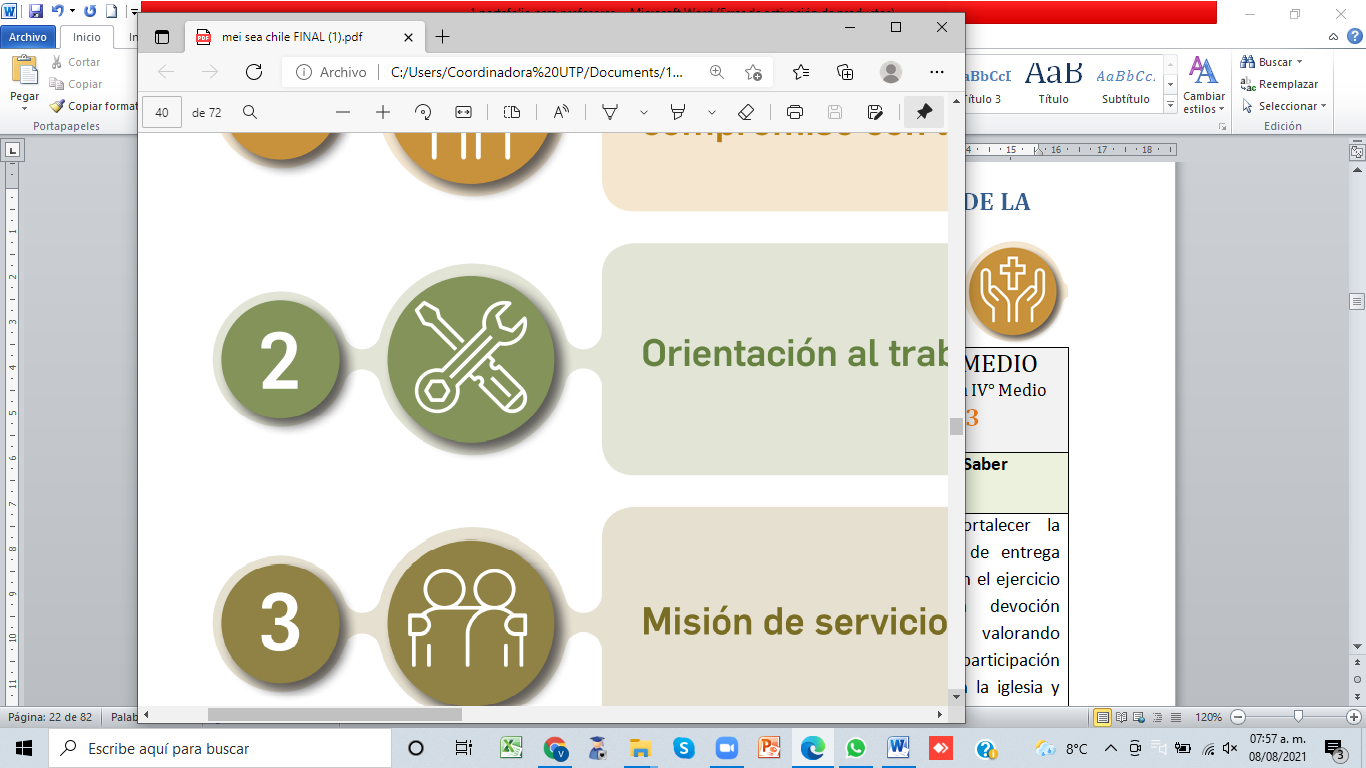 Esencial 4
Pensamiento analítico y reflexivo para la toma de decisiones sabias.
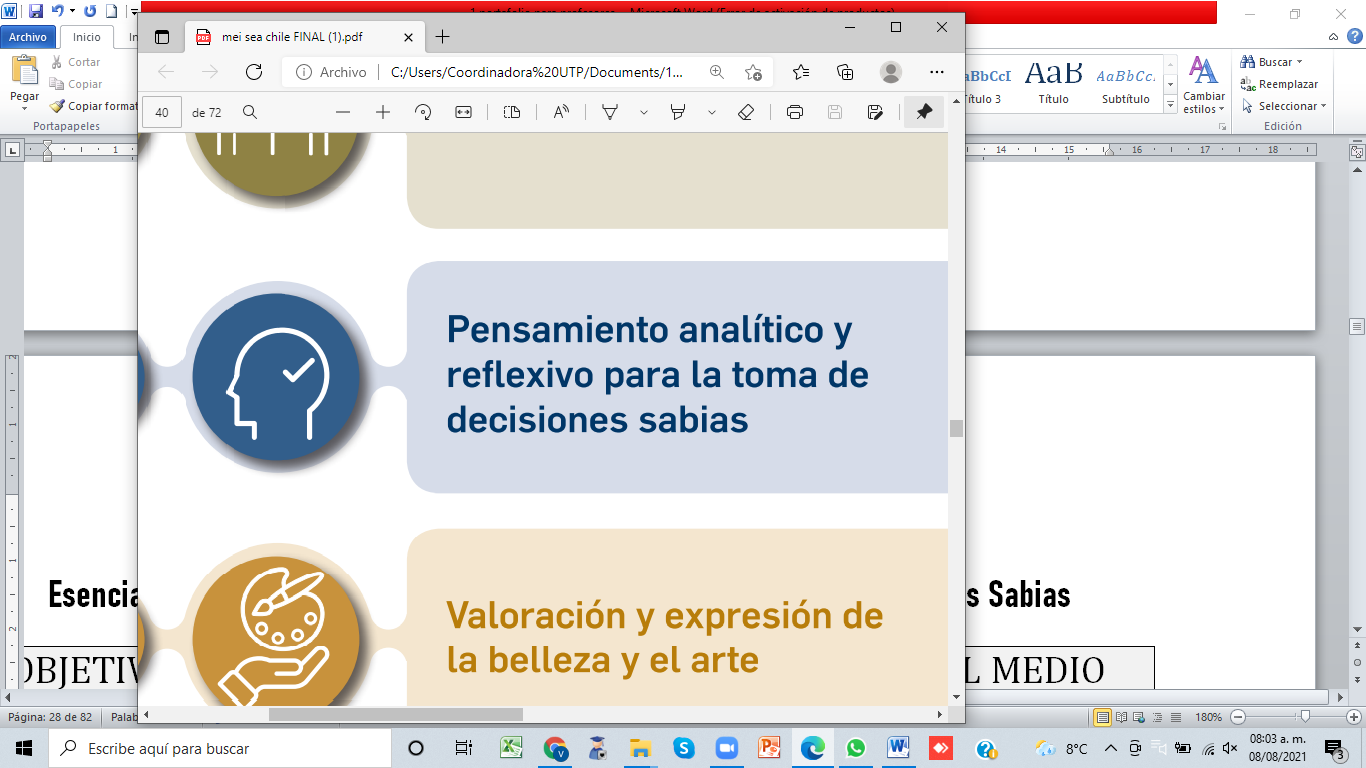 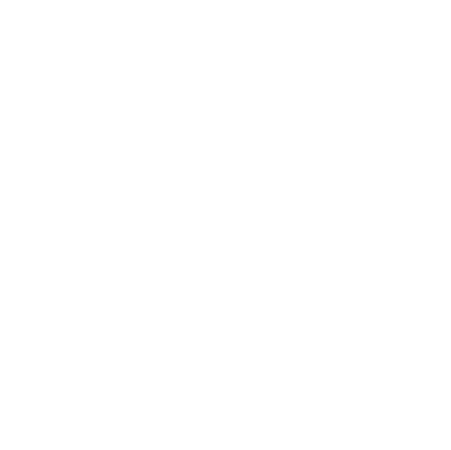 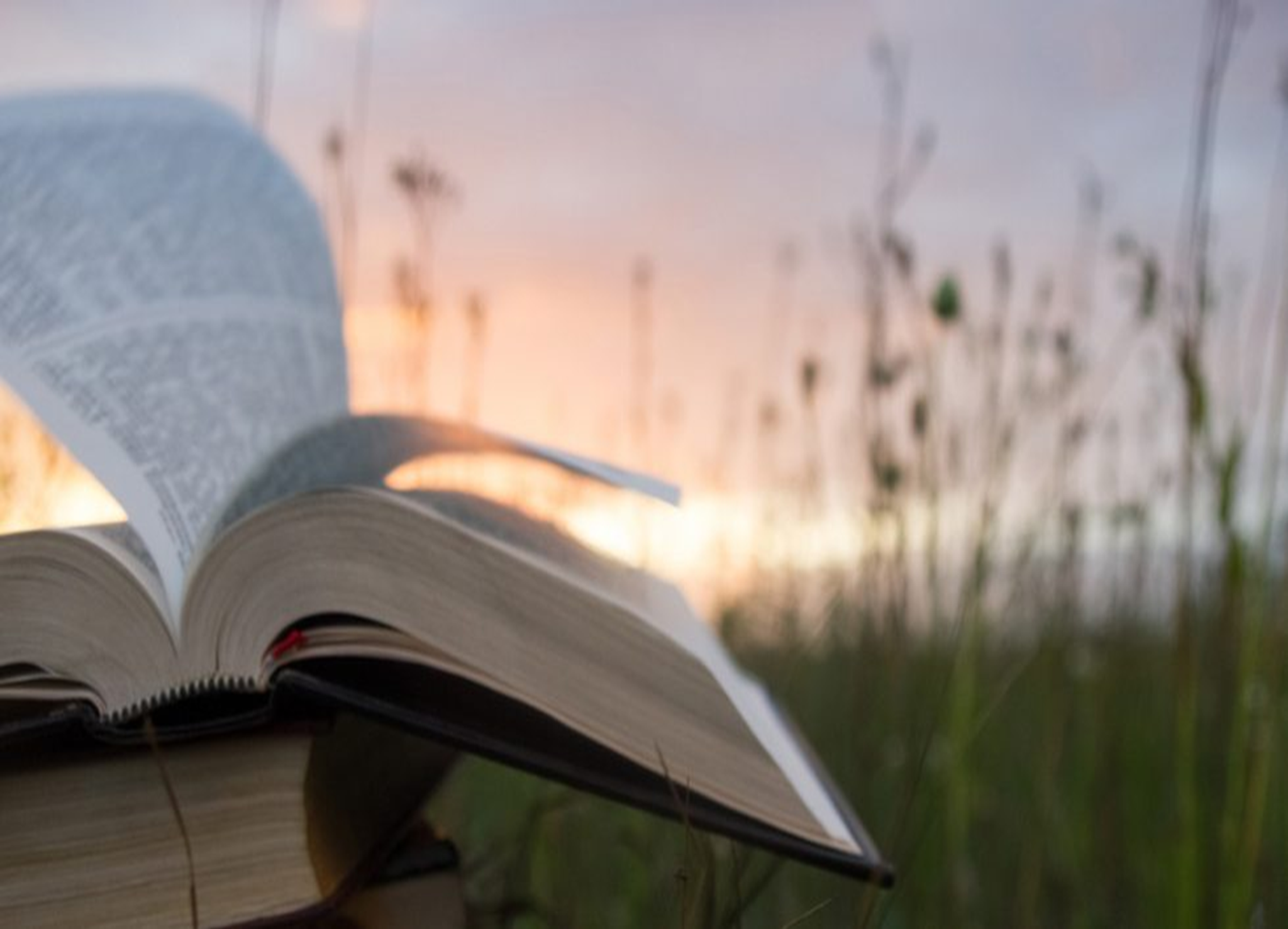 Esencial 9
Autovaloración e interacción consigo mismo, los semejantes y el medio
Esencial 10
Salud y estilo de vida.
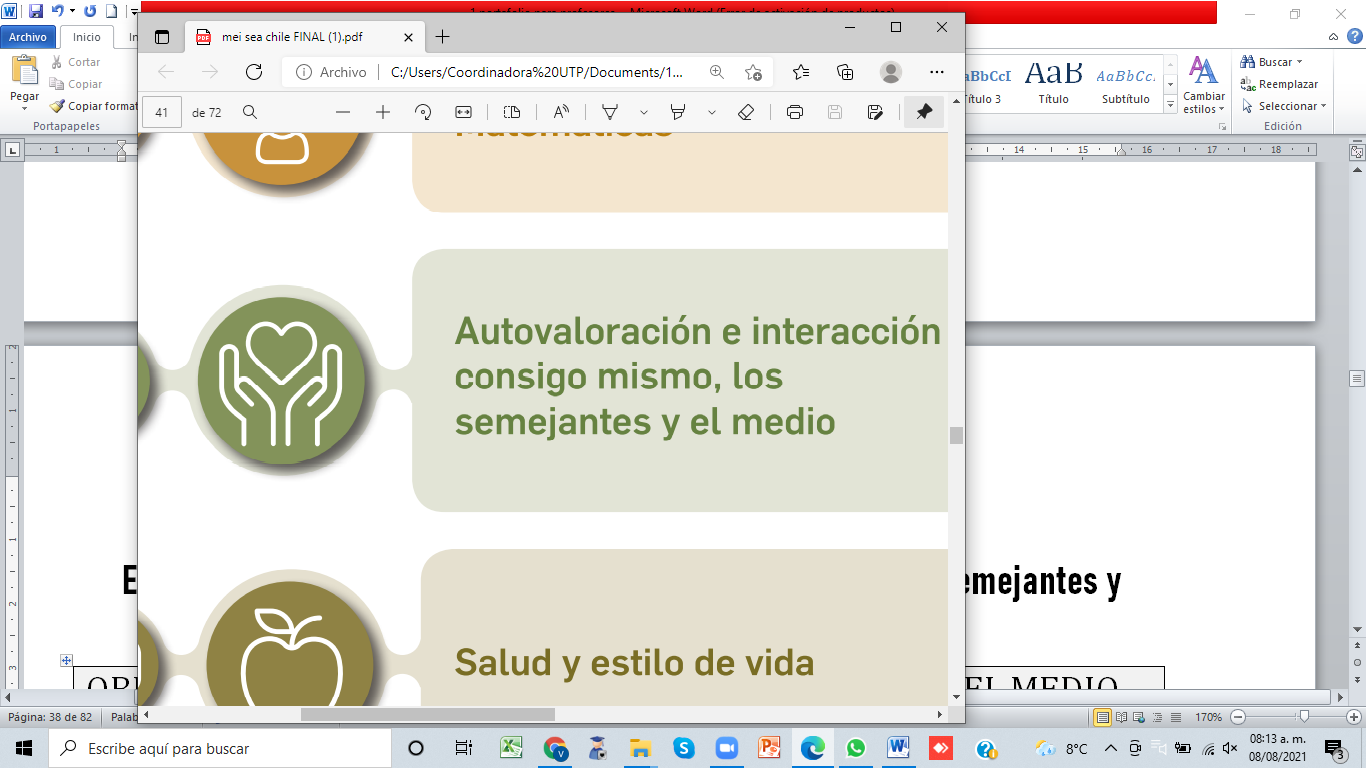 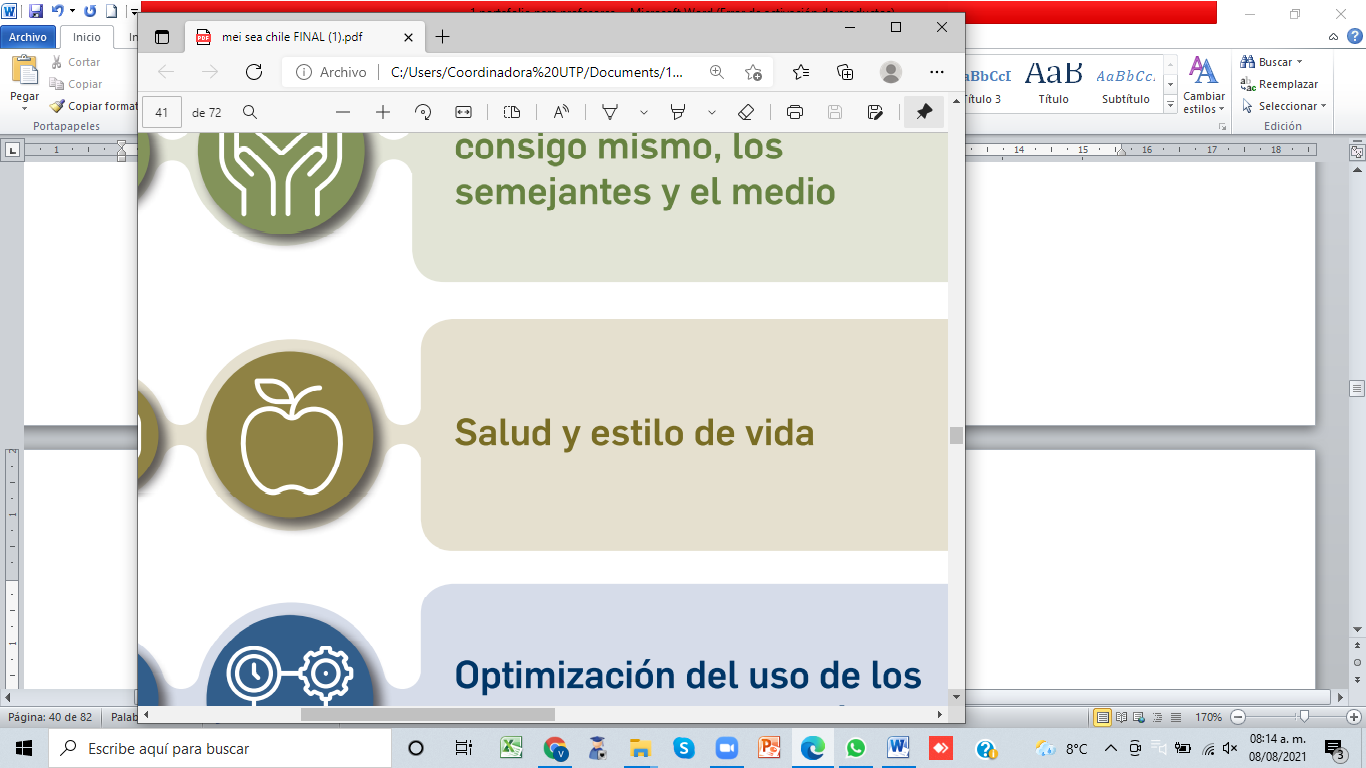 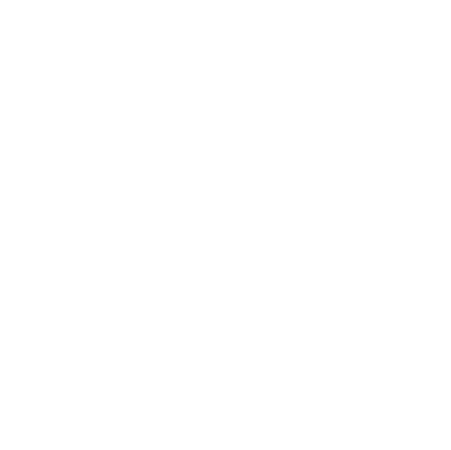 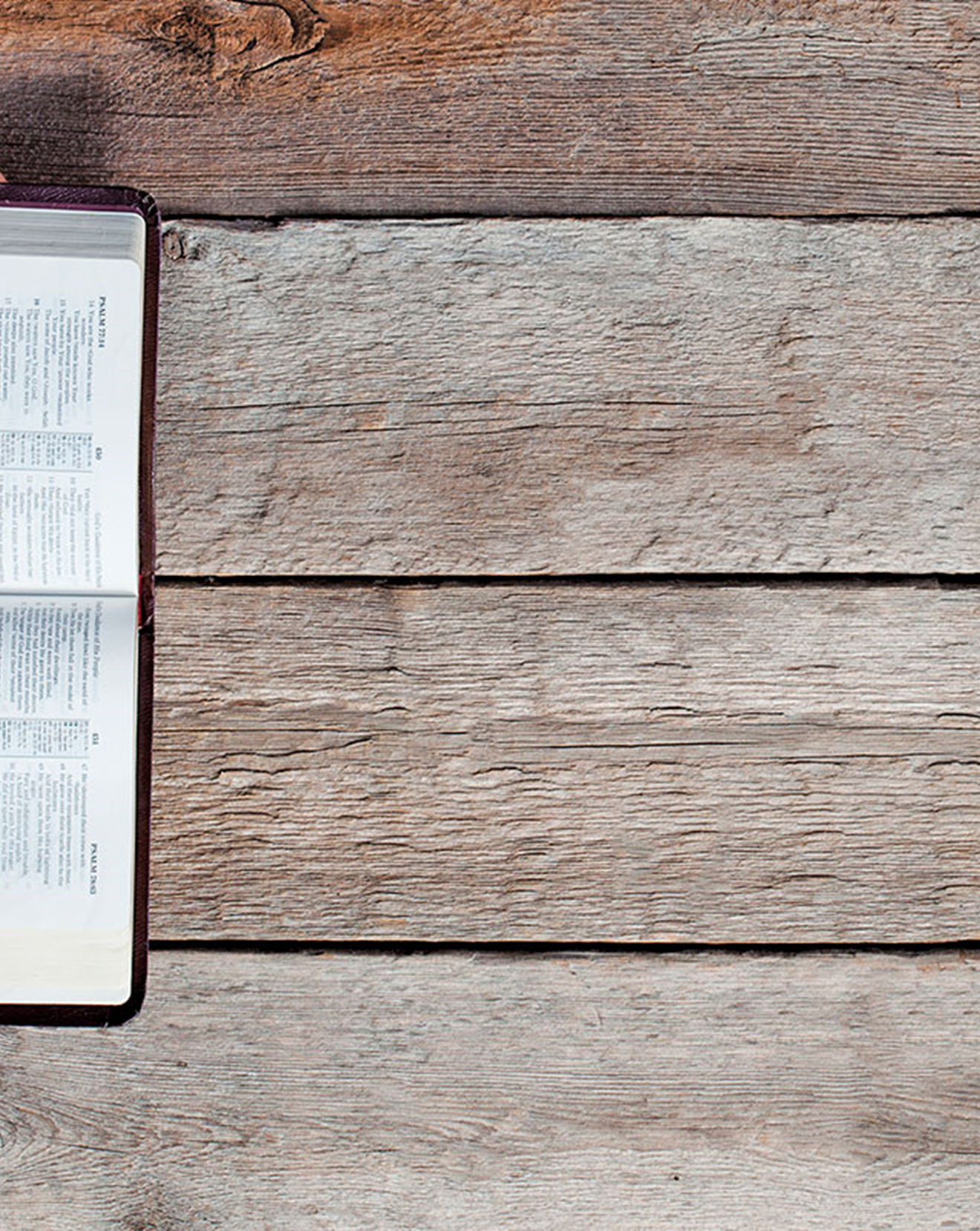 DINÁMICA 1: 
Es esencial saber el Esencial
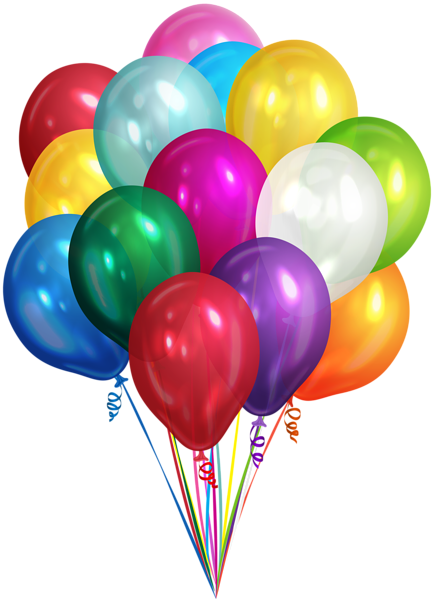 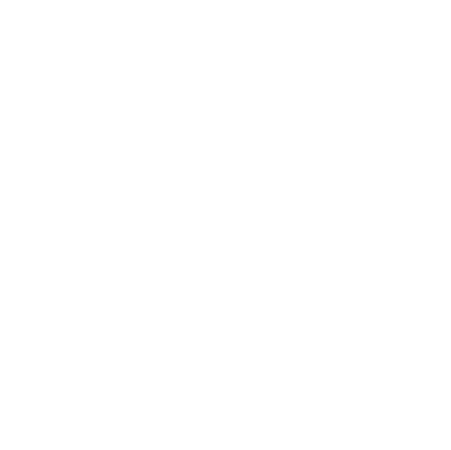 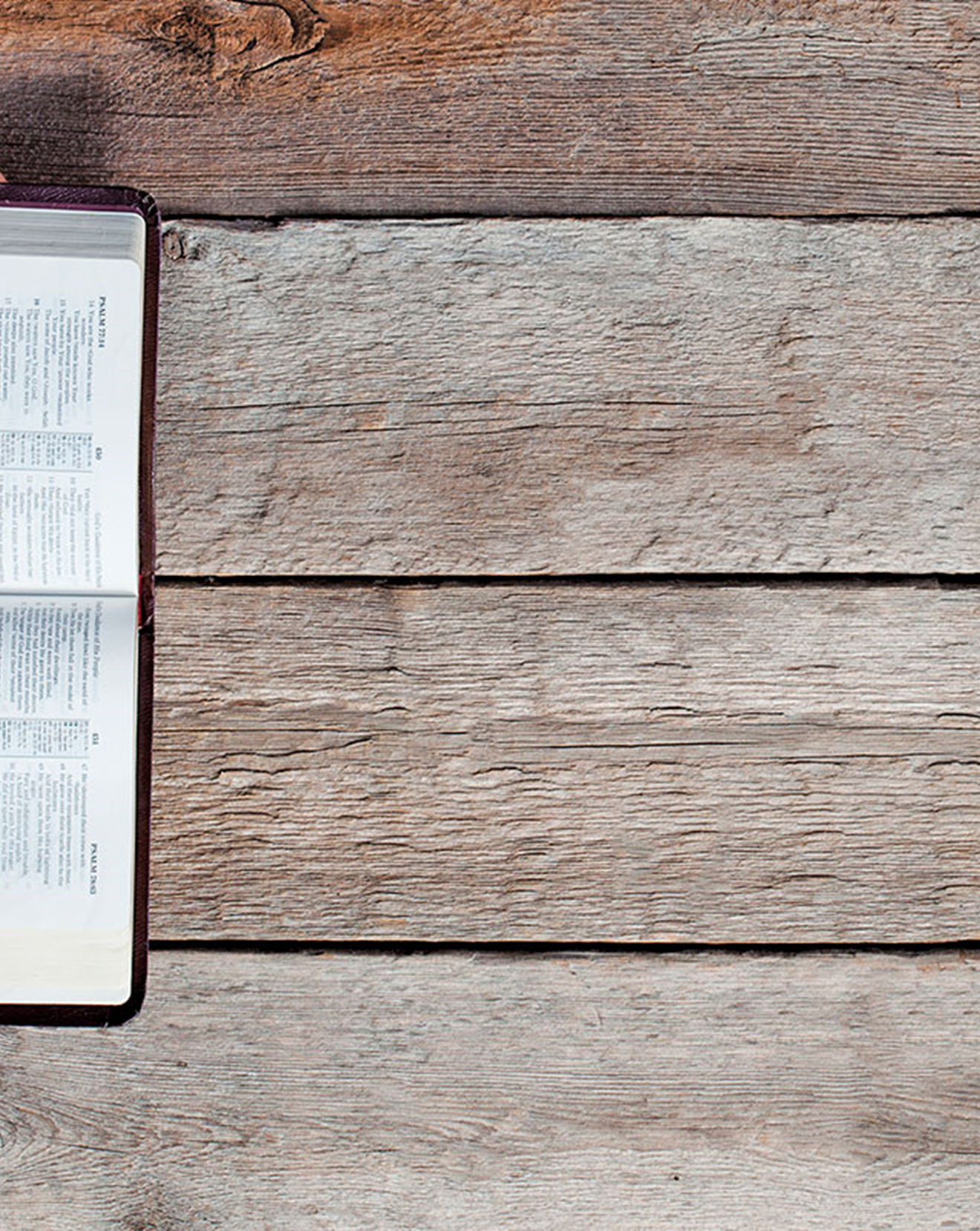 ¿Cómo implementar en nuestros colegios el MODELO EDUCATIVO dejado para nuestro tiempo desde las diversas áreas?
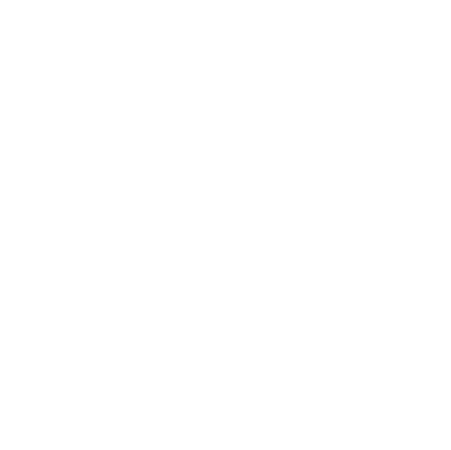 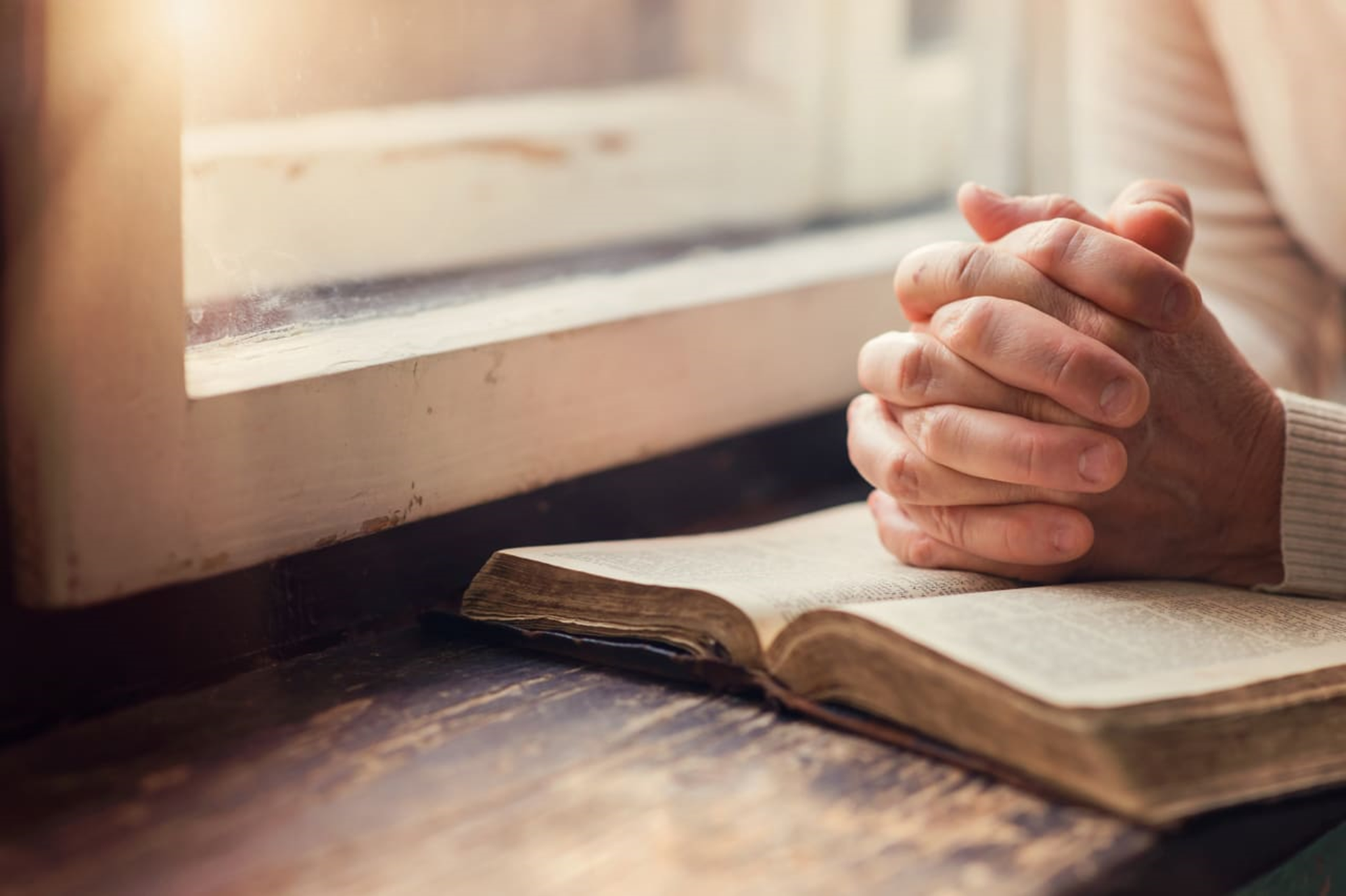 MEI - SEA Chile

Proyecto Curricular Institucional

Fundación Educacional Sanders De Groot
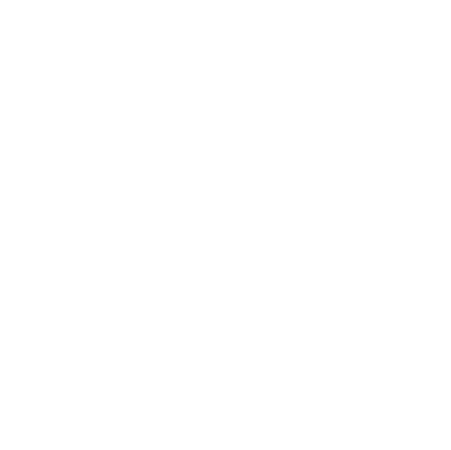 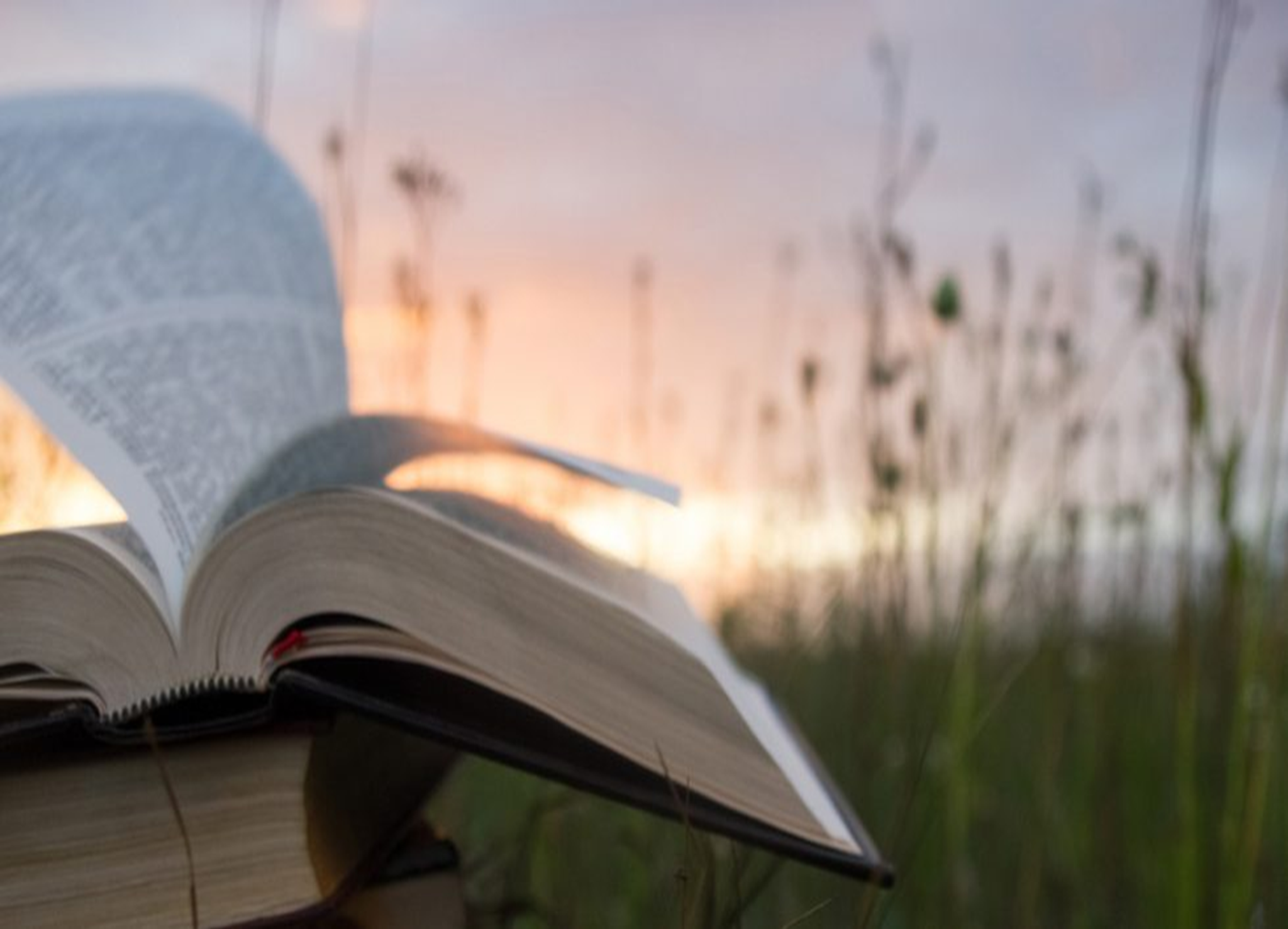 “Muchos de los que colocan a sus hijos en nuestras escuelas tendrán grandes tentaciones porque desean para ellos lo que el mundo considera la educación más esencial. A los tales quiero decirles: Presentad a vuestros hijos la sencillez de la Palabra, y ellos estarán seguros. Este libro es el fundamento de todo verdadero conocimiento.

En nuestras escuelas la Biblia no debe introducirse entre enseñanzas de la incredulidad. Debe ser el fundamento y la materia principal de la educación. Es verdad que sabemos mucho más de esta Palabra de lo que sabíamos en el pasado, pero tenemos todavía mucho que aprender” (CM 17).
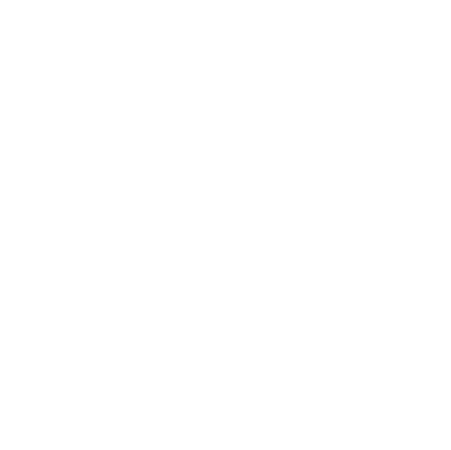 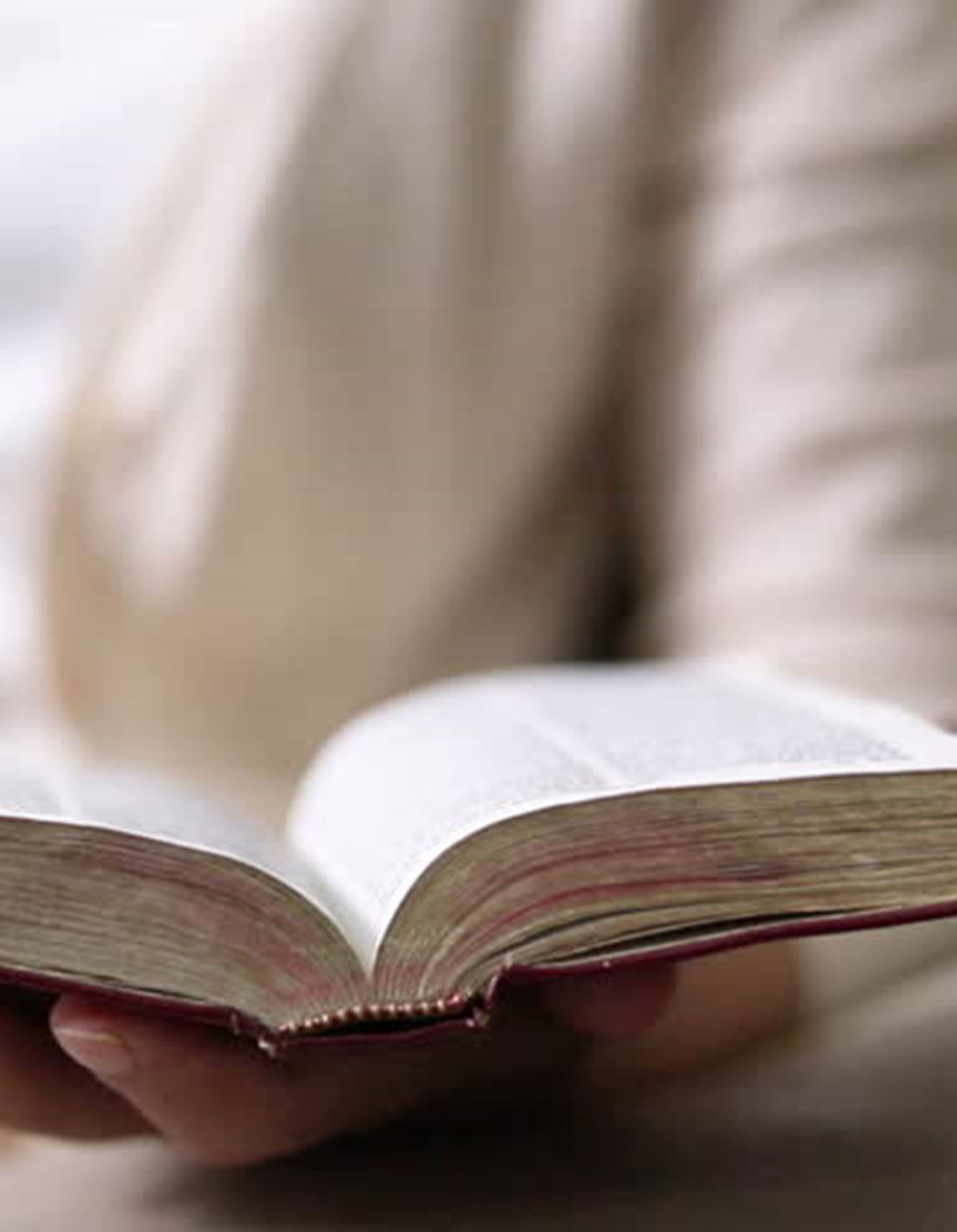 Provee al docente del Sistema Educativo Adventista (SEA – Chile) los elementos que conforman la arquitectura curricular y que determinan la consistencia, progresión y cobertura que guían los procesos pedagógicos en el aula o fuera de ella. Operacionaliza los Objetivos Esenciales de Aprendizaje (OEA) para los diferentes niveles y asignaturas del plan de estudio.
PROYECTO
CURRICULAR
INSTITUCIONAL
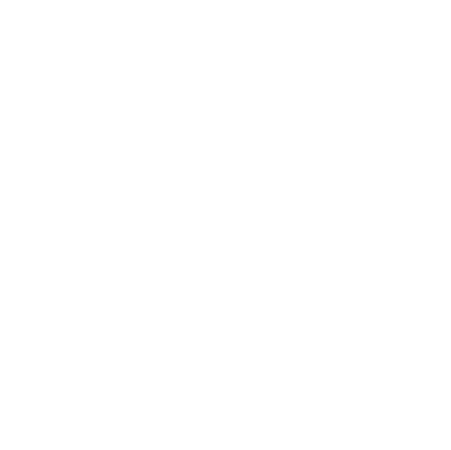 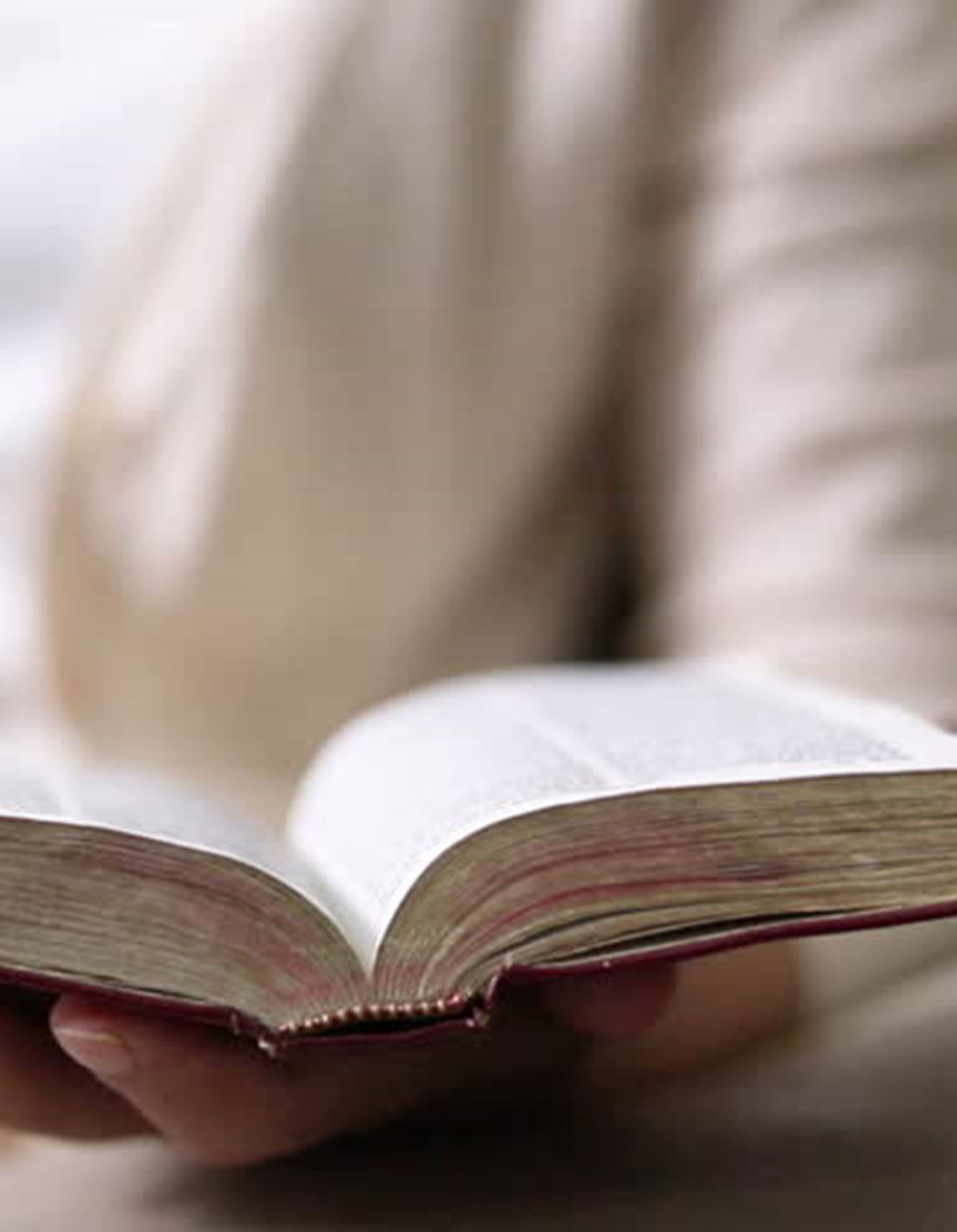 La implementación de los Esenciales Curriculares se lleva a cabo mediante los Objetivos Esenciales de Aprendizaje (OEA), referidos al saber, al hacer y al ser, vinculado a un esencial curricular, que buscan contribuir al desarrollo integral de los estudiantes de acuerdo al perfil establecido en el Modelo Educativo Institucional.
OBJETIVOS ESENCIALES DE APRENDIZAJE
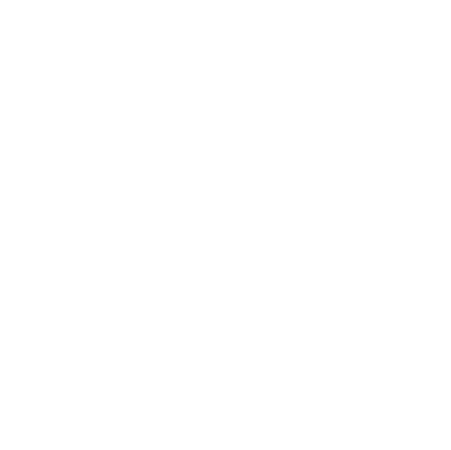 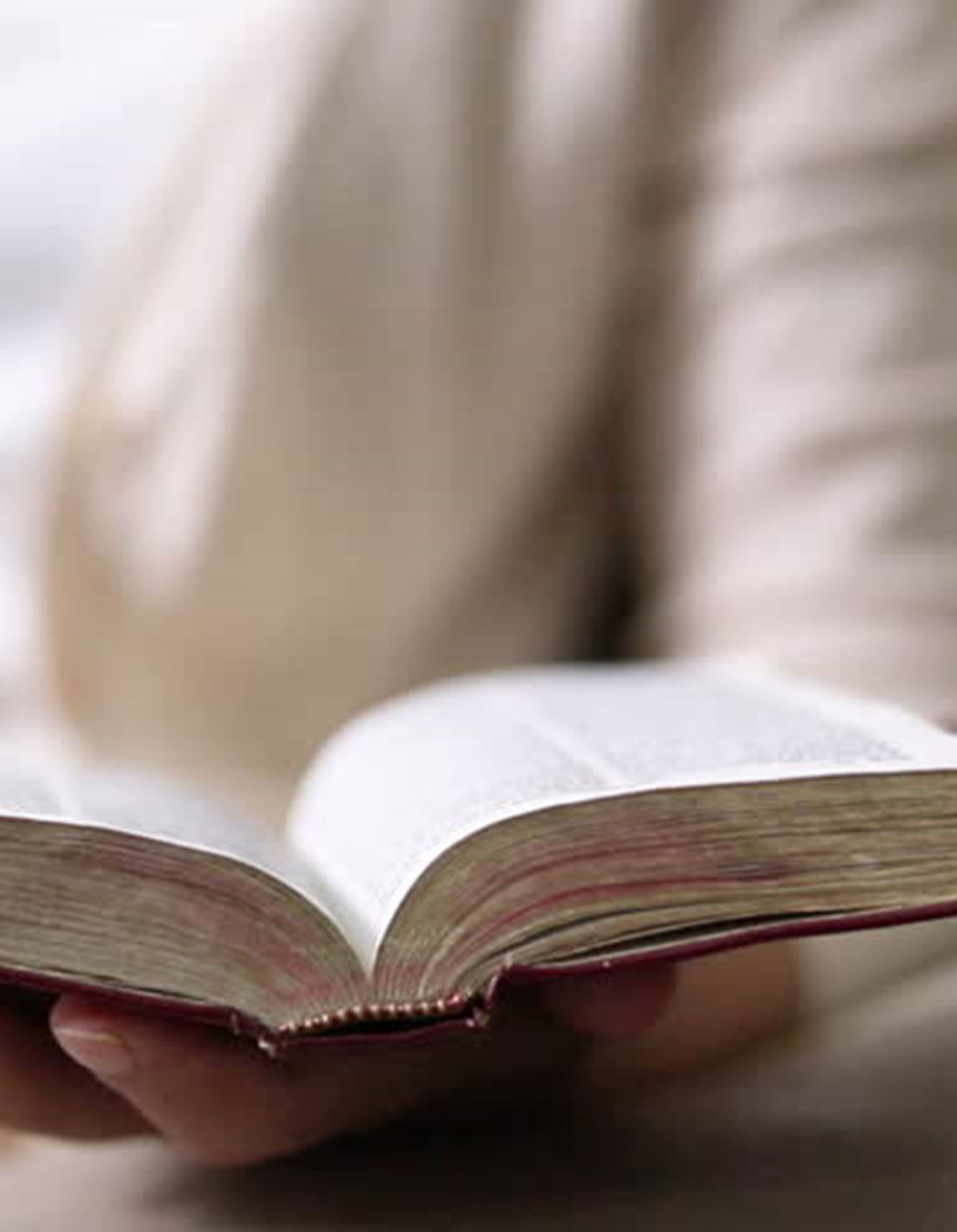 NIVELES EDUCACIONALES
NIVEL MEDIO
NIVEL BÁSICO
NIVEL INICIAL
NMM a 2° Básico
3° Básico a 6° Básico
7° Básico a 4° Medio
1
2
3
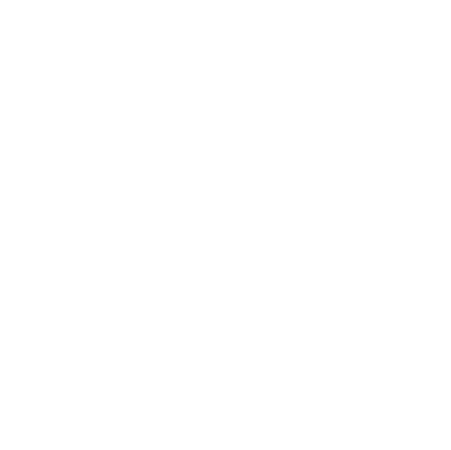 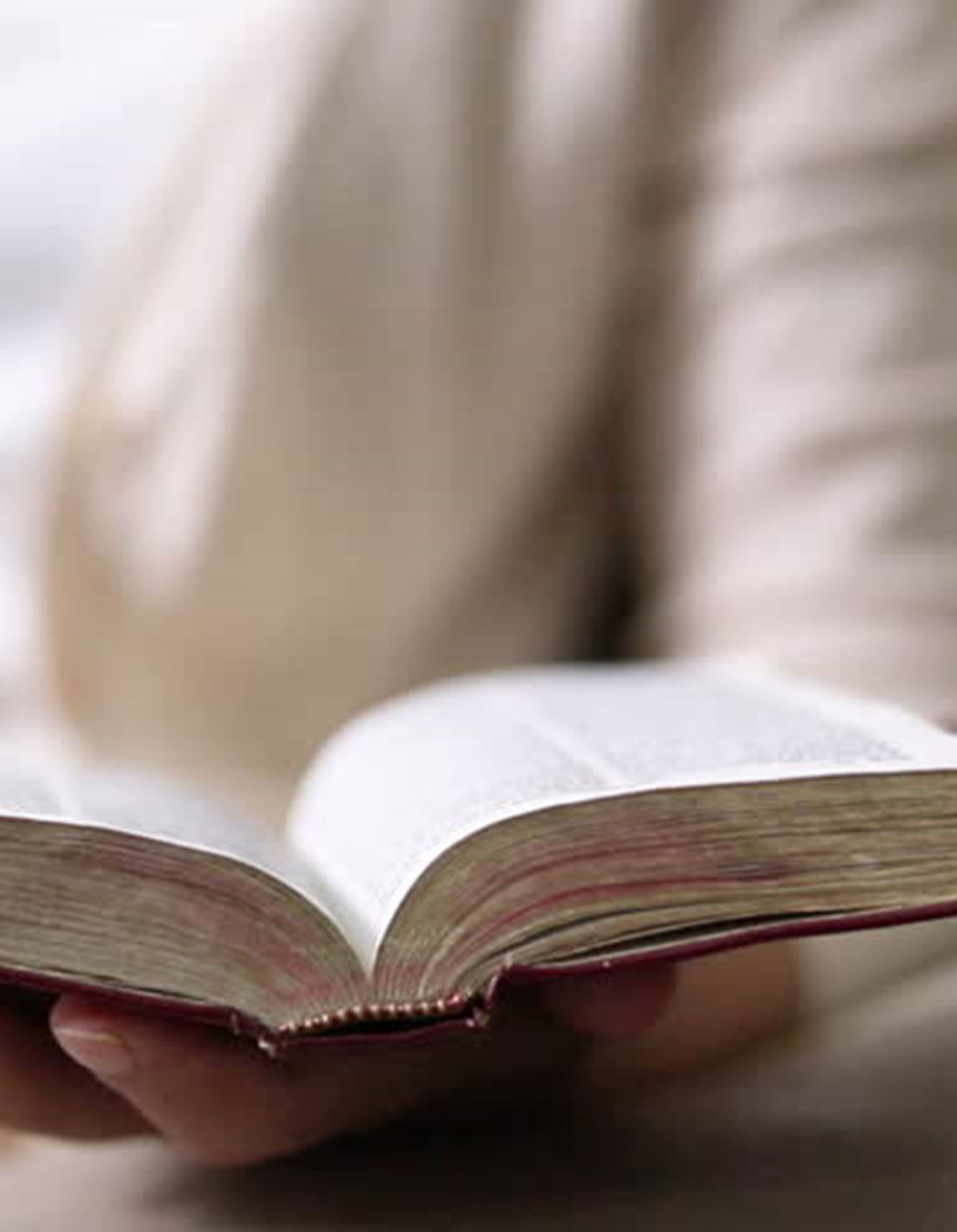 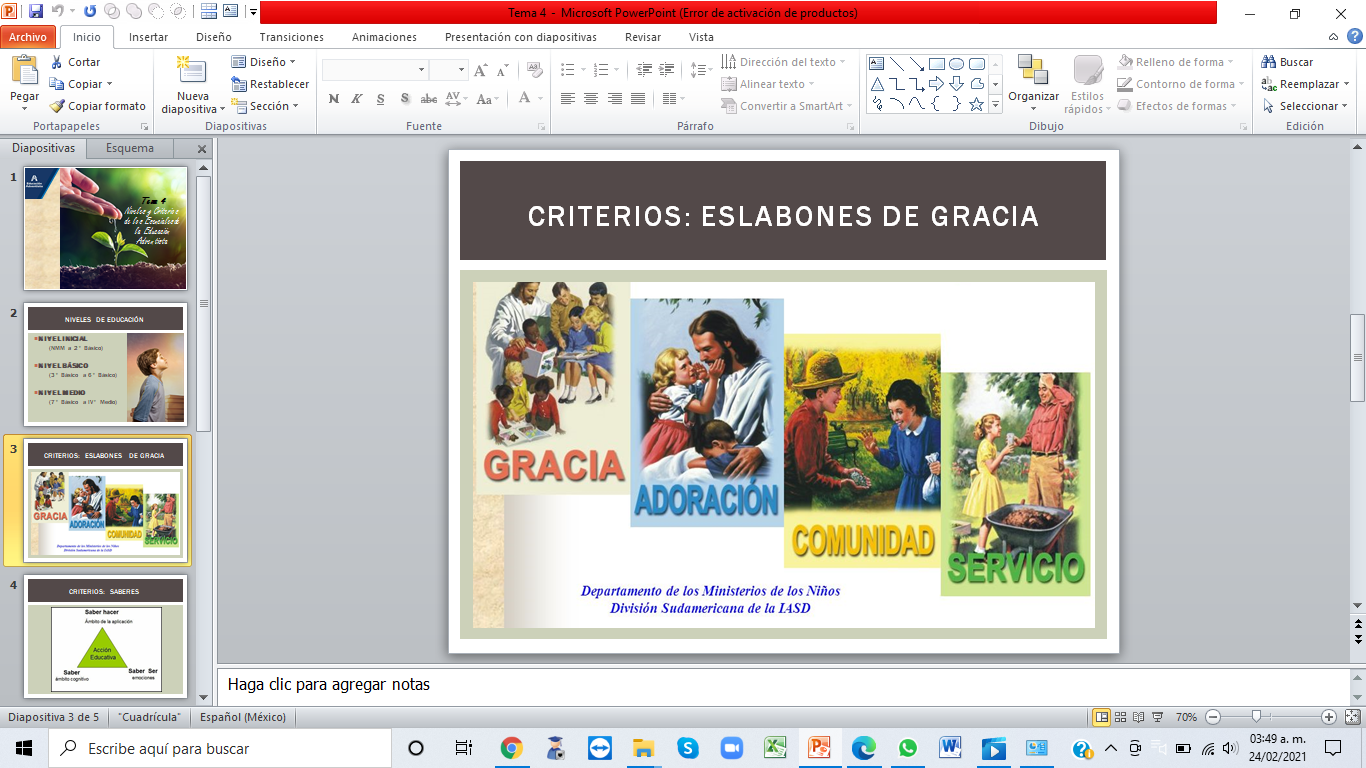 CRITERIOS PARA LA CONSTRUCCIÓN DE LOS OEA
Propuesta Eclesiástica de la IASD para la Guía de Estudio de la Biblia para el MI: Eslabones de Gracia.
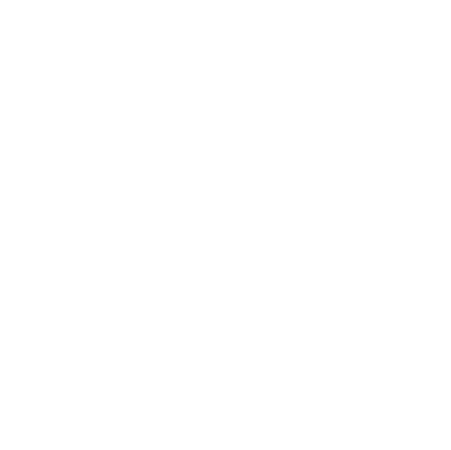 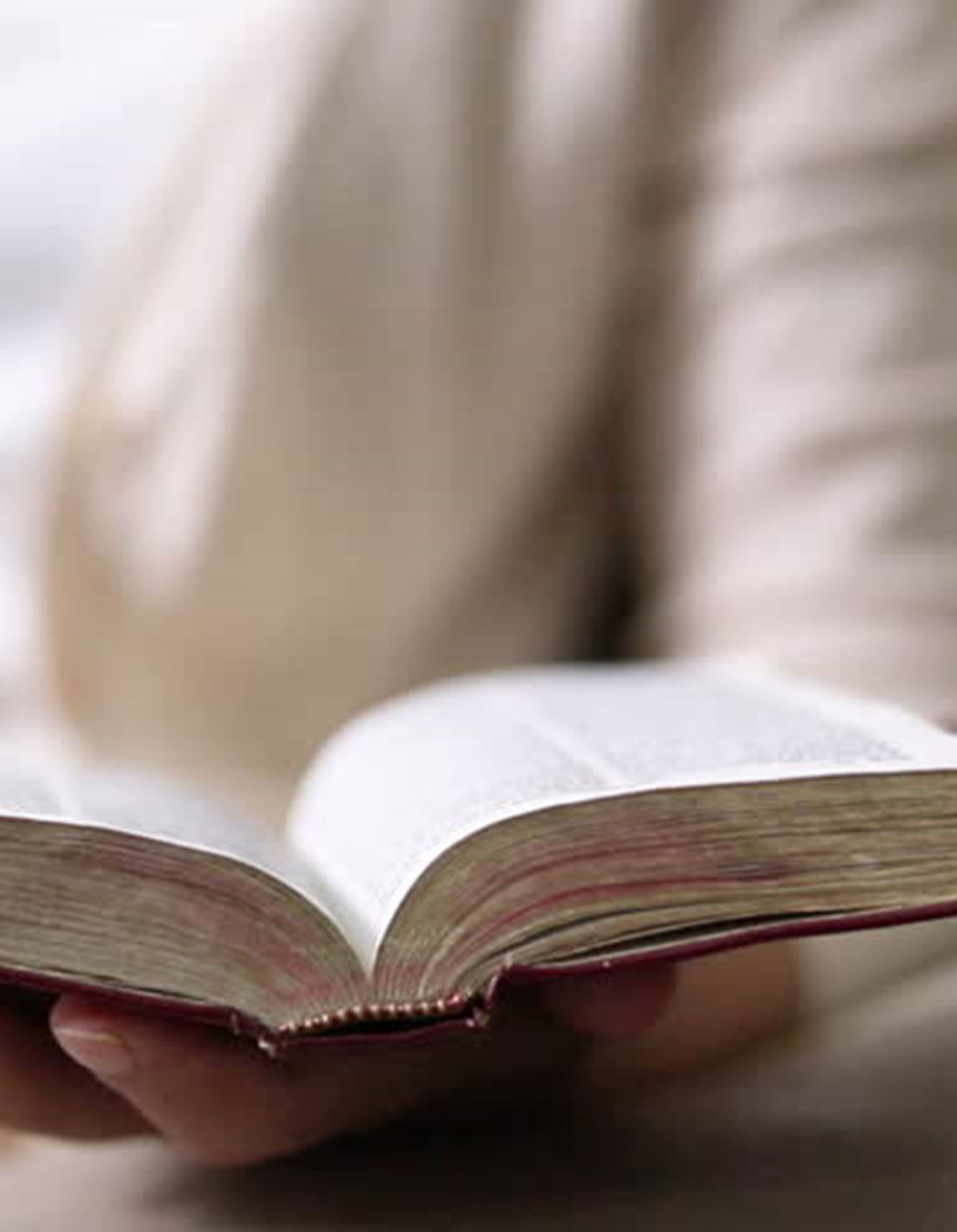 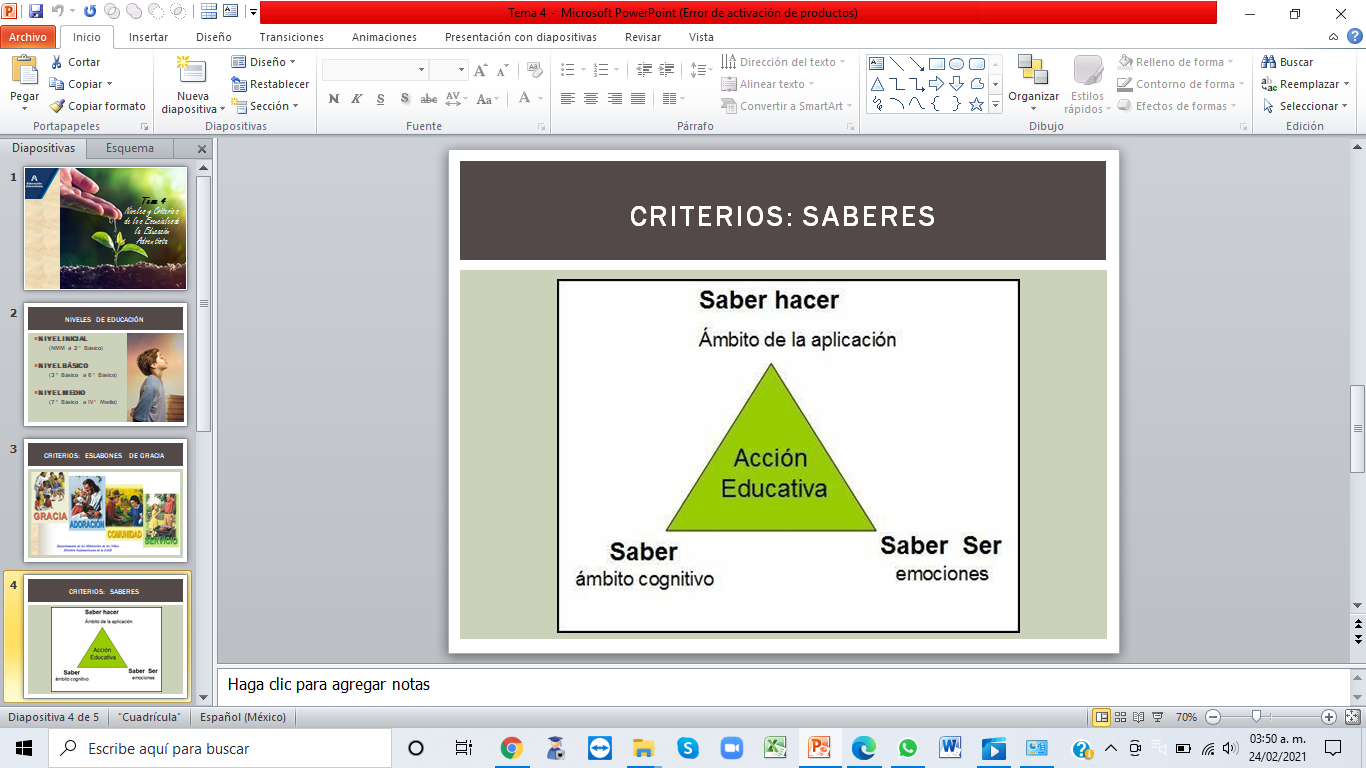 CRITERIOS PARA LA CONSTRUCCIÓN DE LOS OEA
Enseñanza basada en el desarrollo de habilidades de la persona: saber, saber ser y el saber hacer.
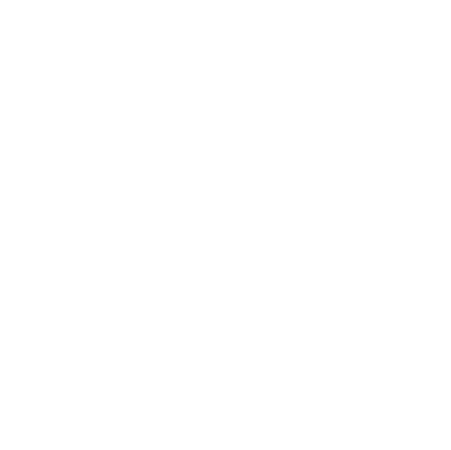 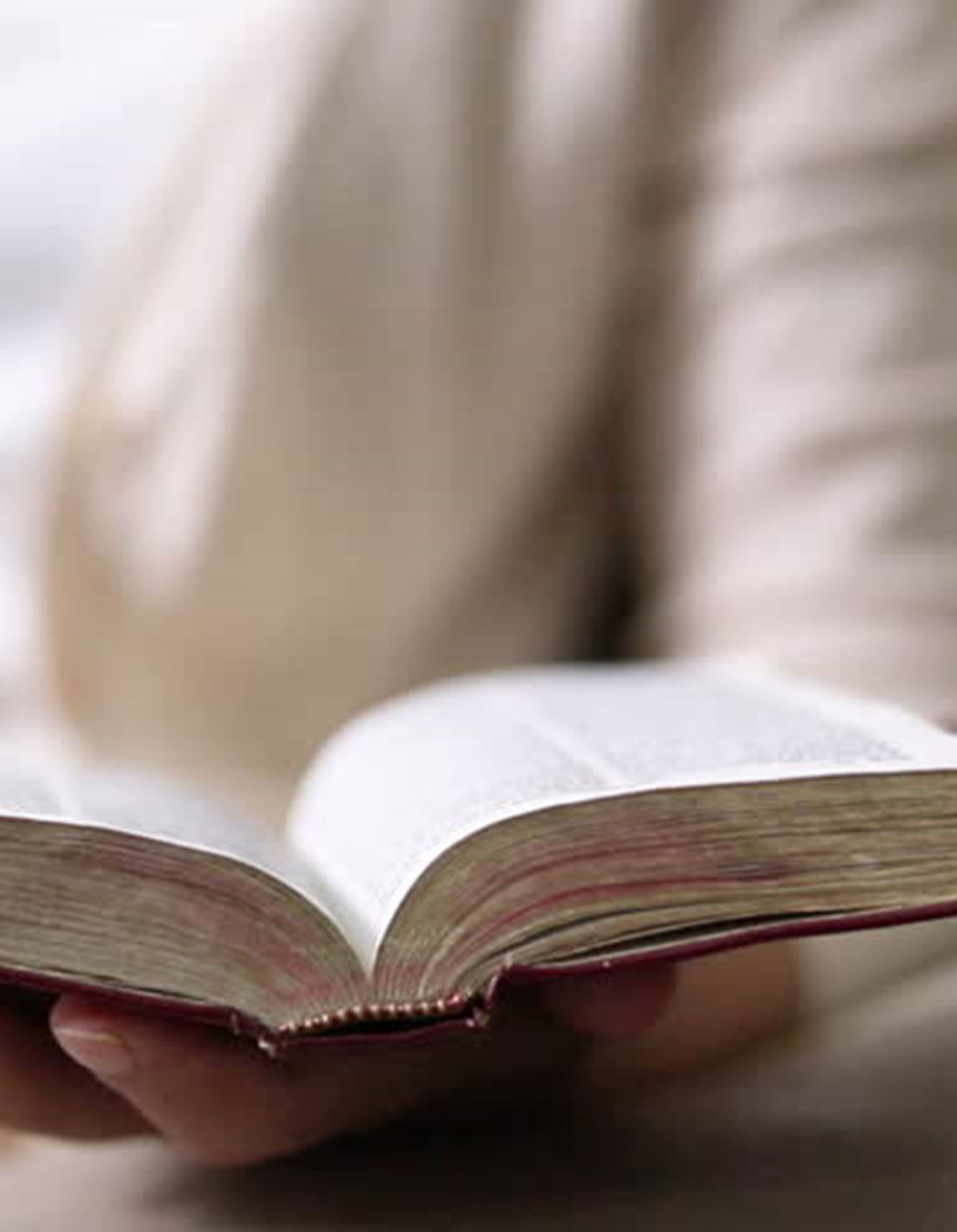 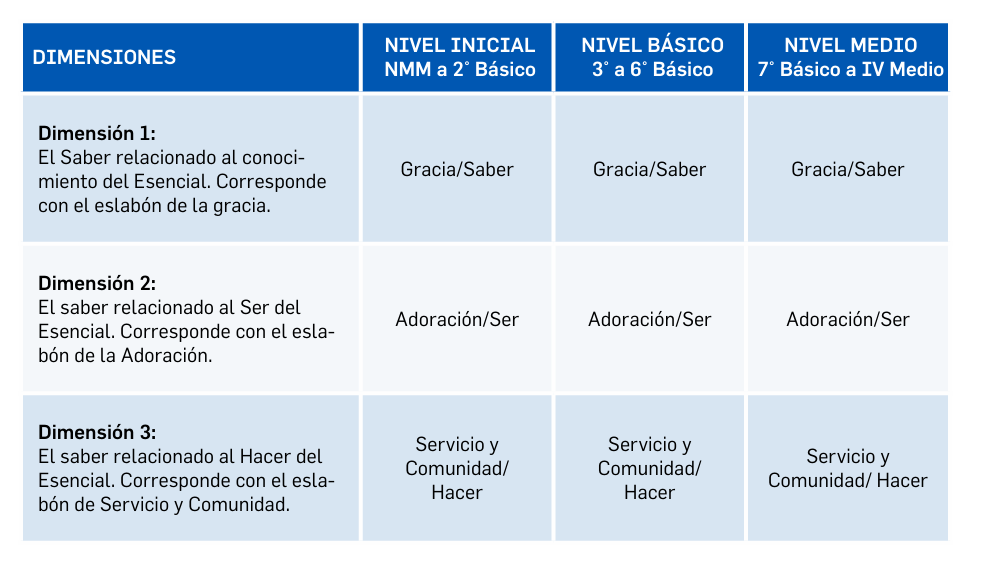 DIMENSIONES
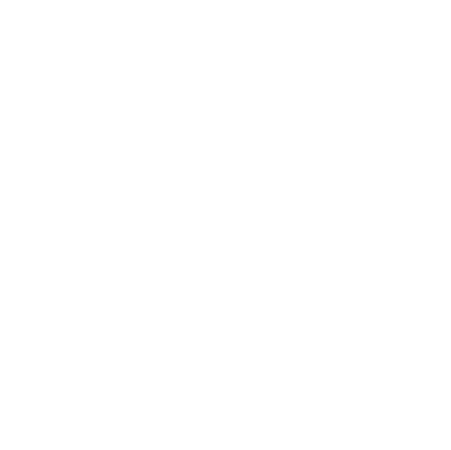 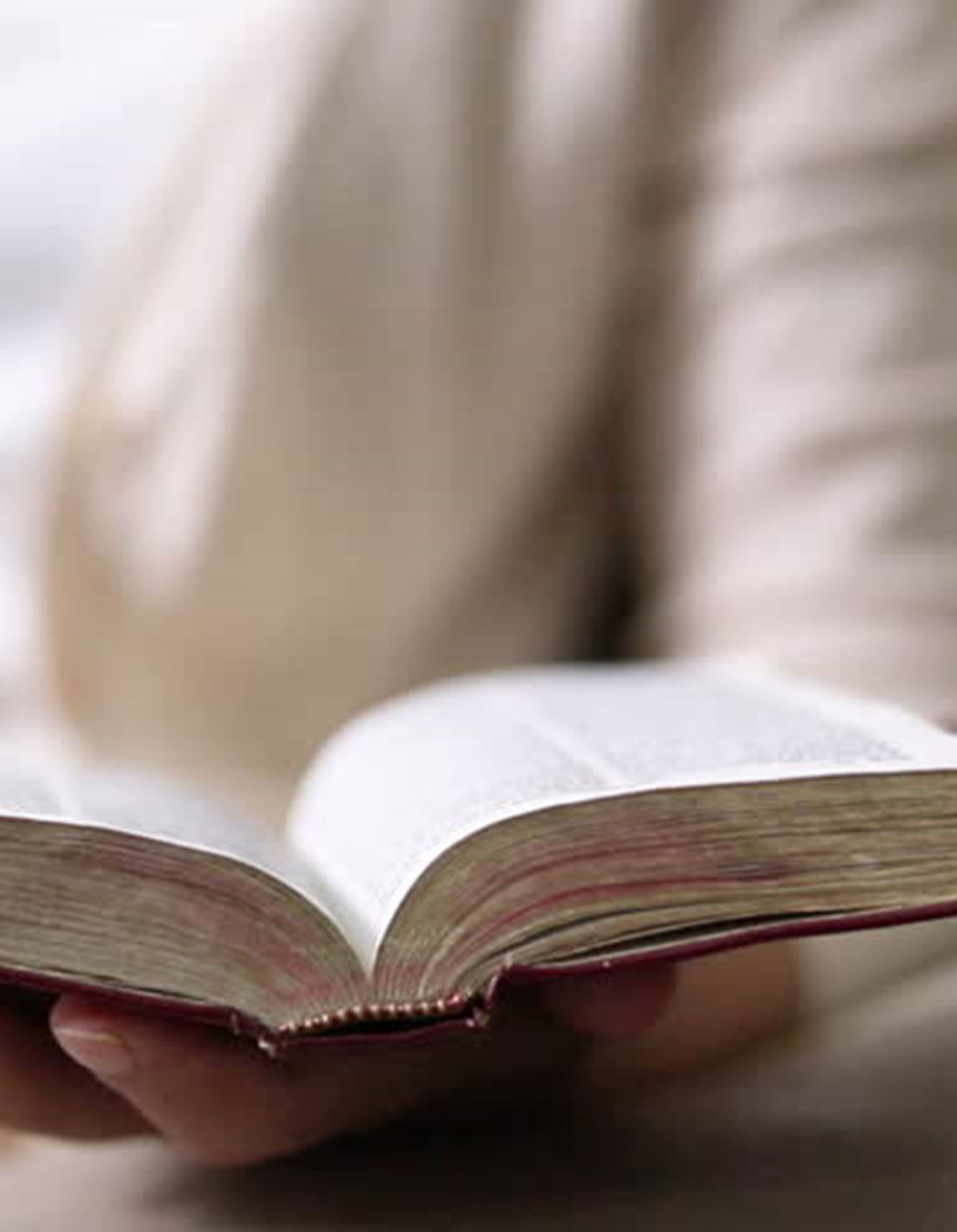 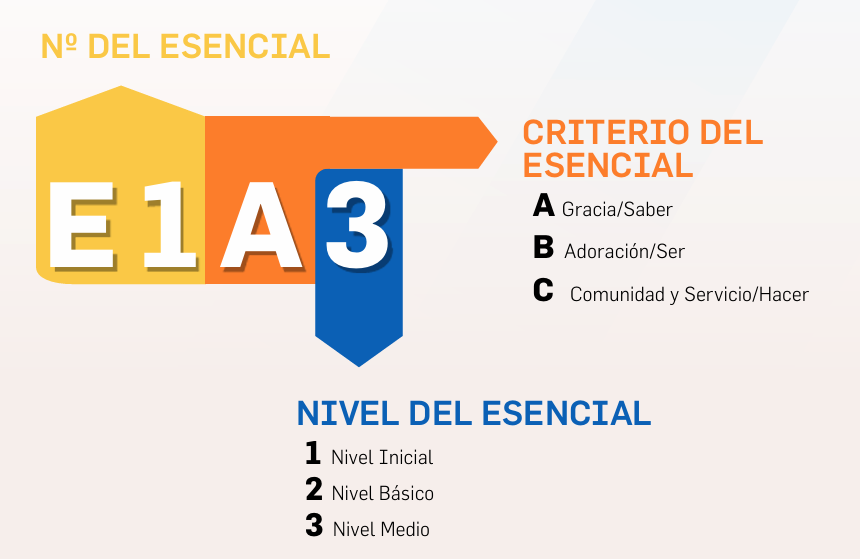 NOMENCLATURA
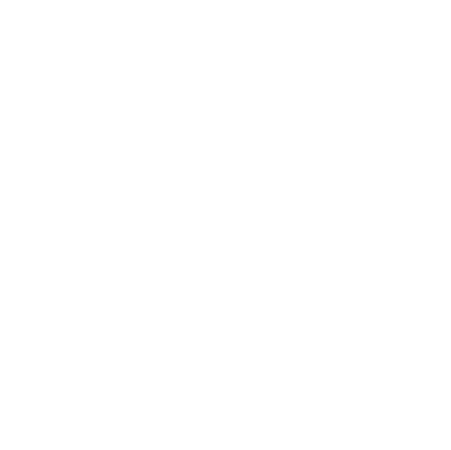 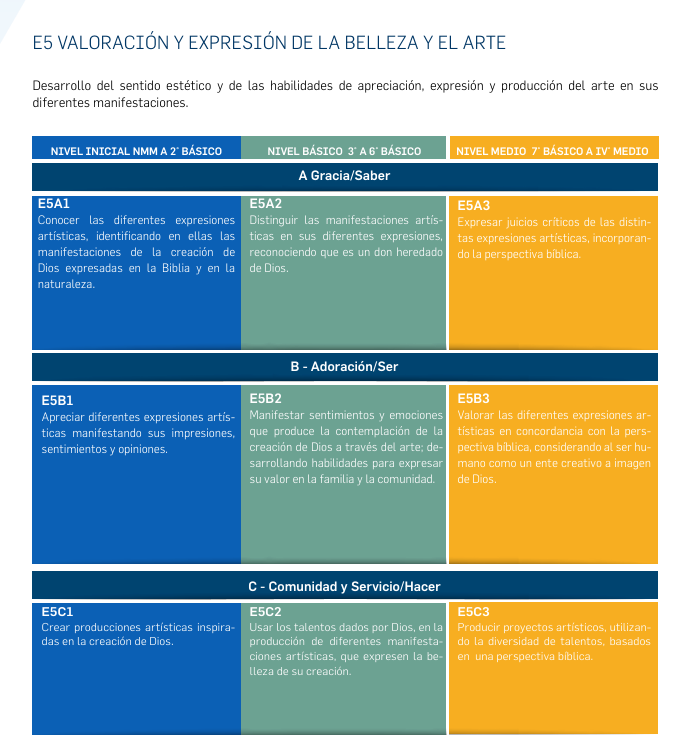 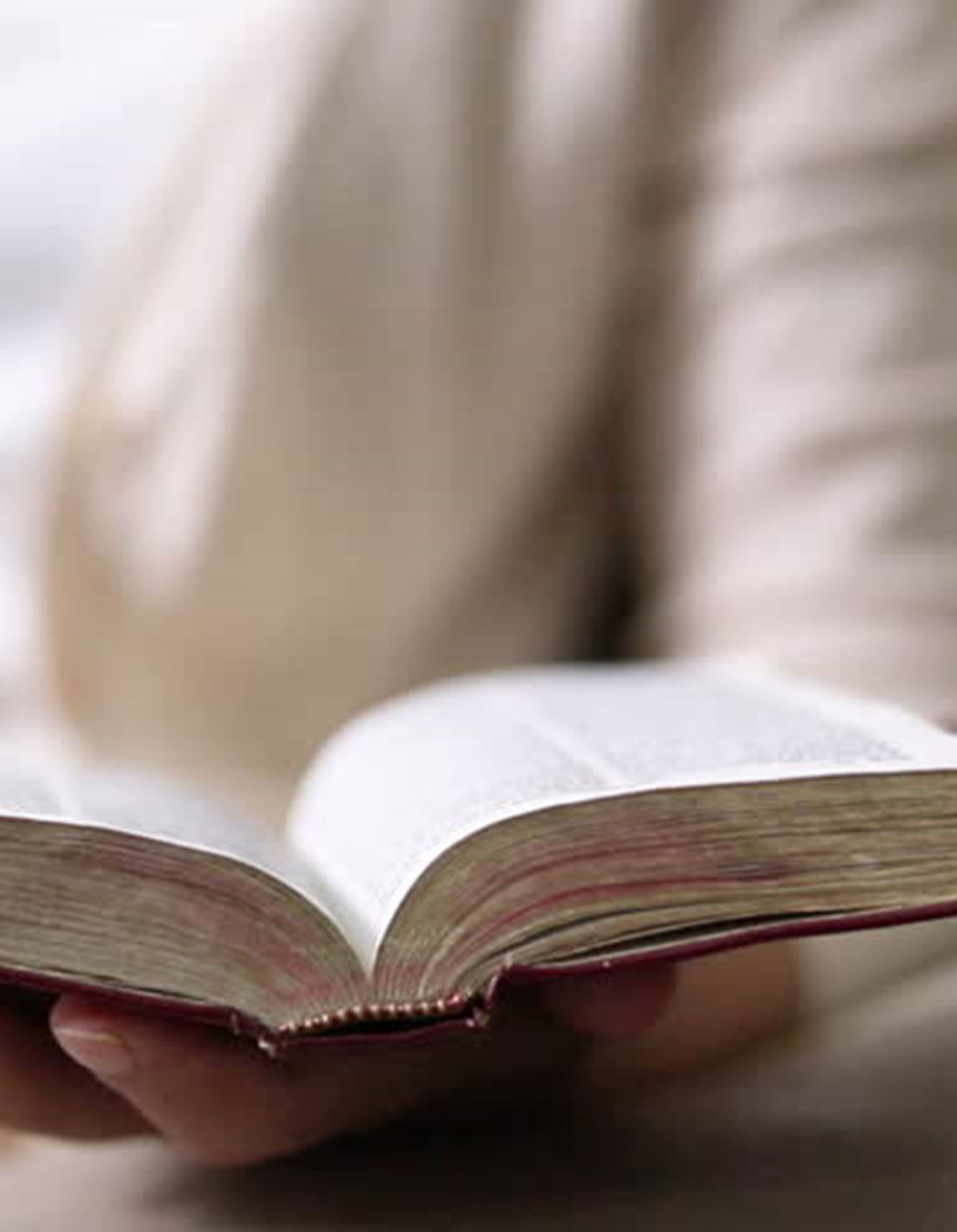 OBJETIVOS ESENCIALES DE APRENDIZAJE (OEA)
Progresión          de  Esenciales por ASIGNATURA
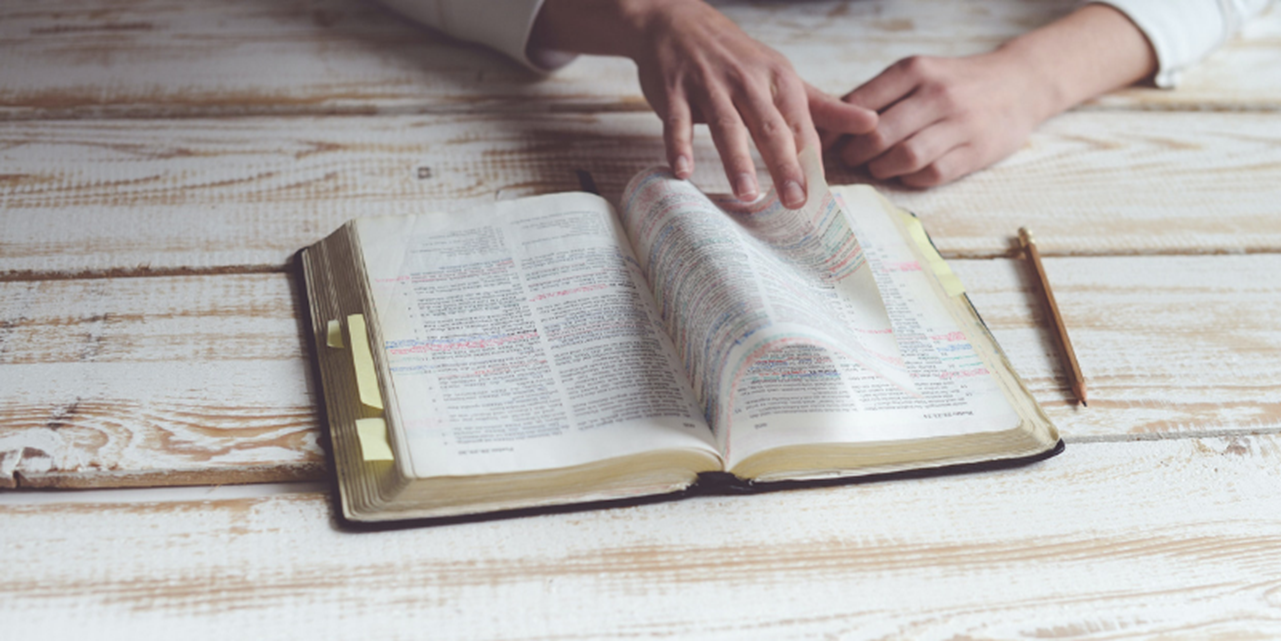 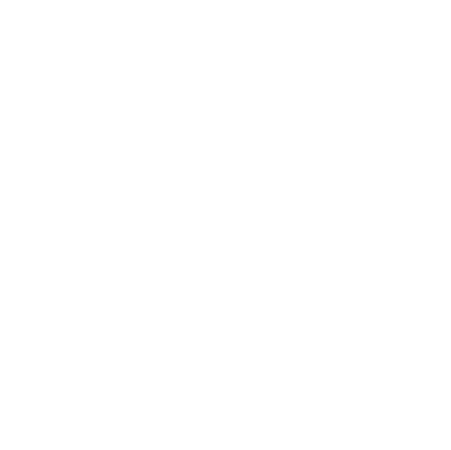 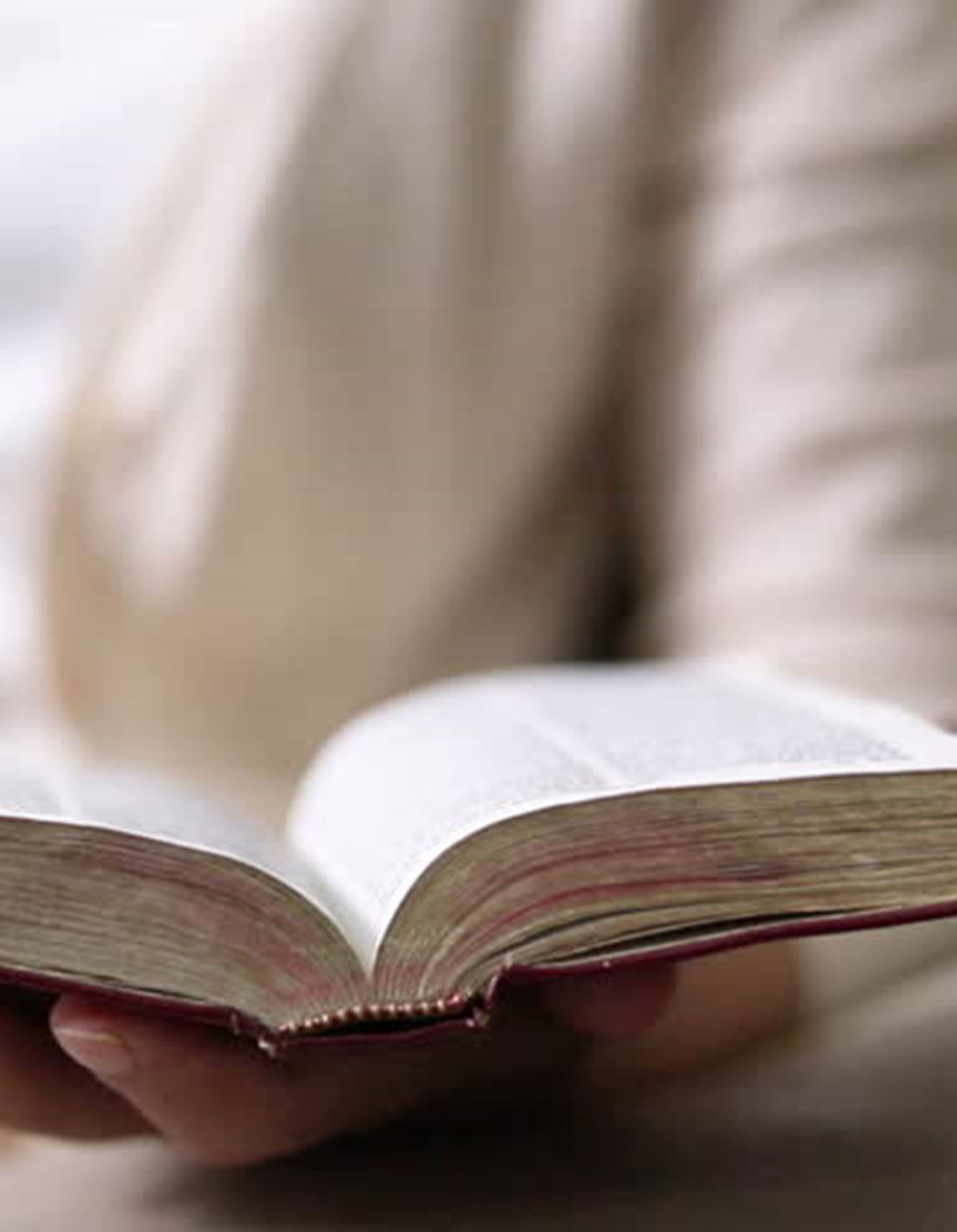 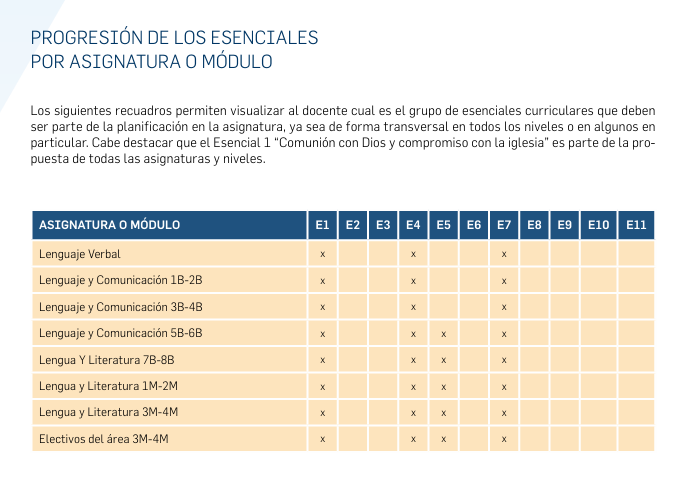 Progresión          de  Esenciales por NIVEL
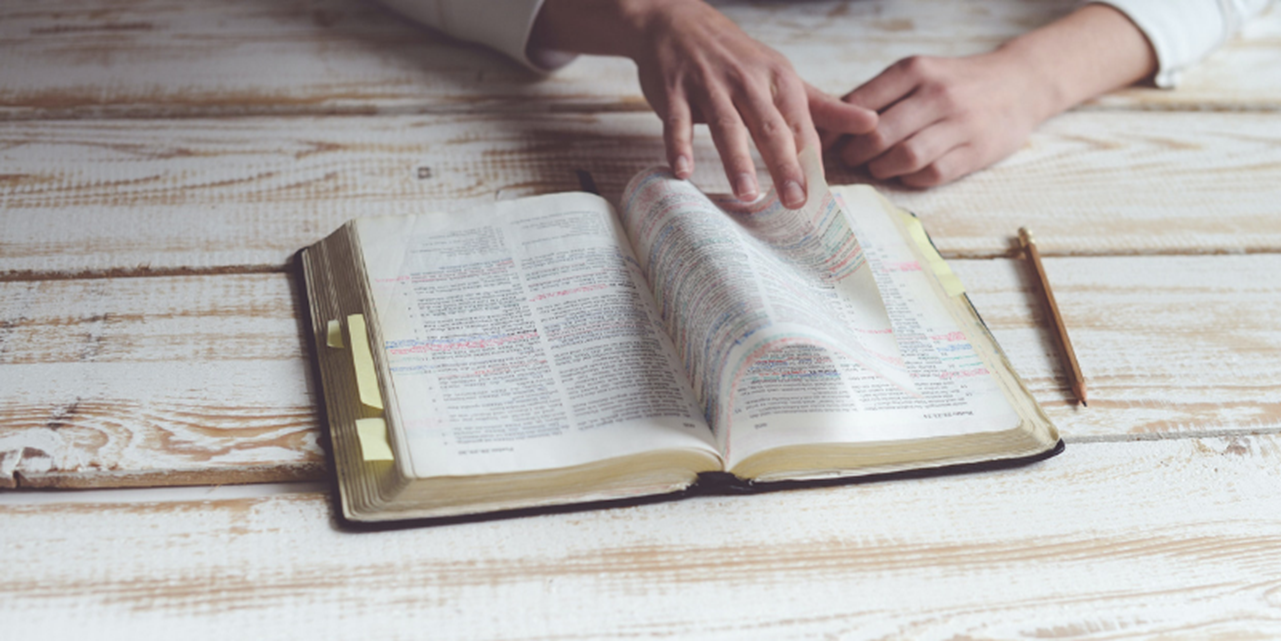 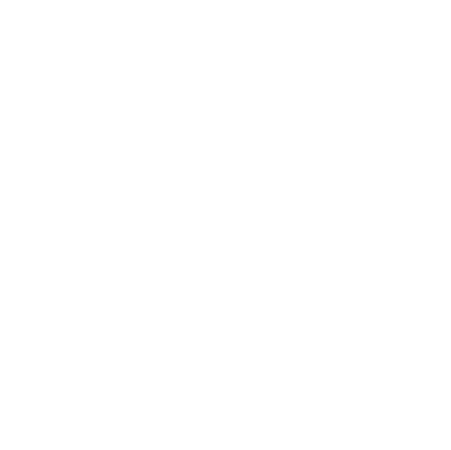 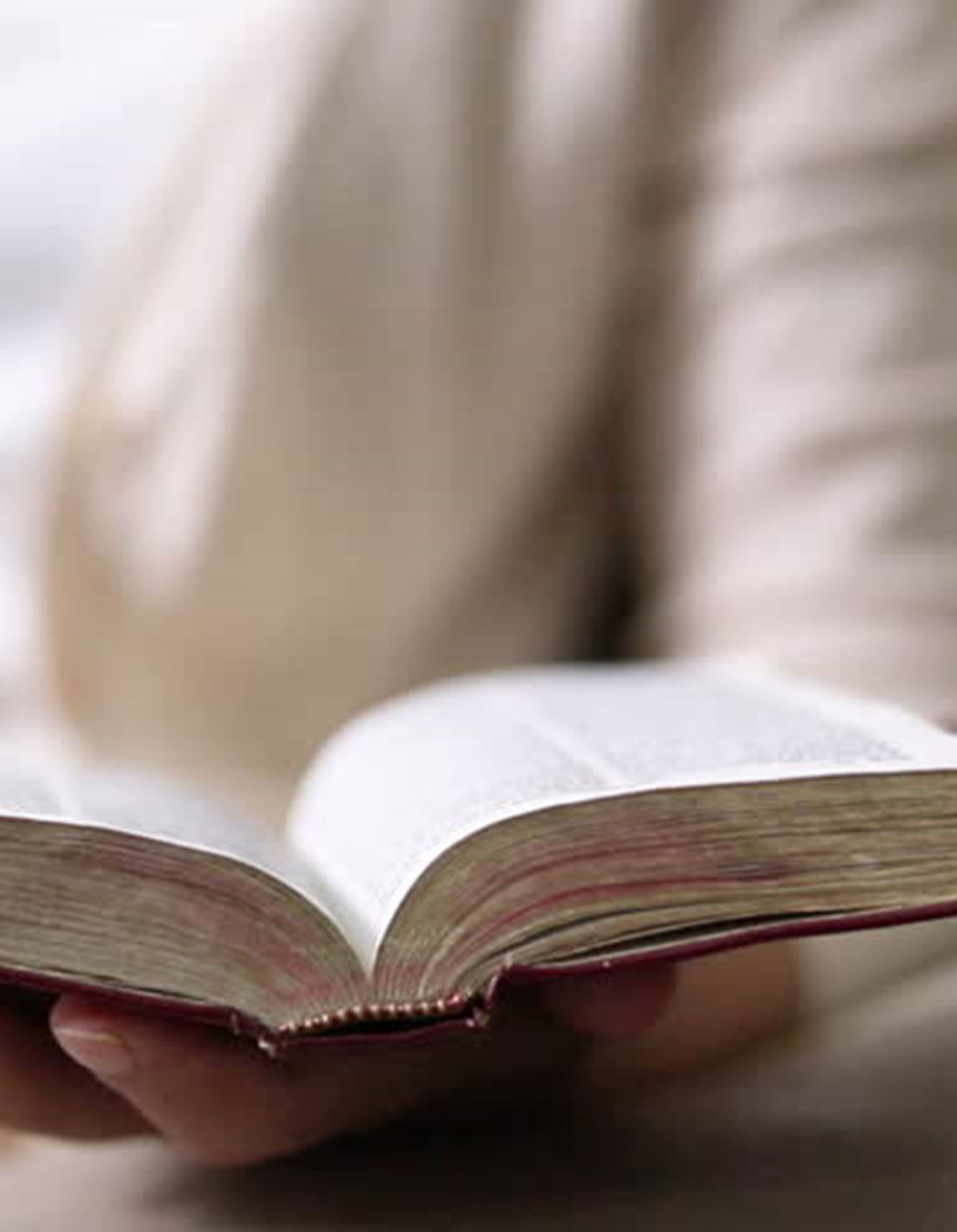 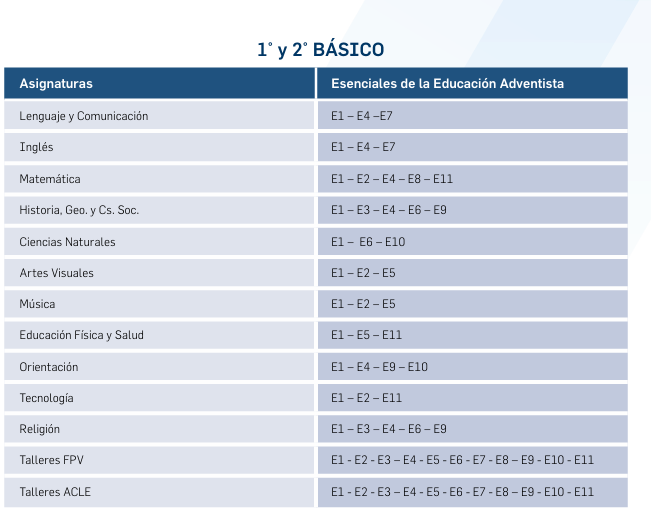 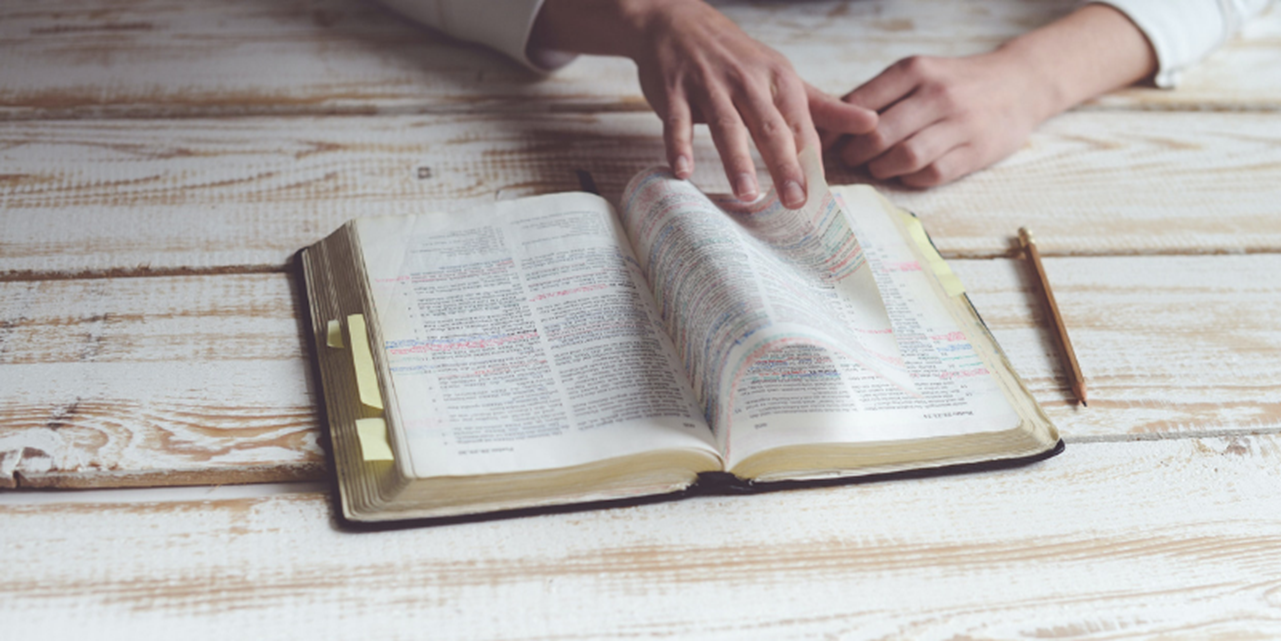 Modelo de PLANIFICACIÓN
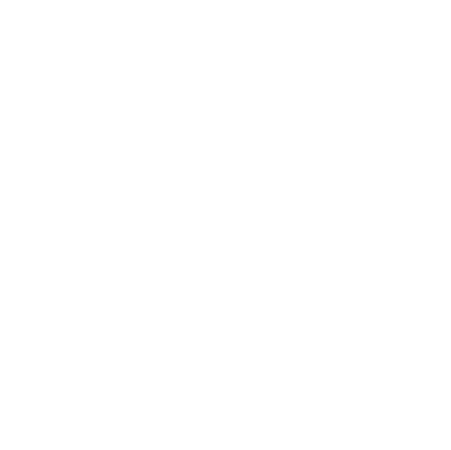 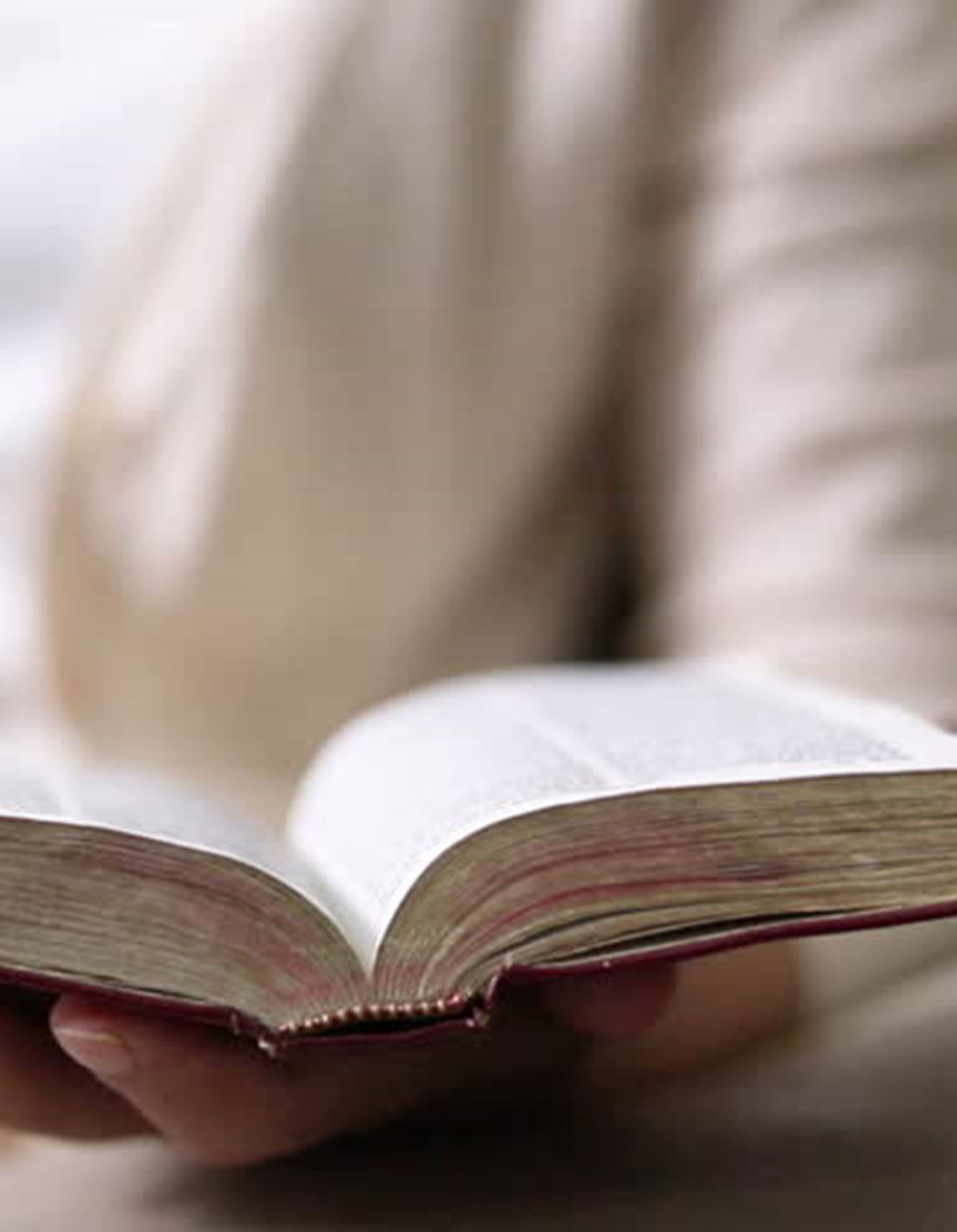 El PCI entrega el modelo de planificación que pretende asegurar la articulación de los elementos identitarios en el aula con los Objetivos de Aprendizajes del MINEDUC, otorgando propuestas y ejemplos para su mejor implementación y comprensión.
PLANIFICACIÓN CURRICULAR:
Identificación
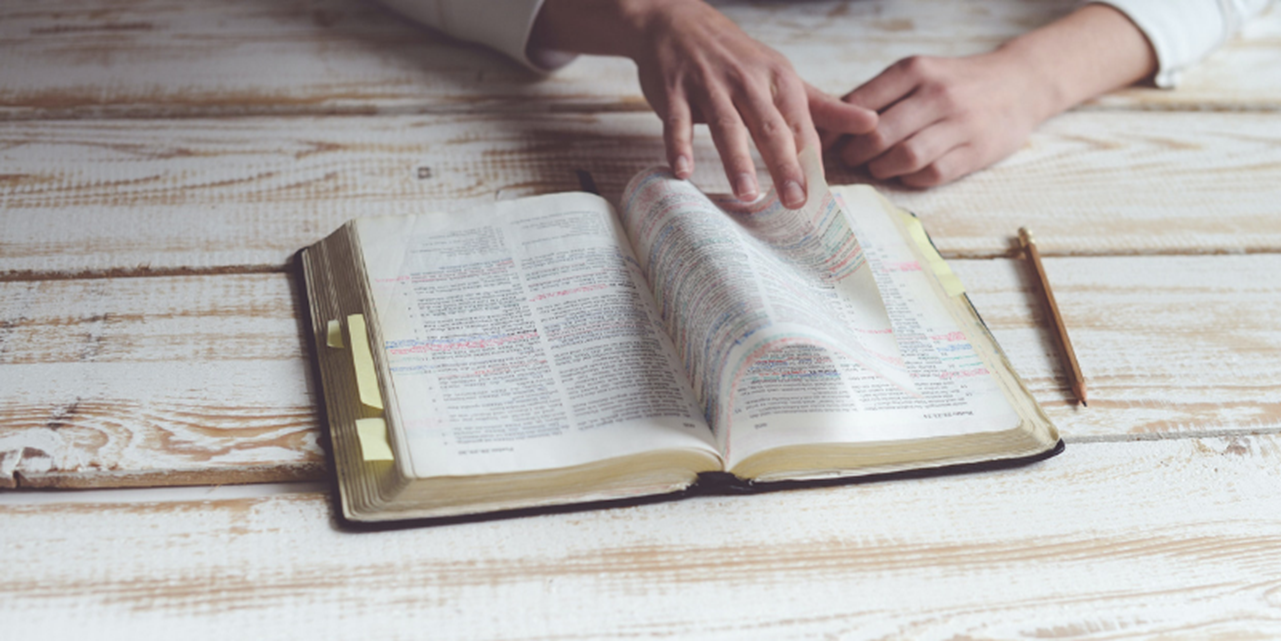 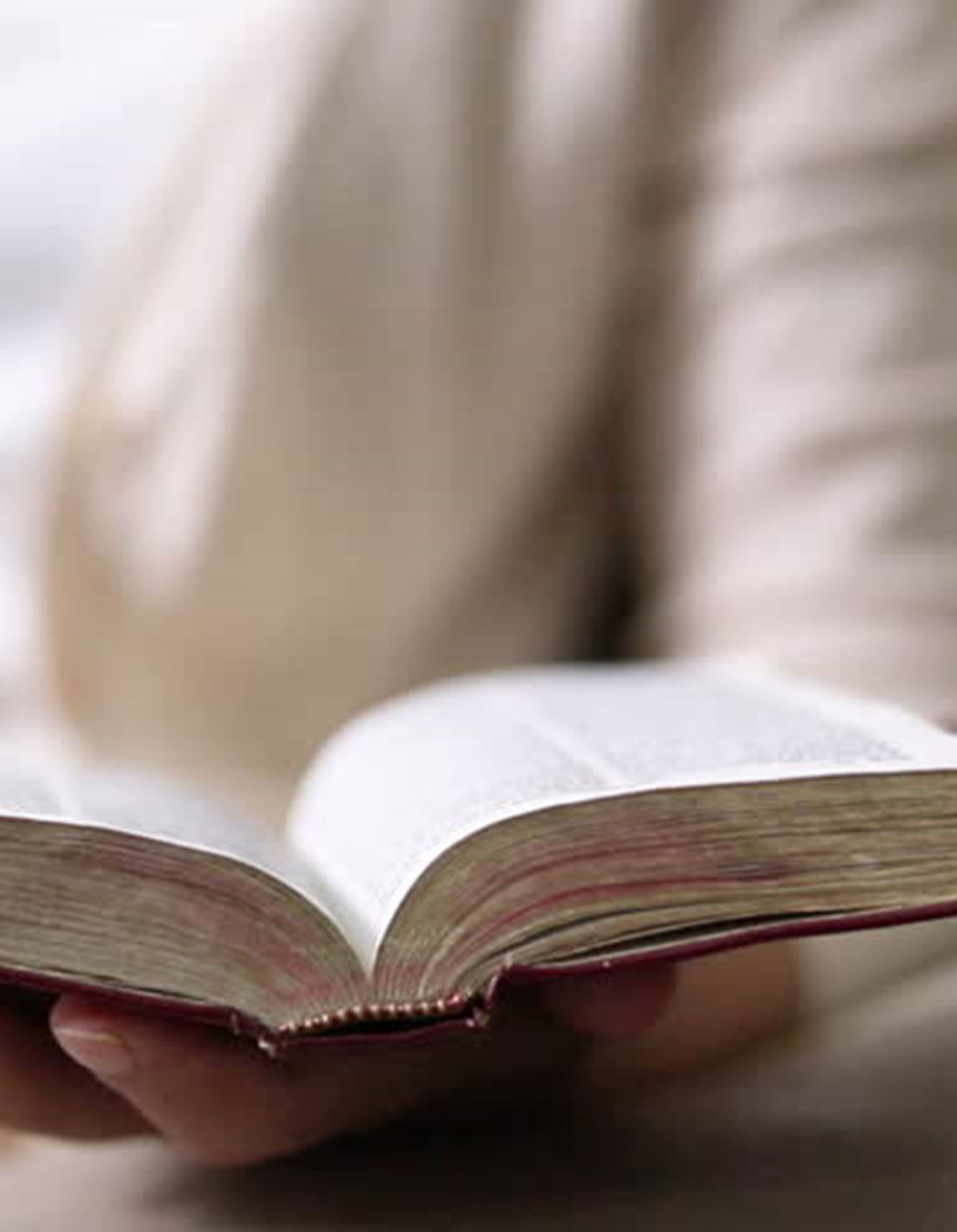 PLANIFICACIÓN POR UNIDAD

FORMATO DE PLANIFICACIÓN - MEI SEA Chile
1
5
2
6
3
7
4
8
PLANIFICACIÓN CURRICULAR:
Elementos Ministeriales
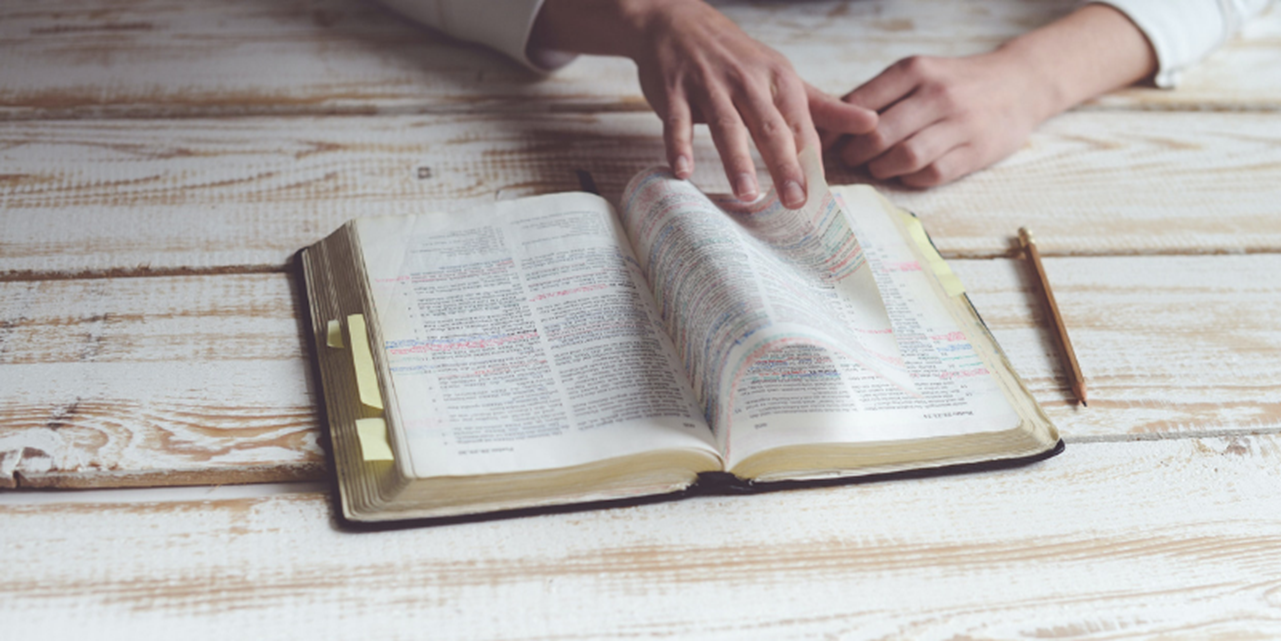 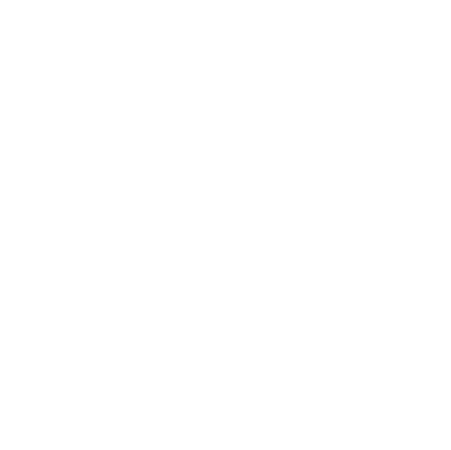 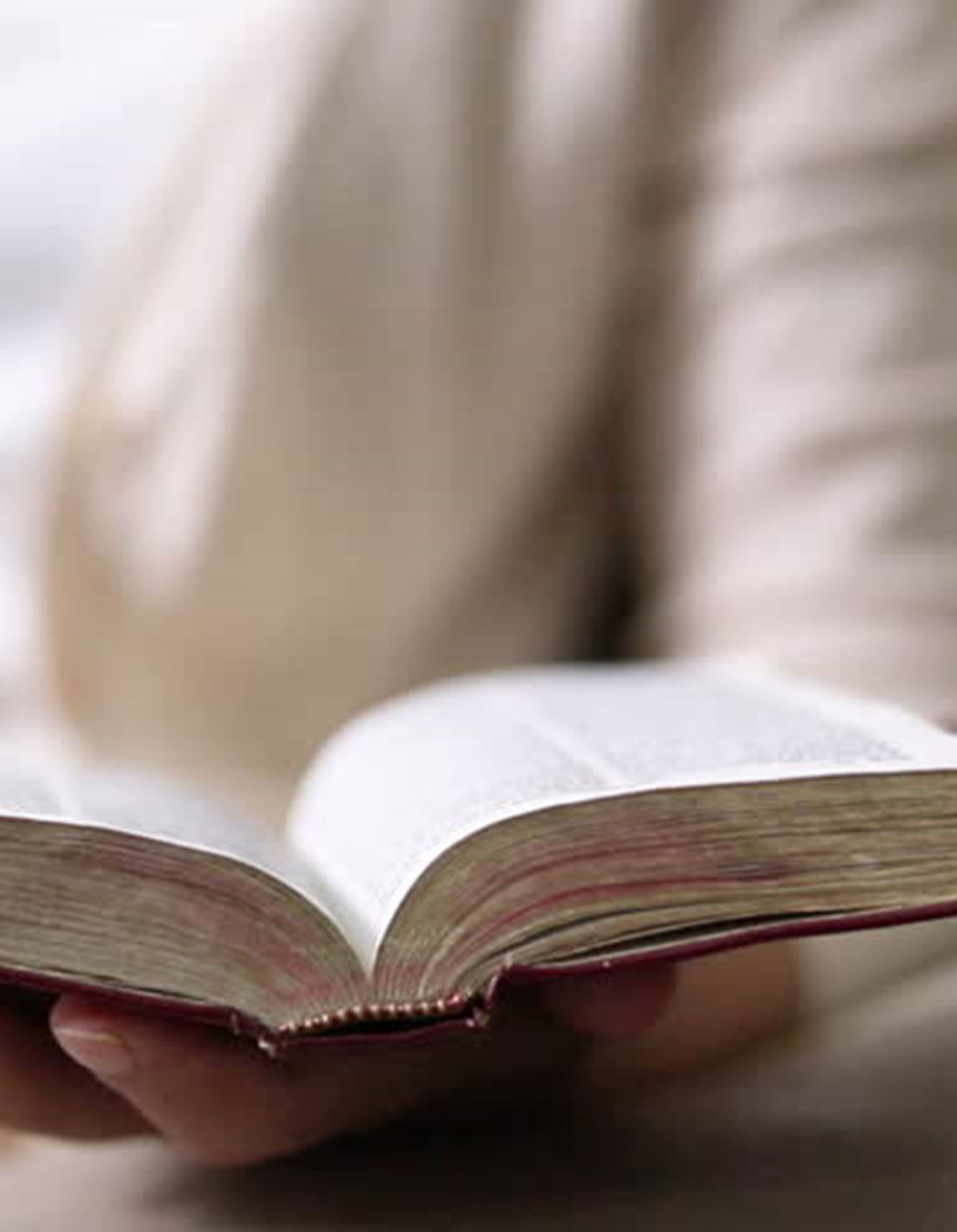 En algunos casos los Esenciales cumplen la función de especificar a los OAT, en otros de ampliarlo o de orientarlos al carácter confesional de nuestros establecimientos educativos. Cabe destacar que, en ningún caso, los Esenciales de la Educación Adventista reemplazarán los Objetivos de Aprendizaje, Contenidos Mínimos obligatorios, Objetivos de Aprendizajes Transversales o alguno de los componentes del Currículo Nacional en ninguno de los Niveles de Enseñanza o Educación propuestos por el MINEDUC, más bien lo enriquecen y complementan en aspectos que la Educación Adventista considera esenciales y que por su carácter confesional no han sido considerados.
OAT/OEA
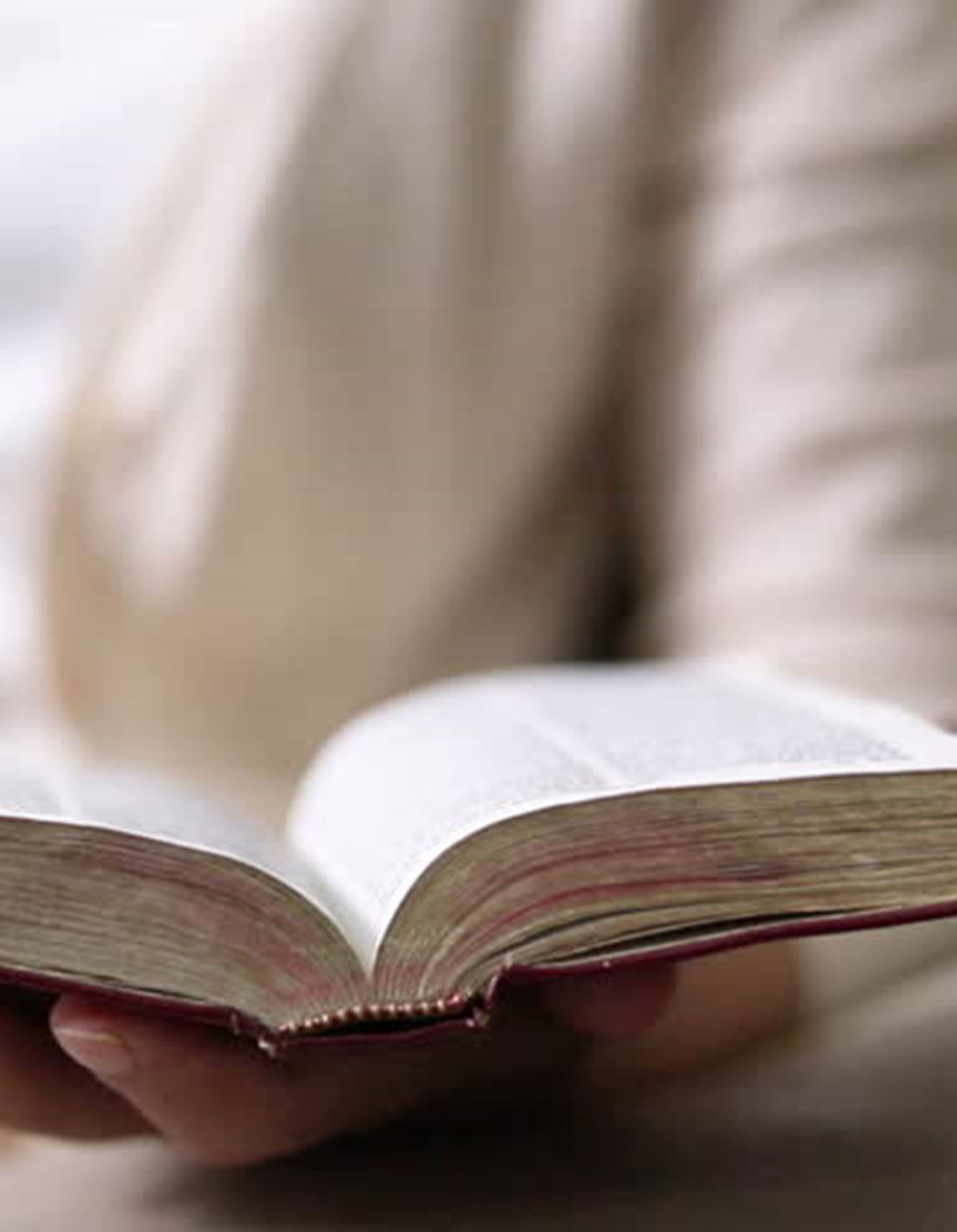 9
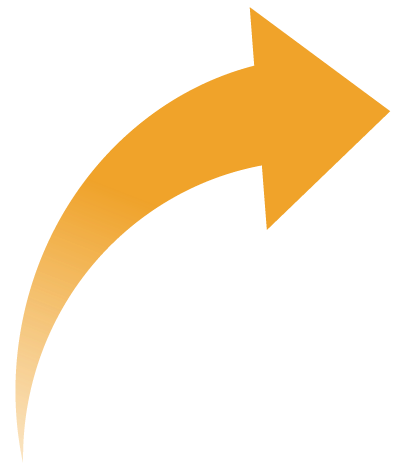 Dan cumplimiento a los decretos, normativas, lineamientos y orientaciones de los programas de estudio ministeriales.
10
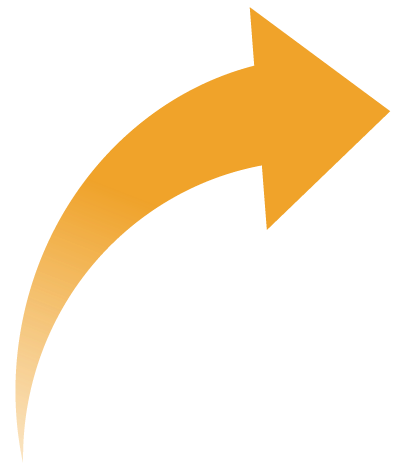 11
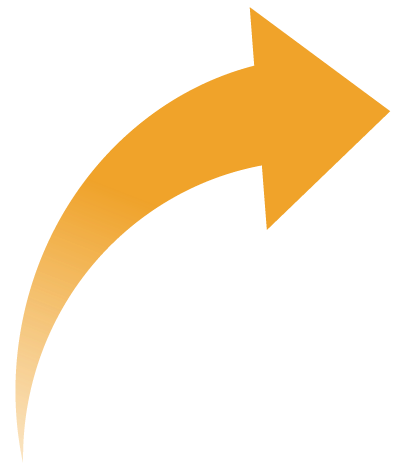 12
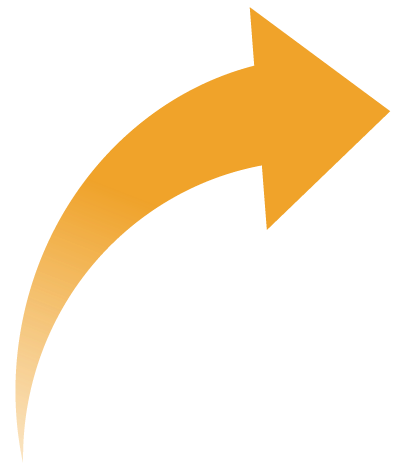 13
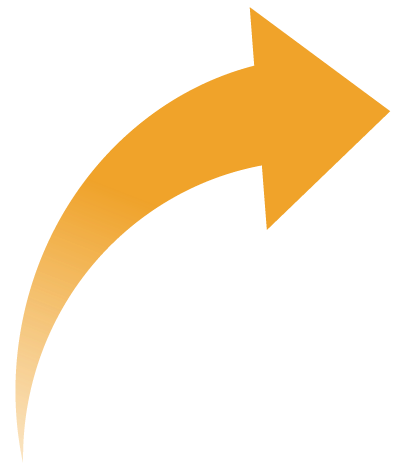 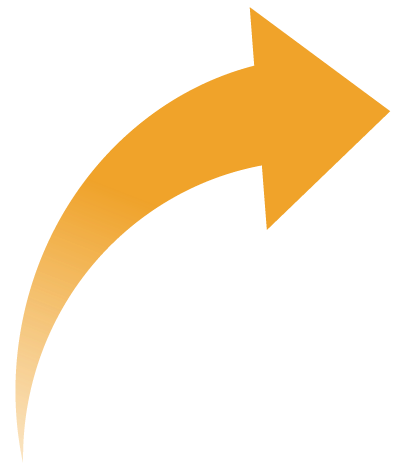 14
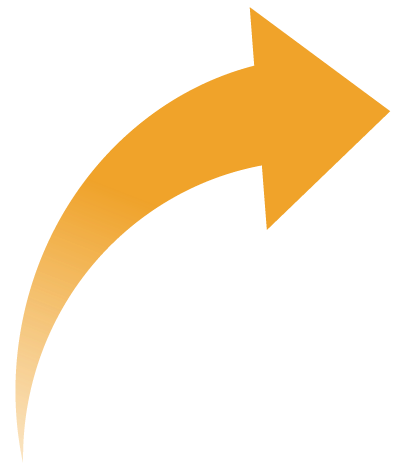 15
15.1
15.2
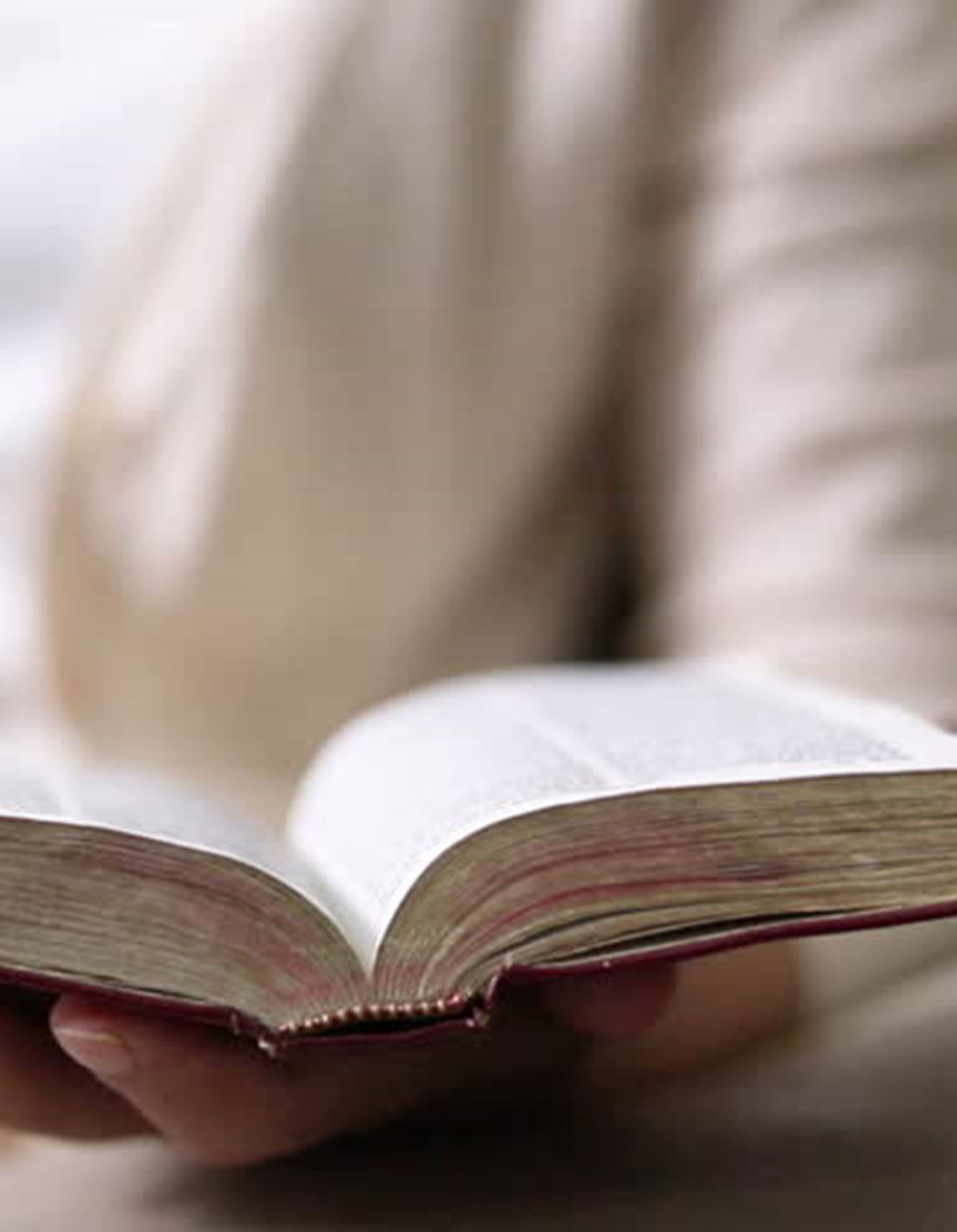 16
17
18
19
20
21
22
23
24
SEMANA
LECTIVA N°
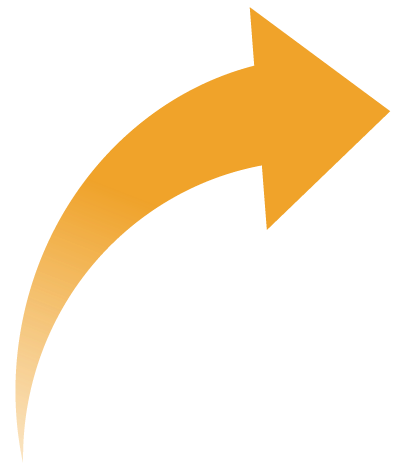 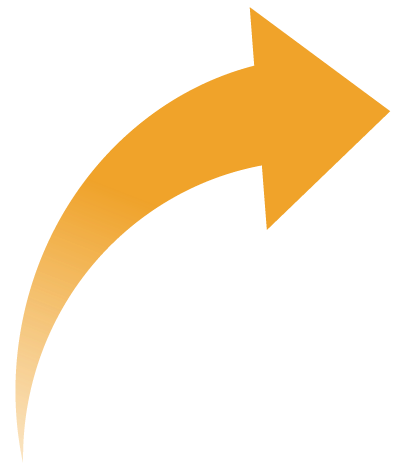 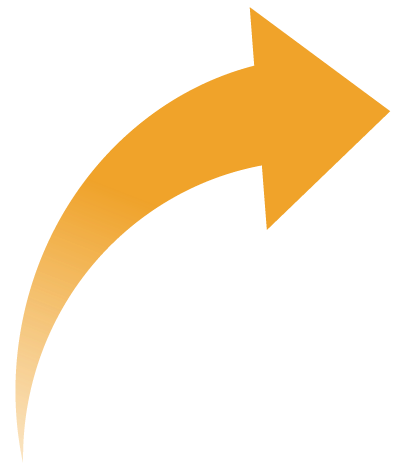 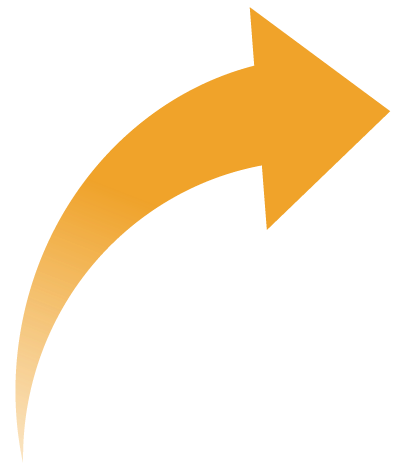 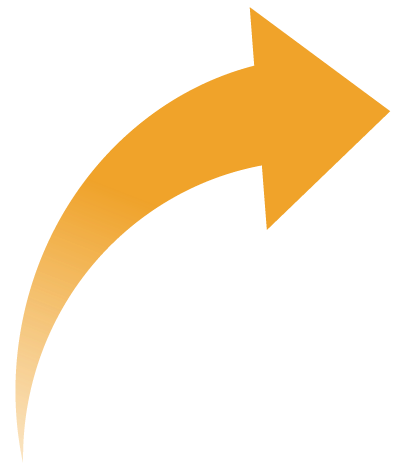 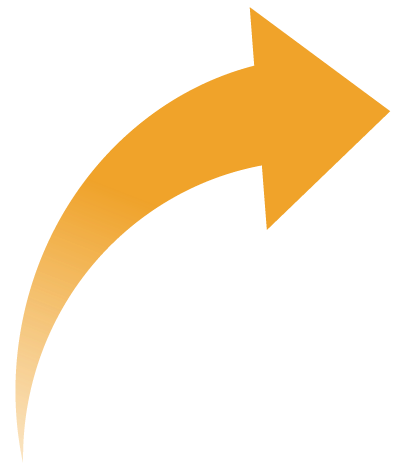 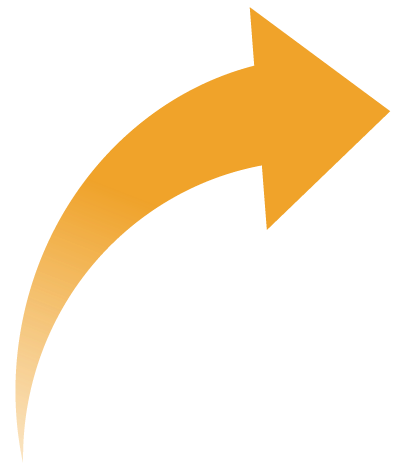 Dan cumplimiento a los decretos, normativas, lineamientos y orientaciones de los programas de estudio ministeriales.
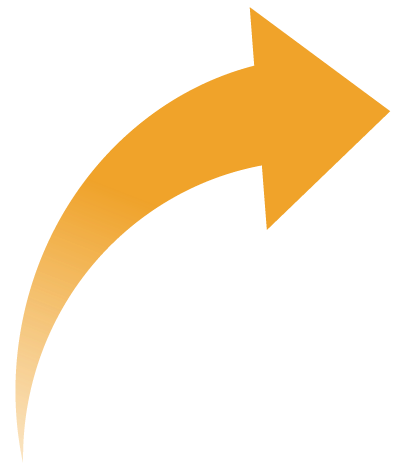 25
25.1
25.2
25.3
PLANIFICACIÓN CURRICULAR:
Elementos Identitarios
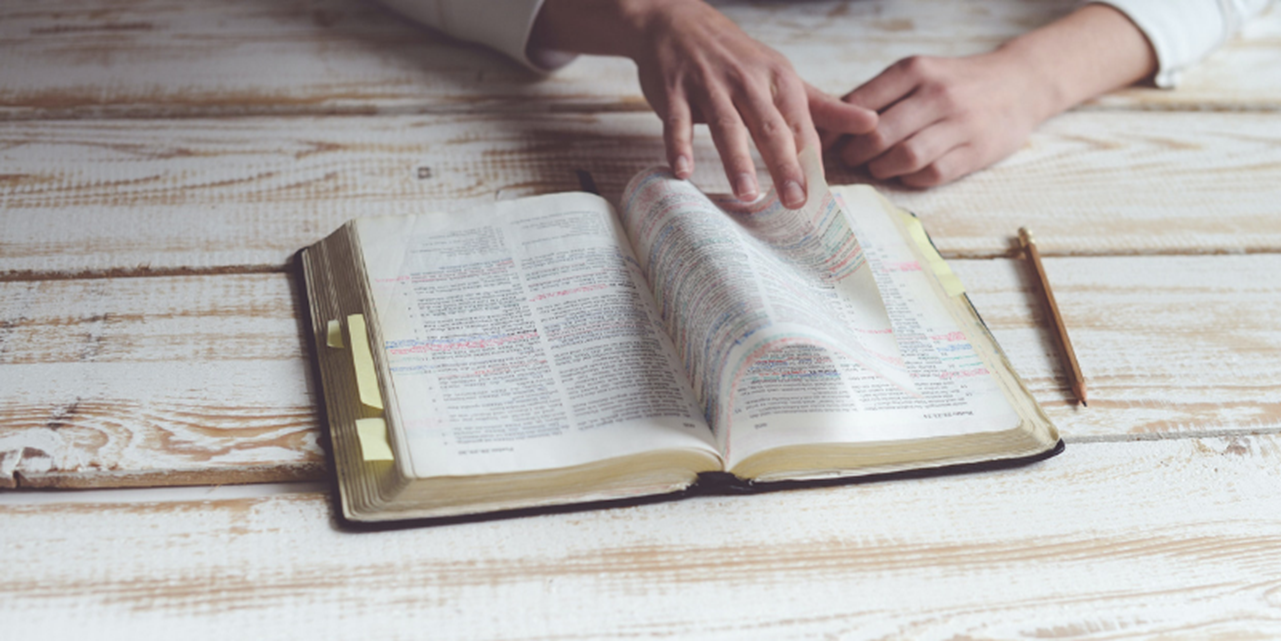 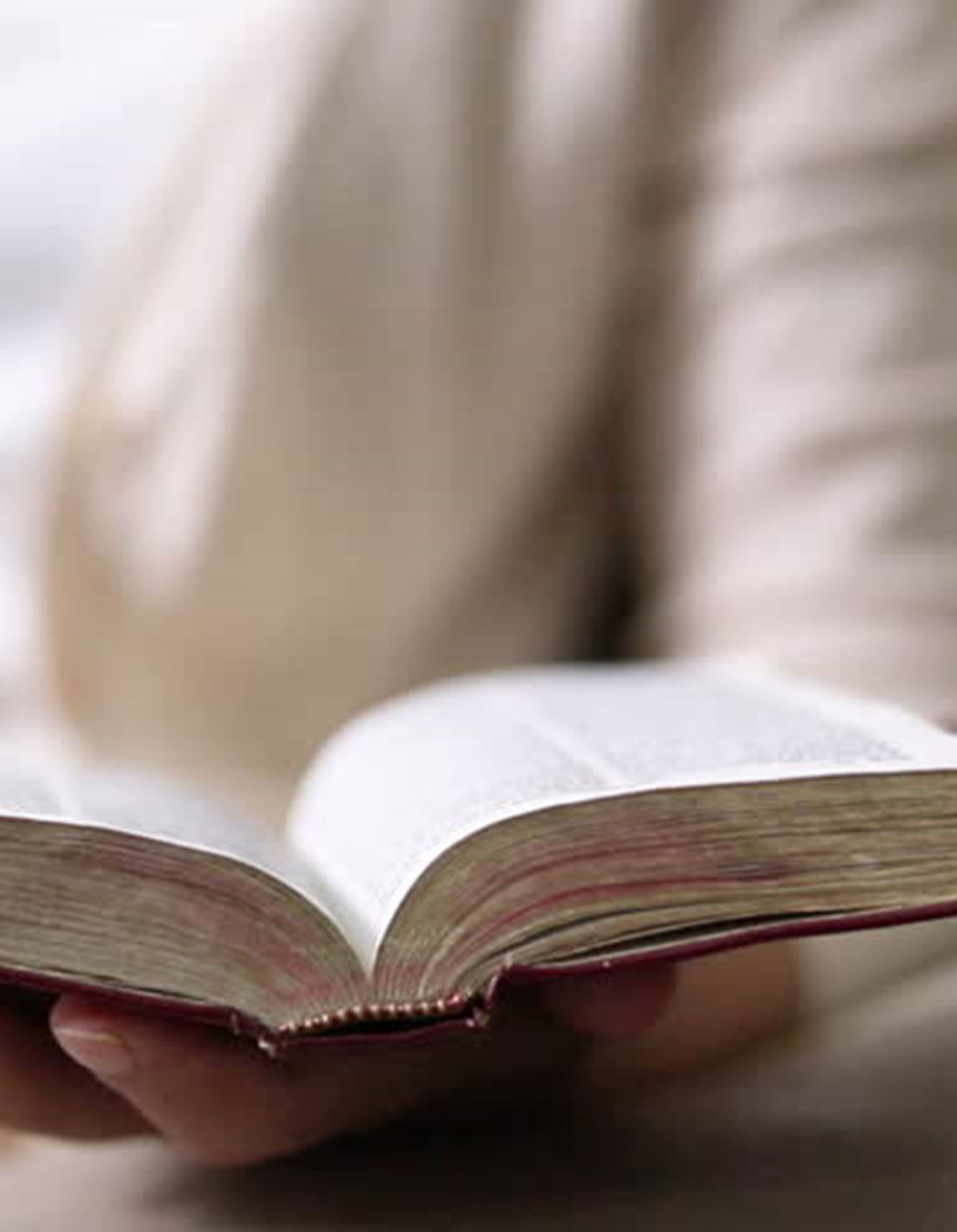 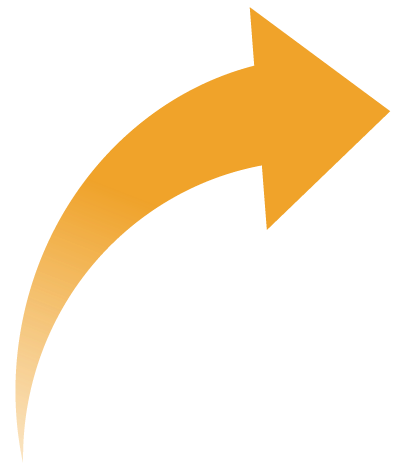 9
10
Dan cumplimiento a las orientaciones de nuestro MEI - SEA Chile.
11
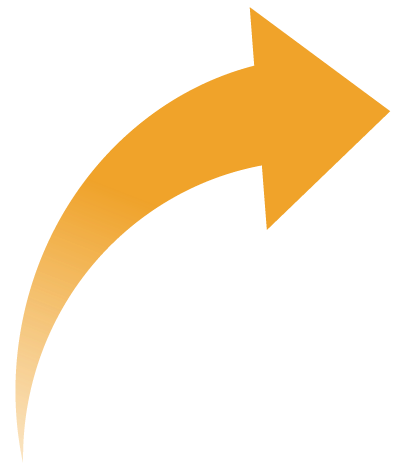 12
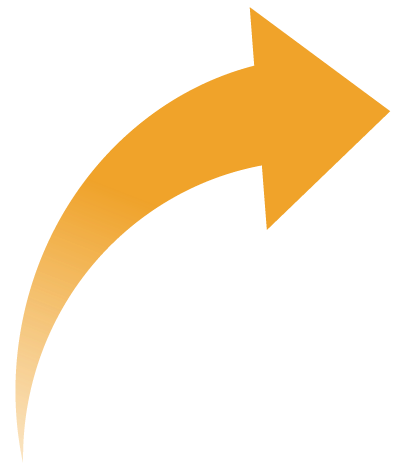 13
14
15
15.1
15.2
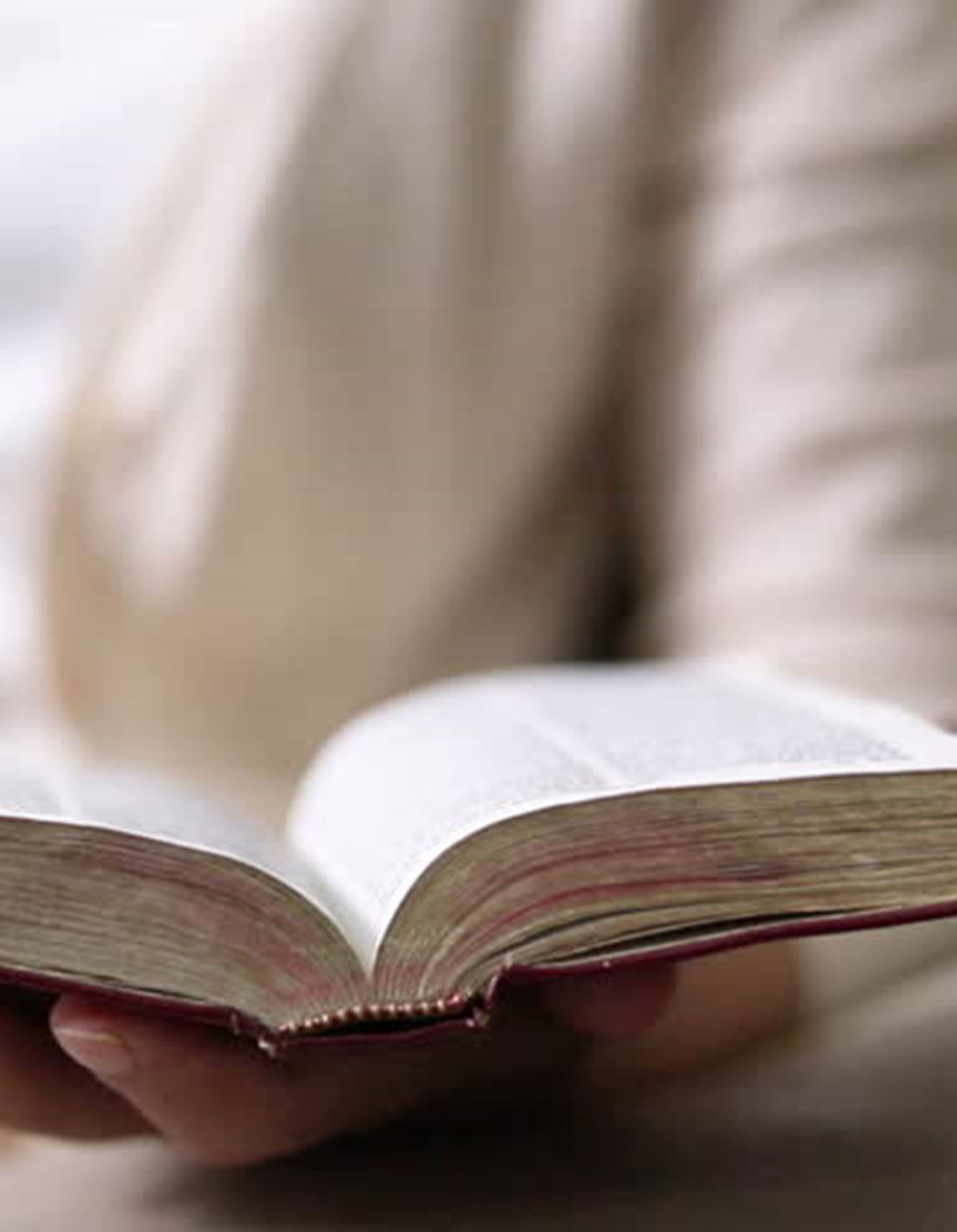 16
17
18
19
20
21
22
23
24
SEMANA
LECTIVA N°
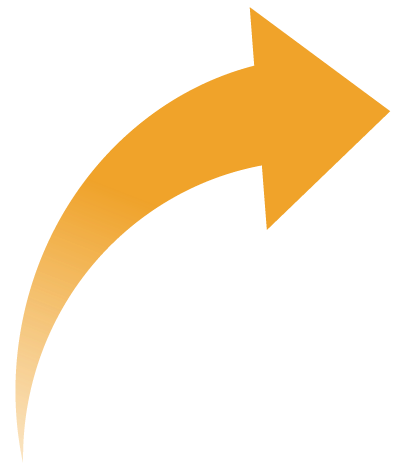 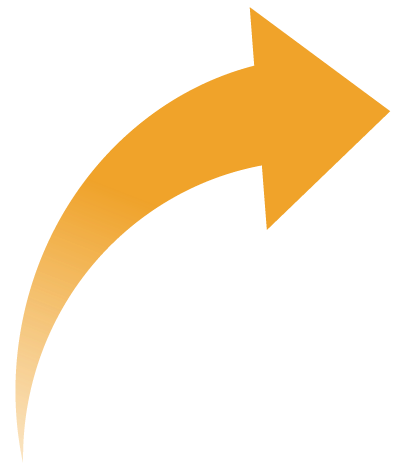 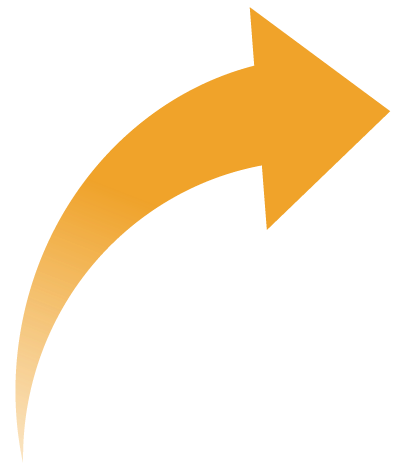 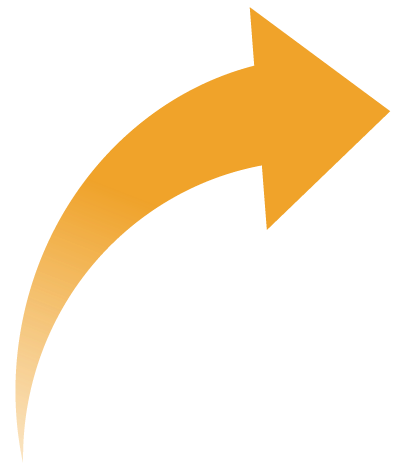 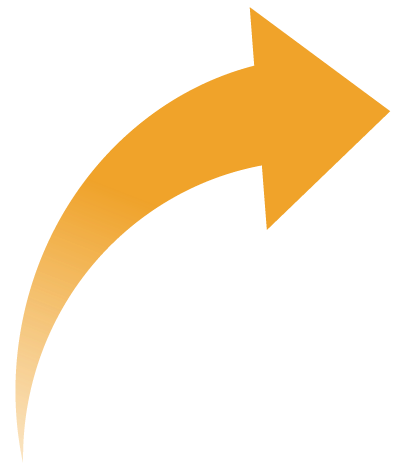 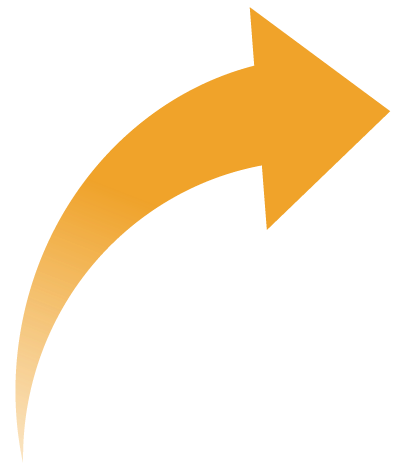 Dan cumplimiento a las orientaciones de nuestro MEI - SEA Chile.
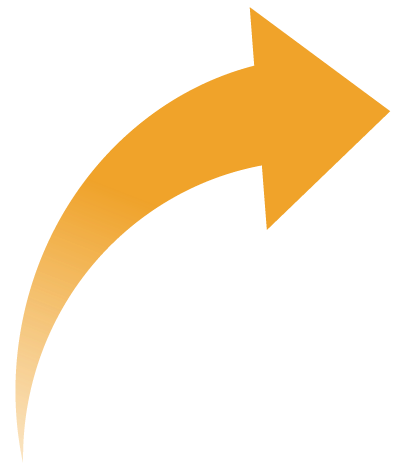 25
25.1
25.2
25.3
PLANIFICACIÓN CURRICULAR:
Evaluación
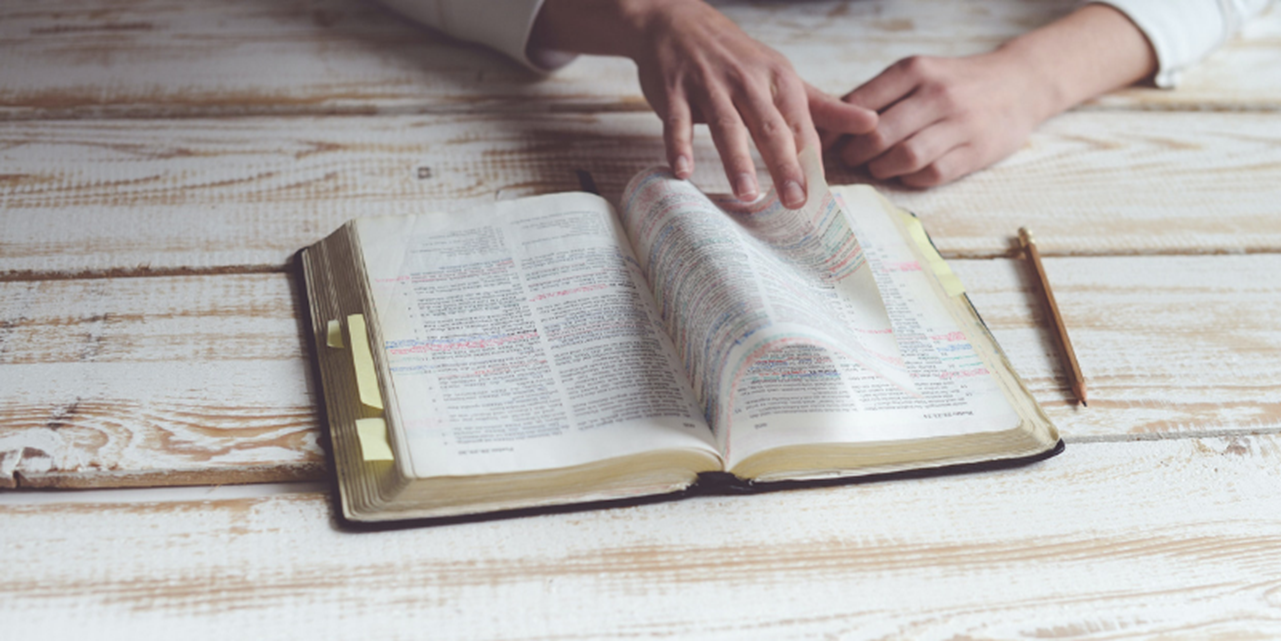 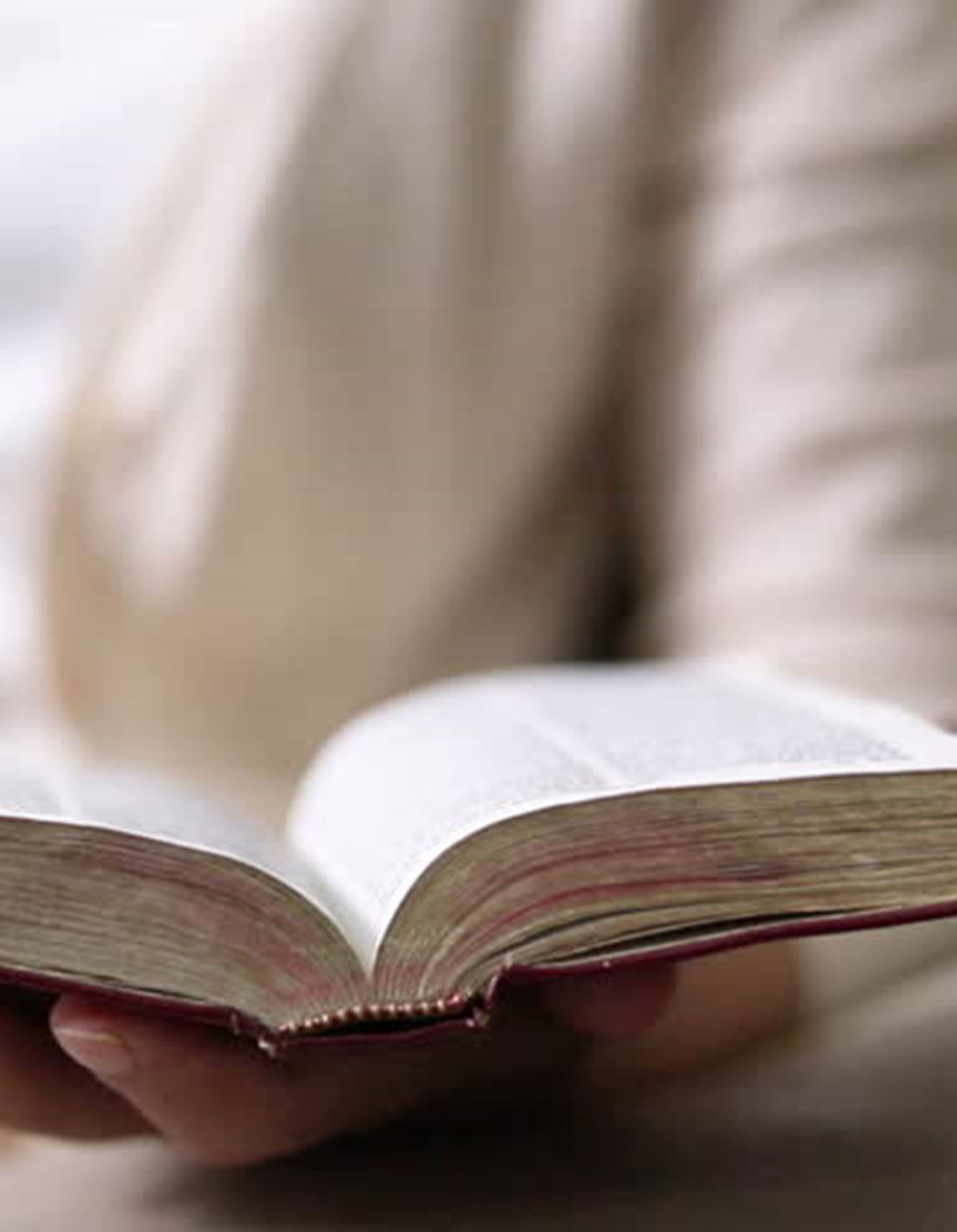 17
18
19
20
21
22
23
24
16
SEMANA
LECTIVA N°
Esenciales Formativos (E2, E3, E4, E9, E10)
Esencial Transversal (E1)
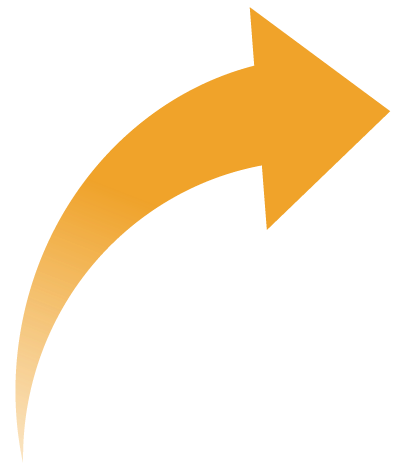 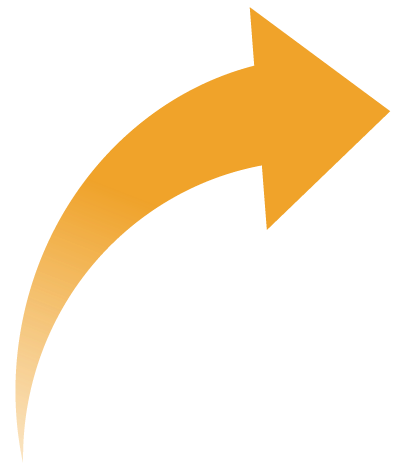 Esenciales Disciplinares (E5, E6, E7, E8, E11).
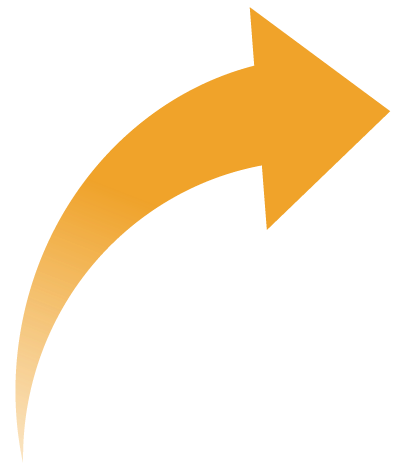 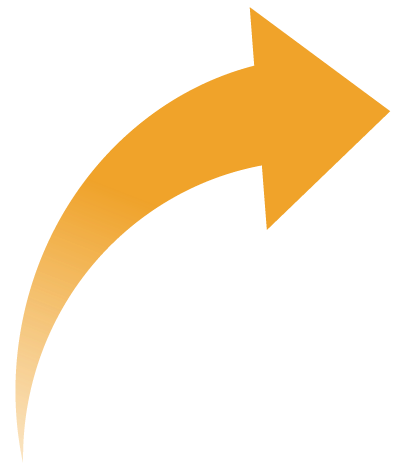 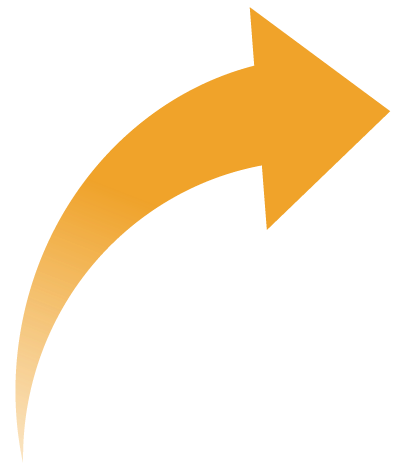 25
25.1
25.2
25.3
PLANIFICACIÓN CURRICULAR:
Ejemplo
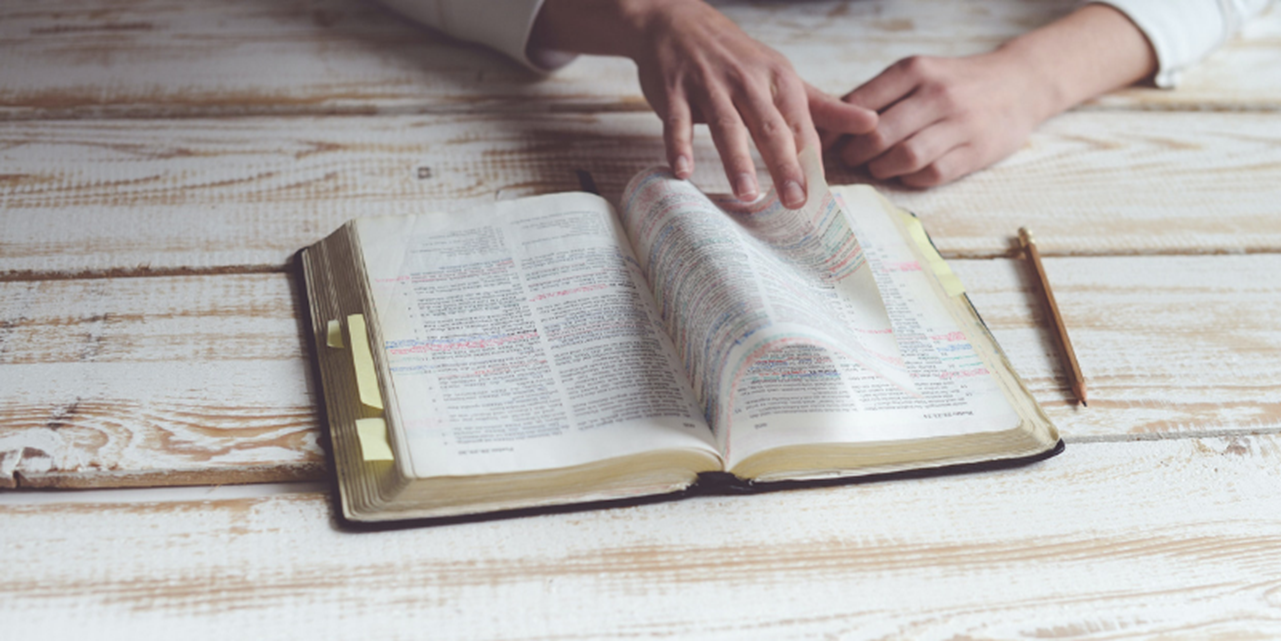 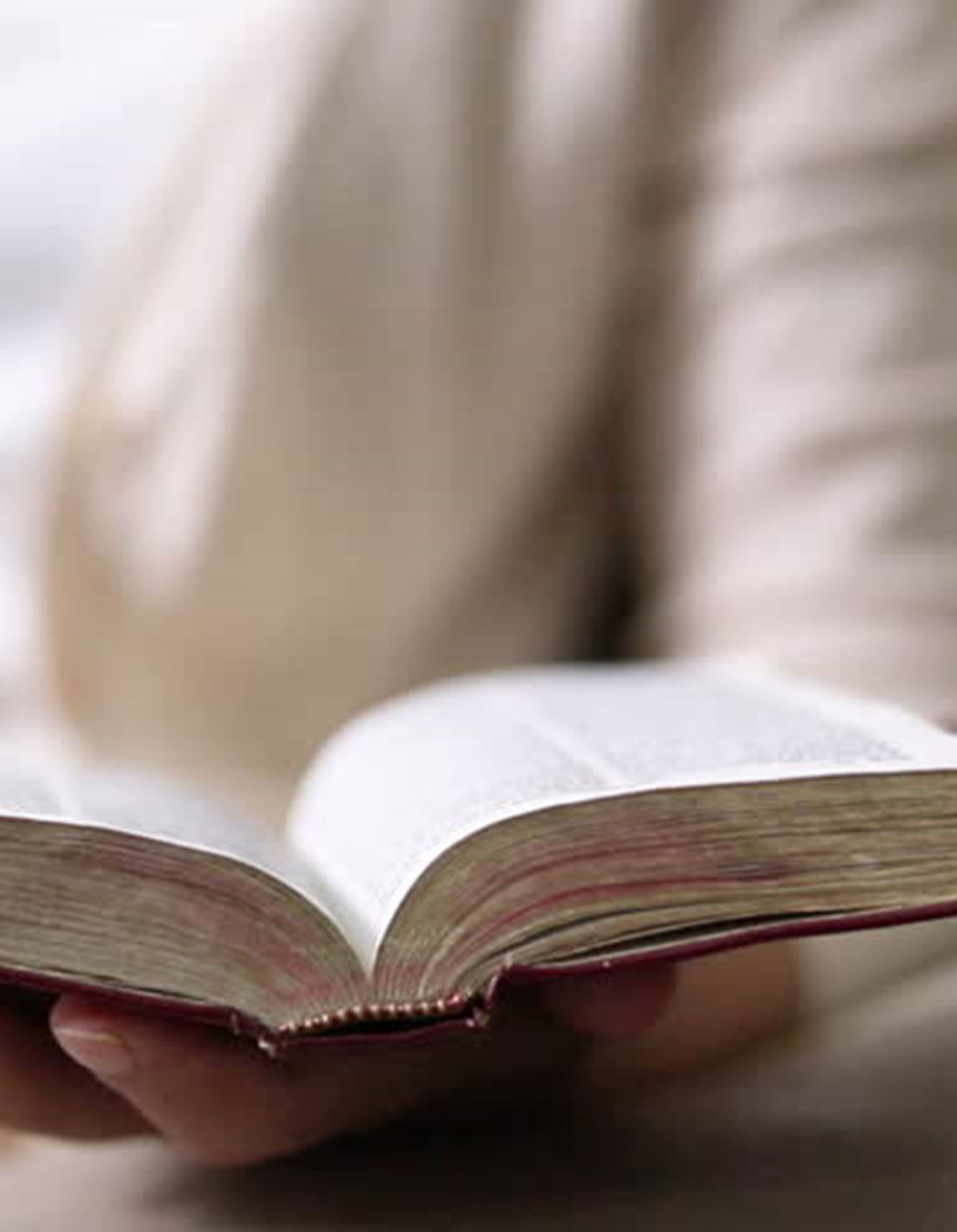 Programas MINEDUC
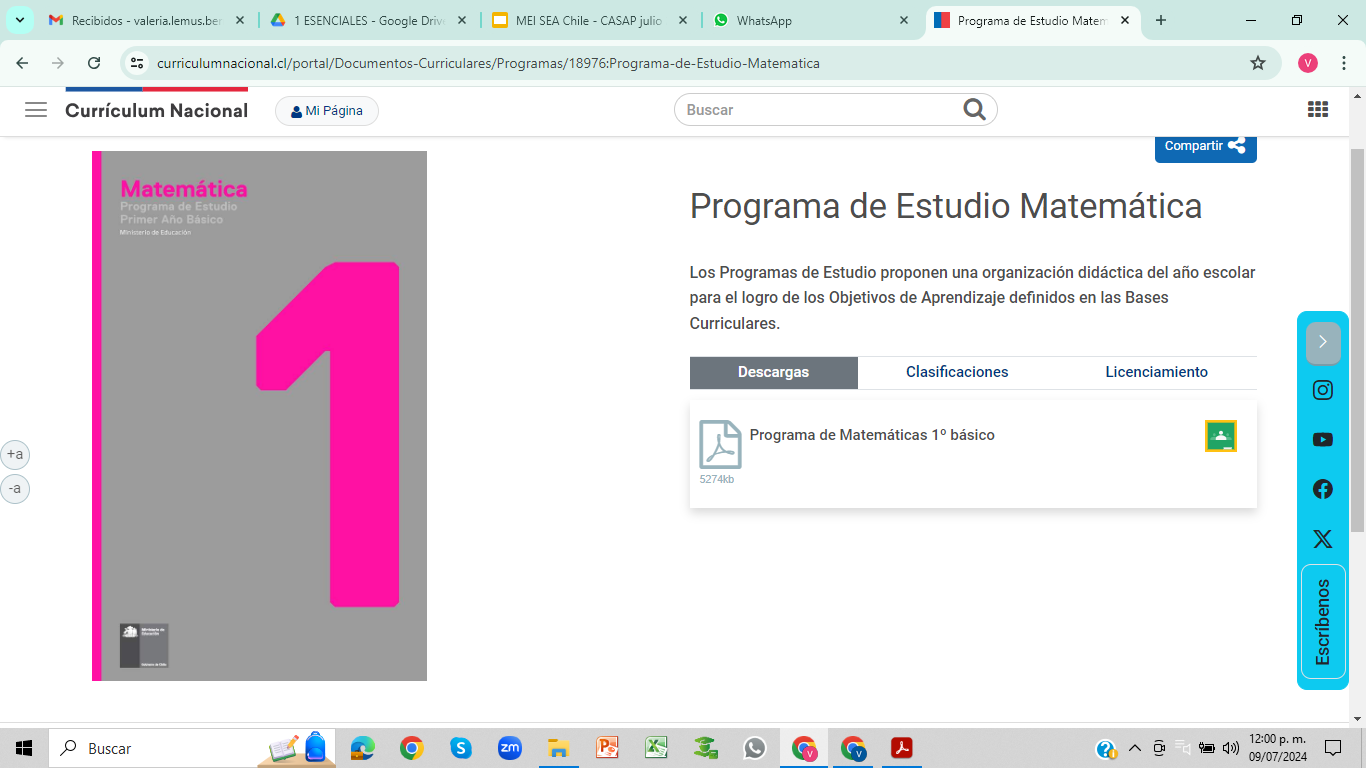 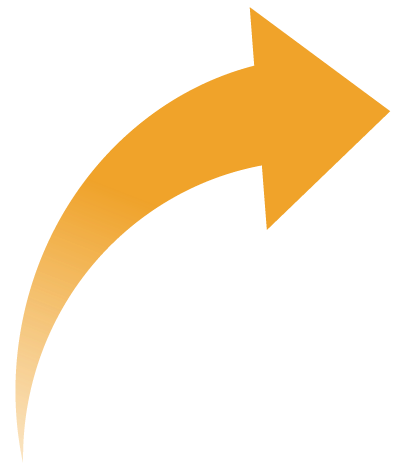 PLANIFICACIÓN POR UNIDAD

FORMATO DE PLANIFICACIÓN - MEI SEA Chile
1
5
2
6
3
7
4
8
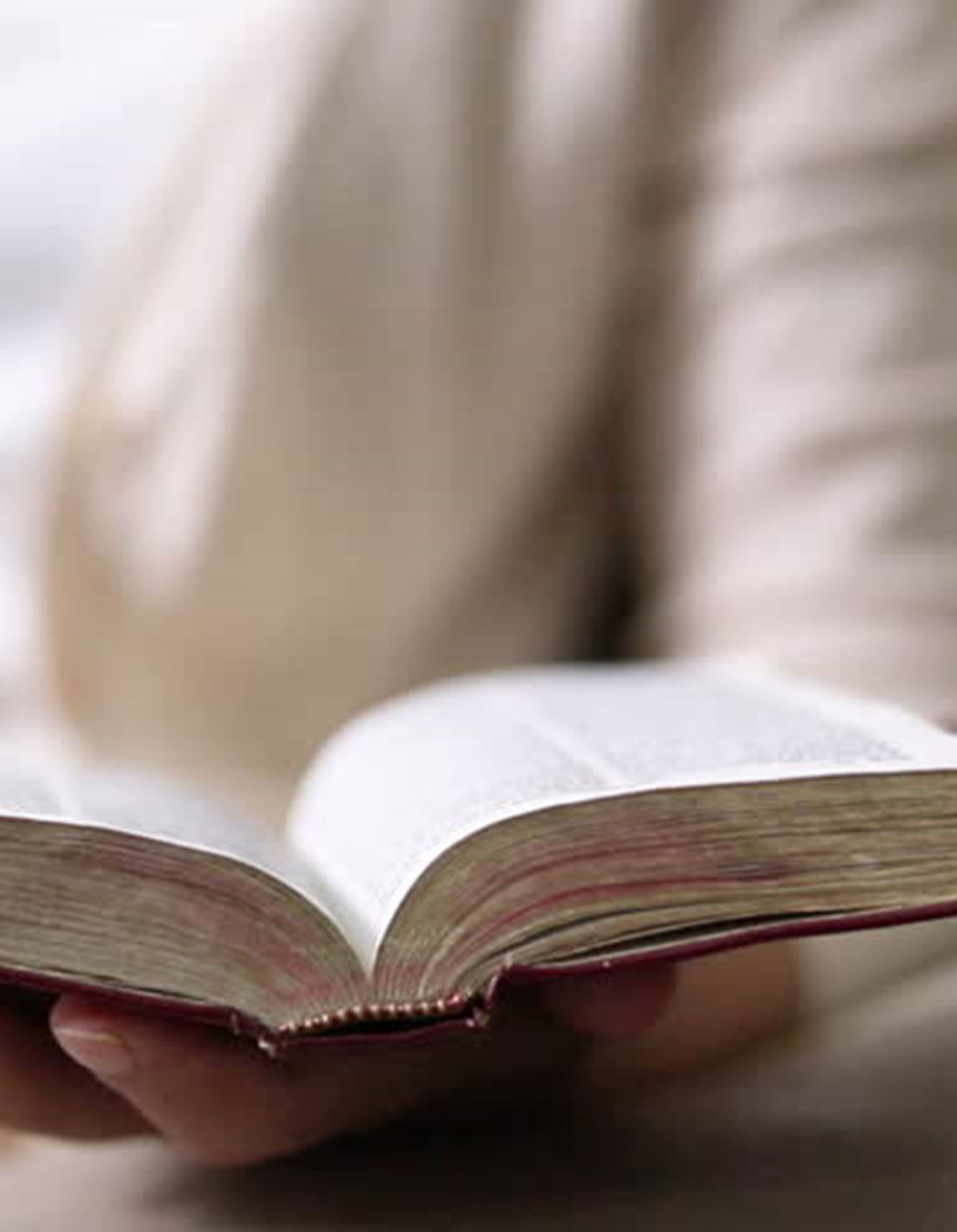 9
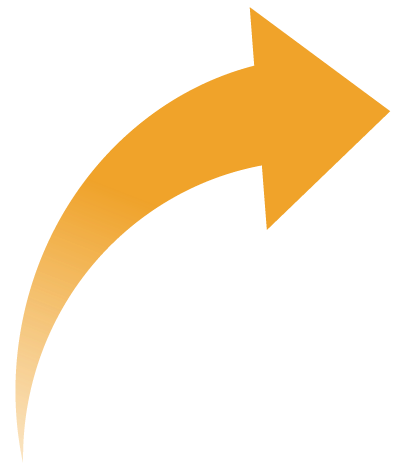 PCI
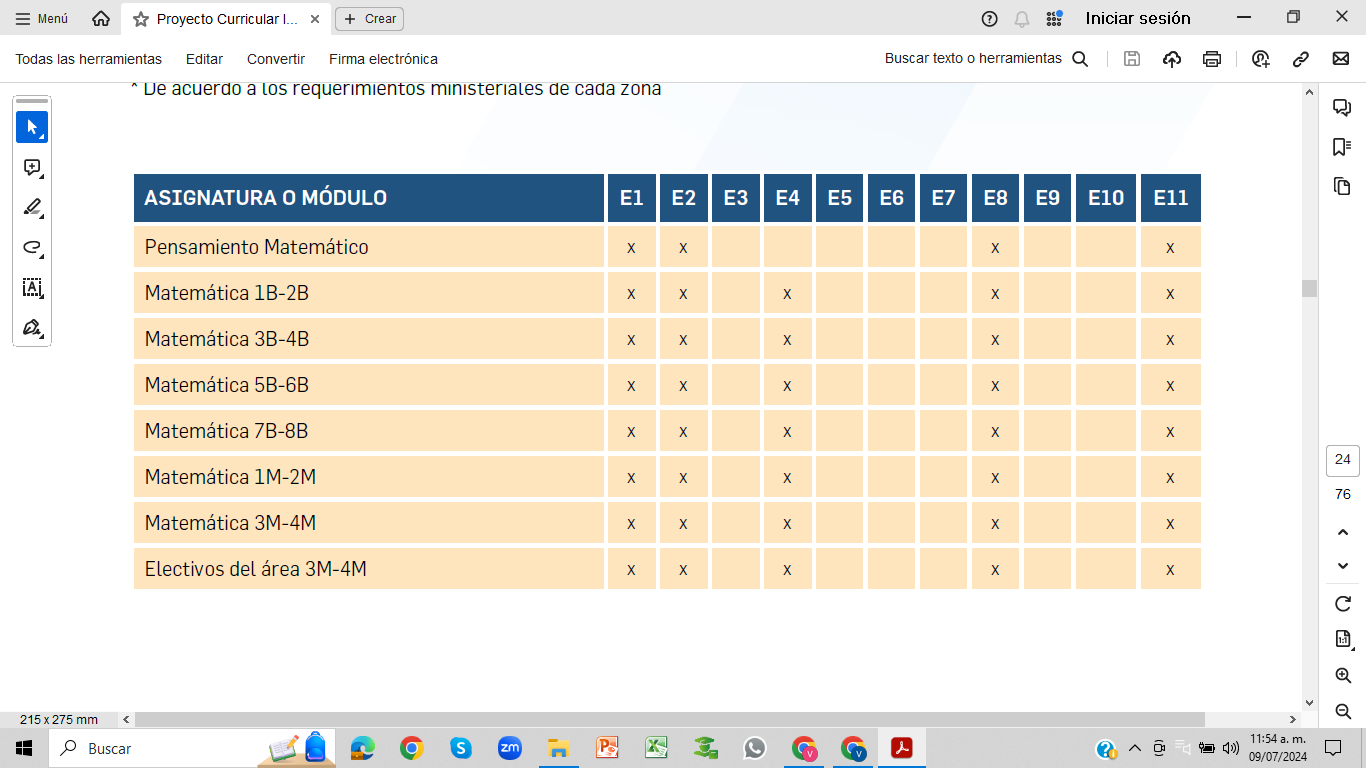 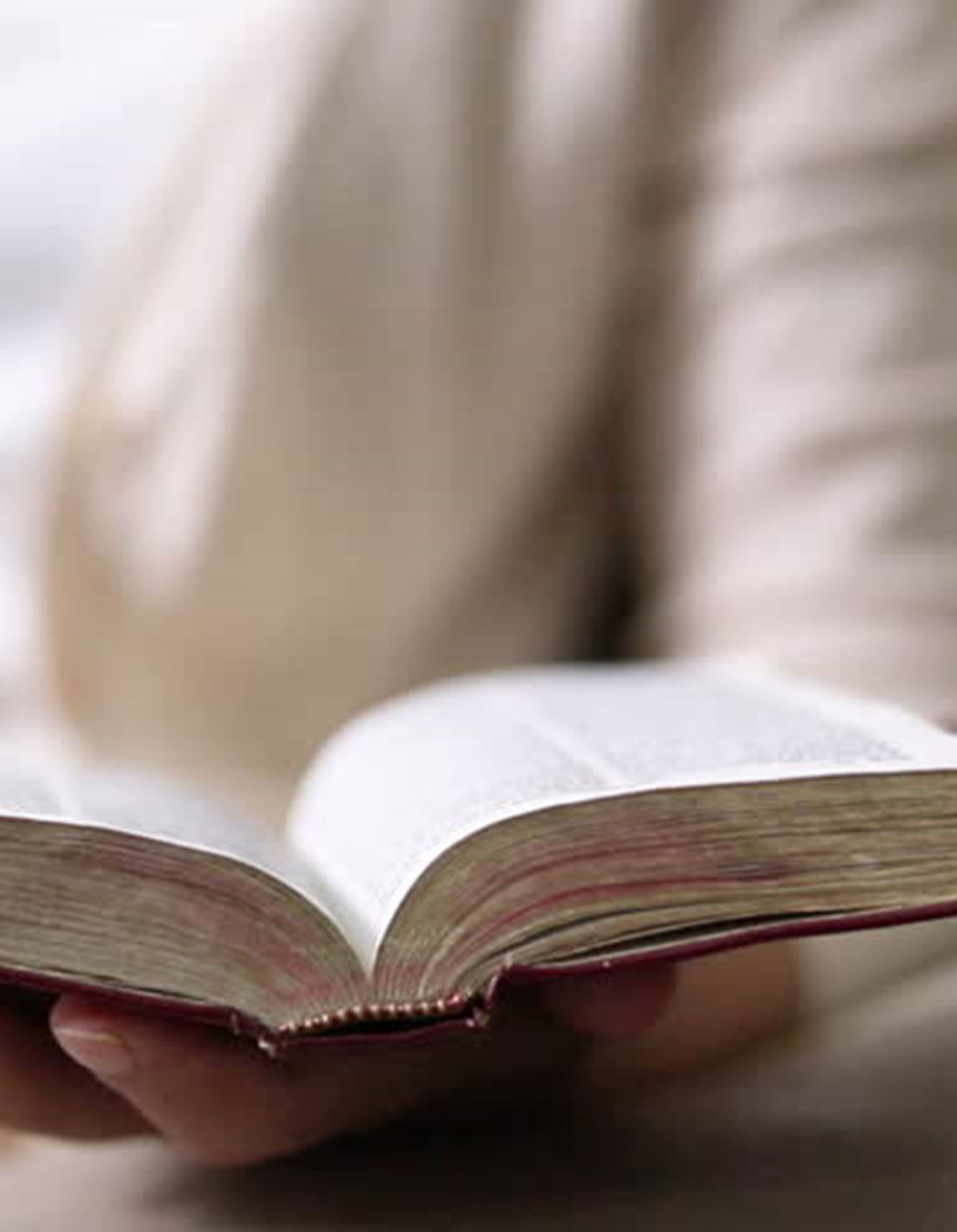 10
Programas MINEDUC
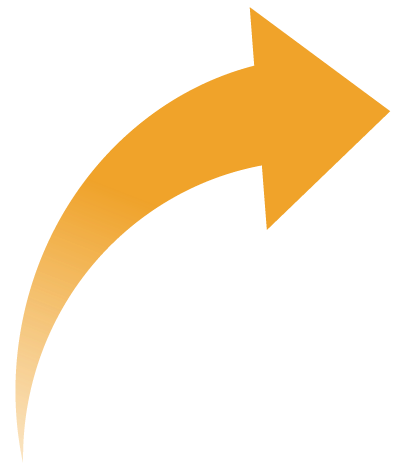 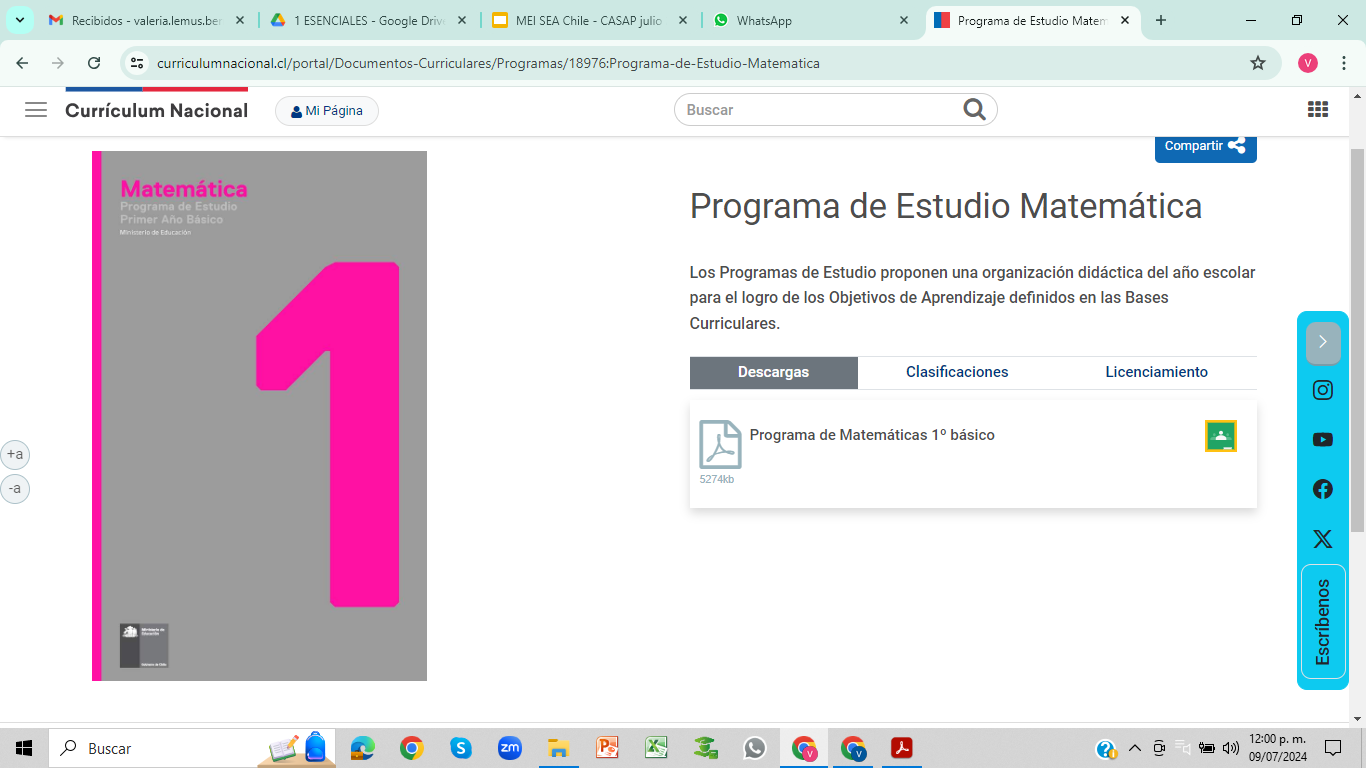 11
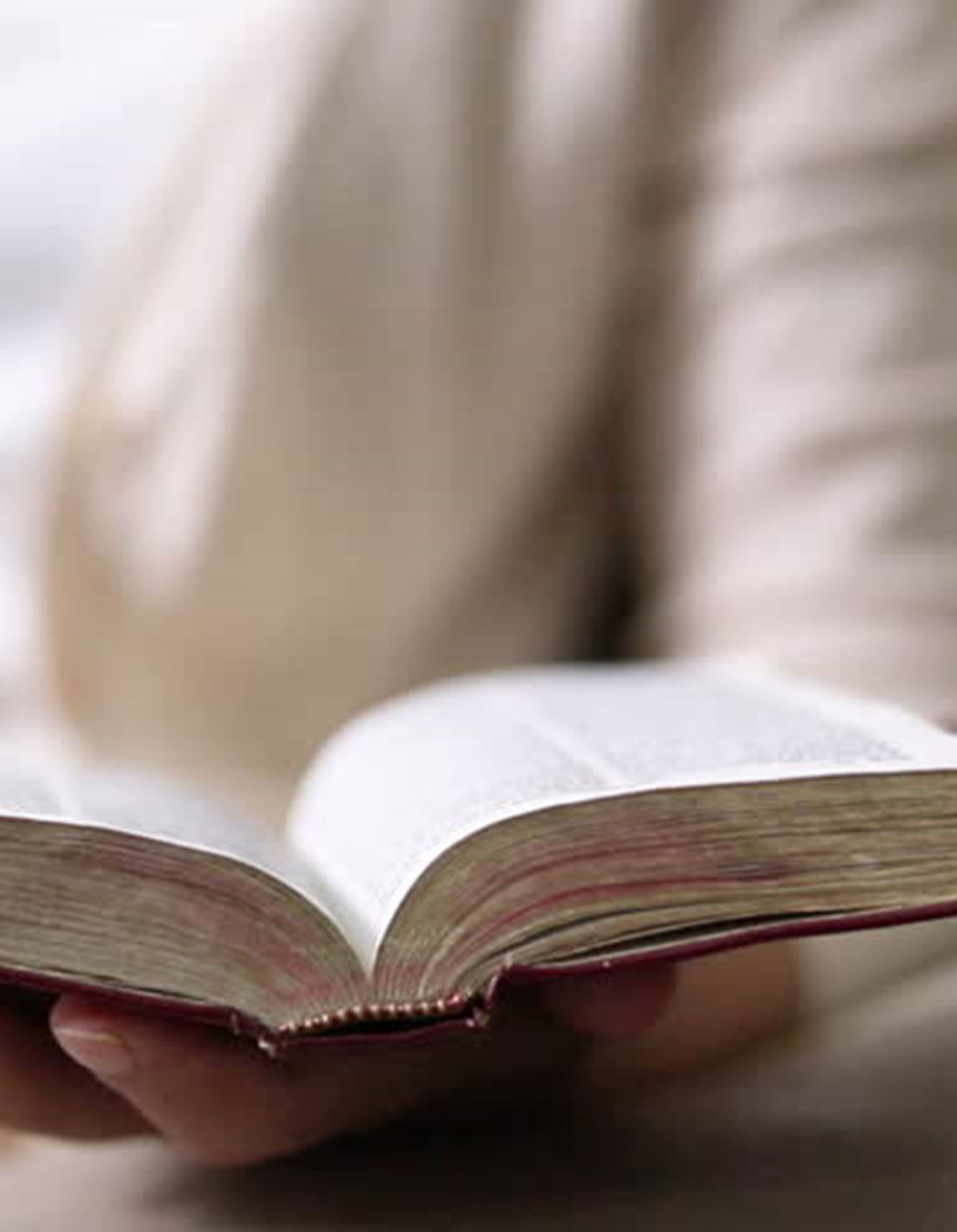 PCI
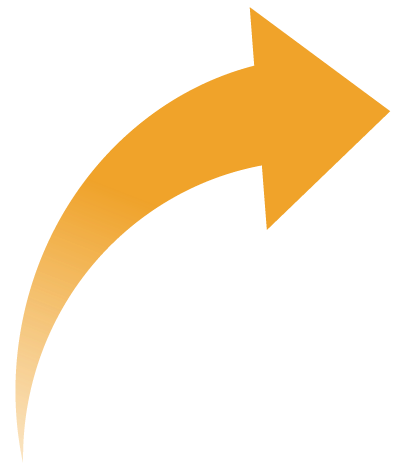 12
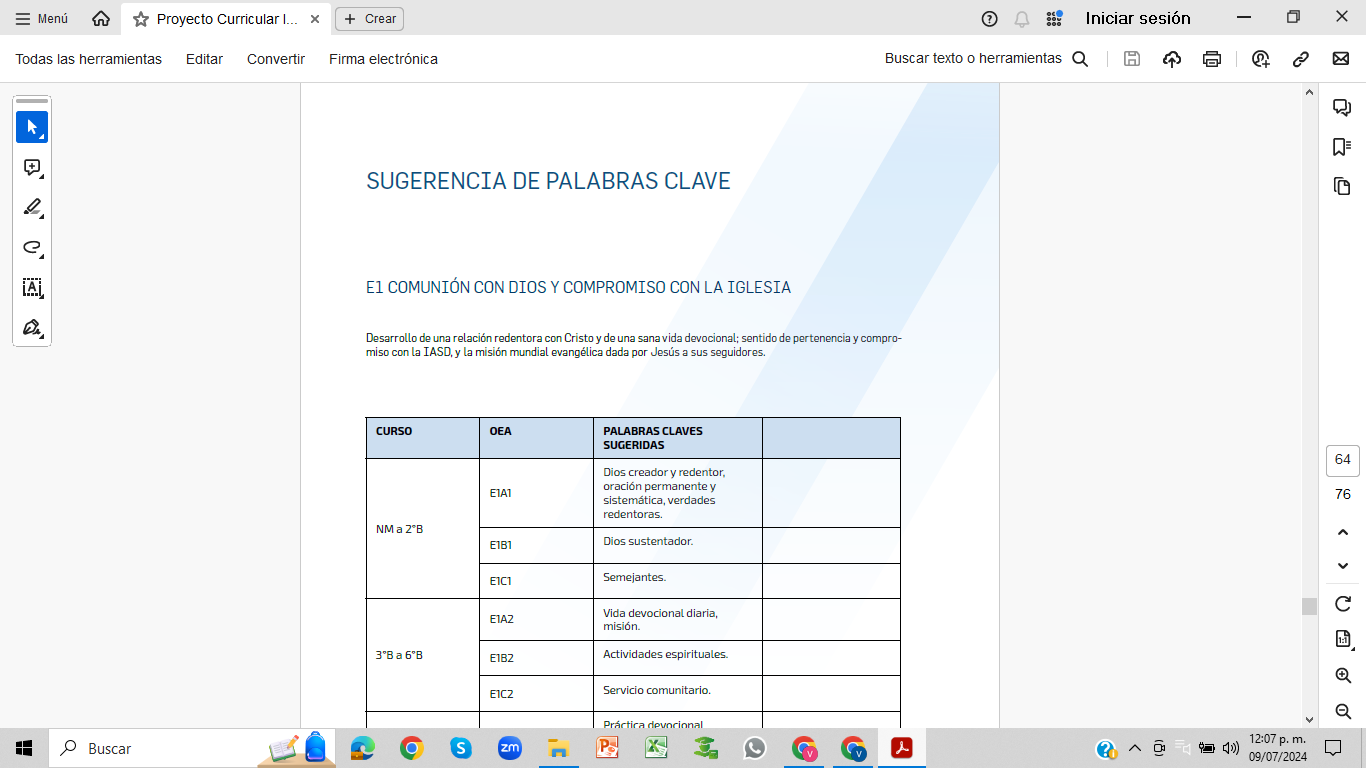 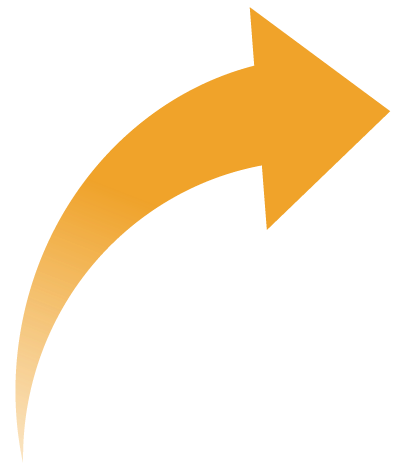 13
Programa MINEDUC
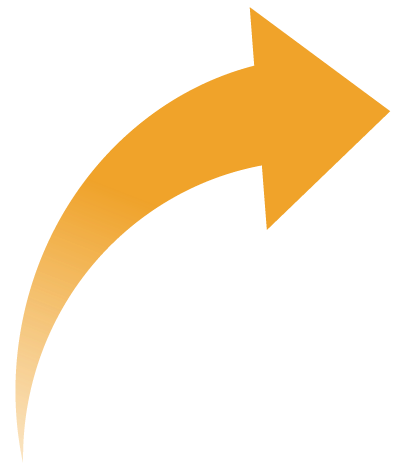 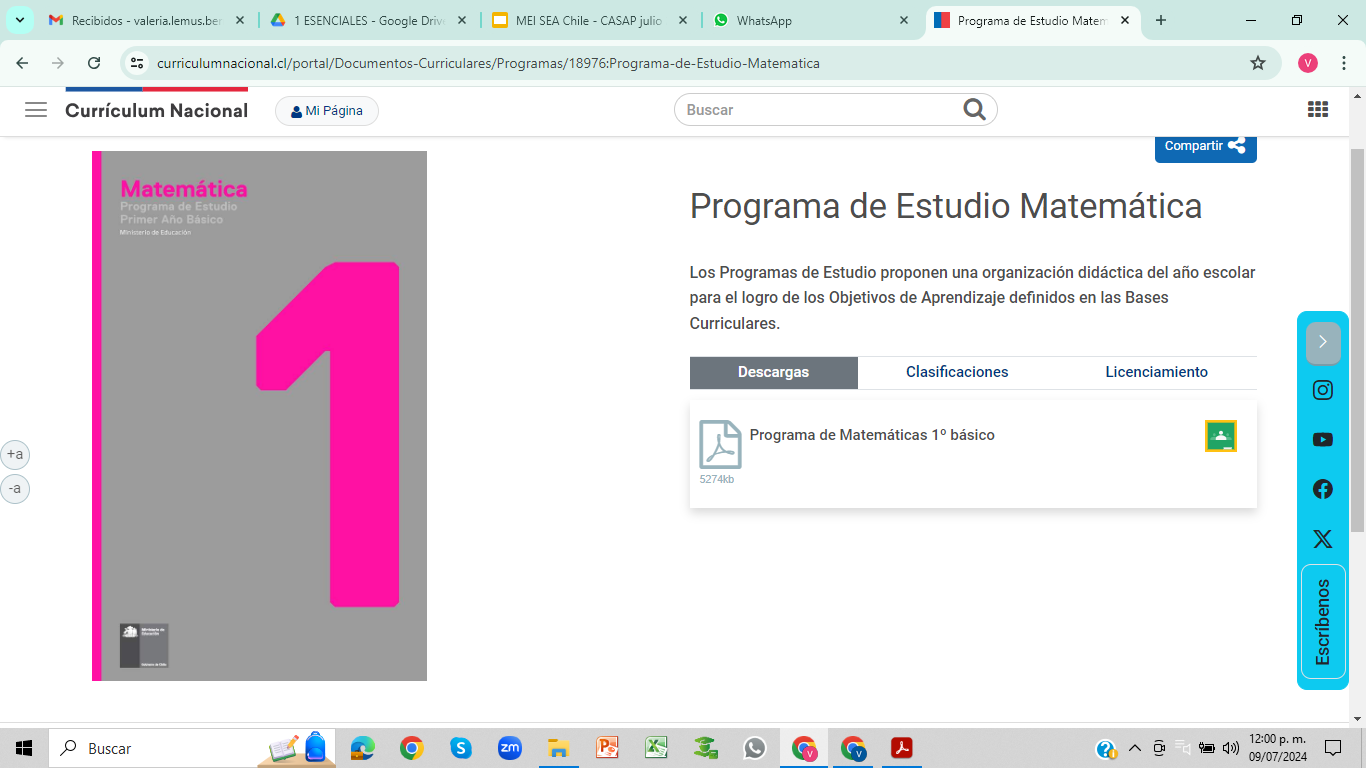 14
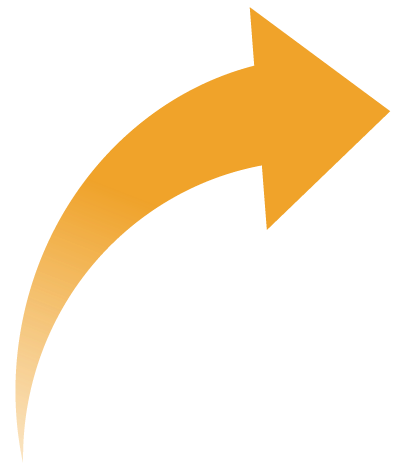 15.1
15
15.2
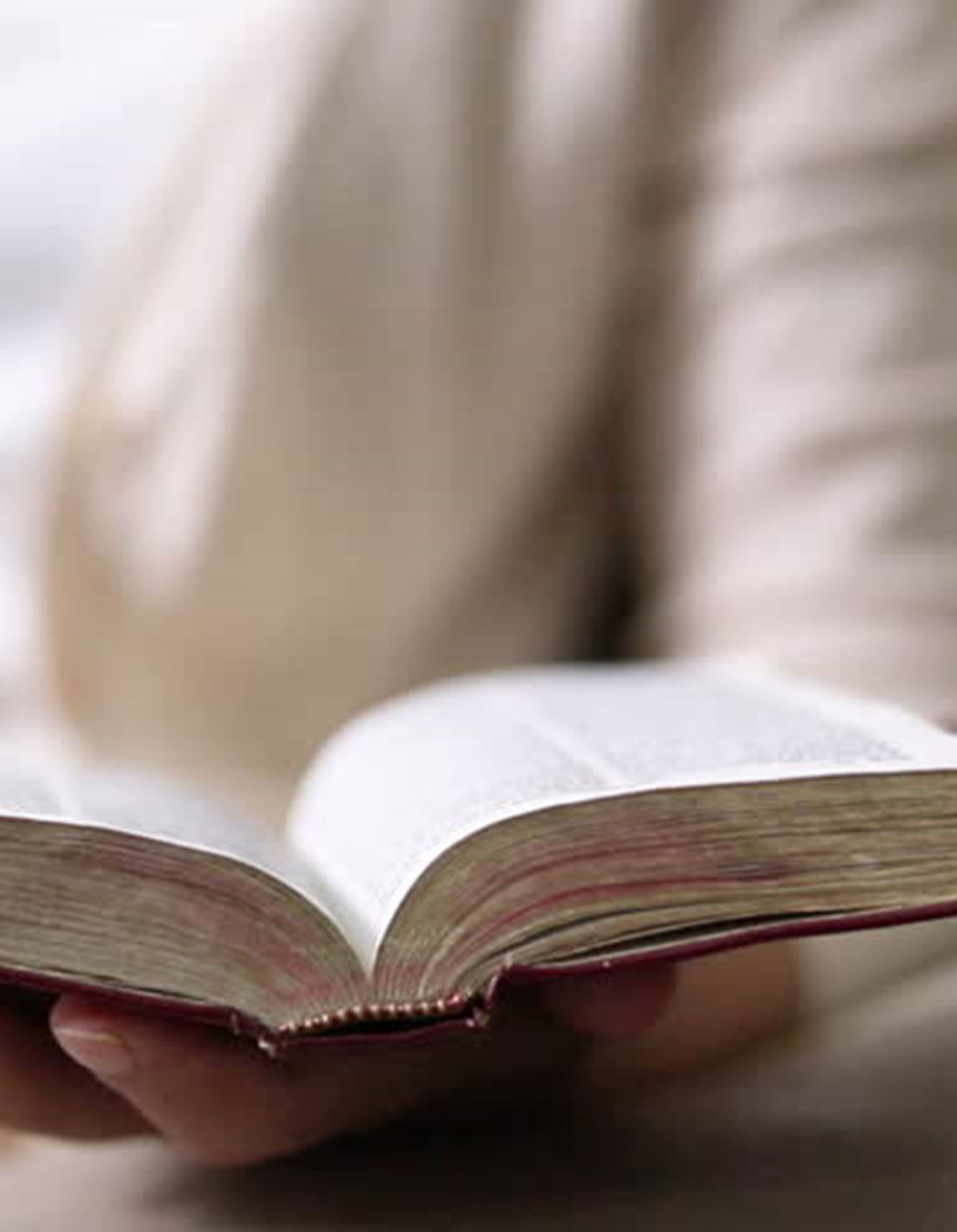 12
Equipo PIE
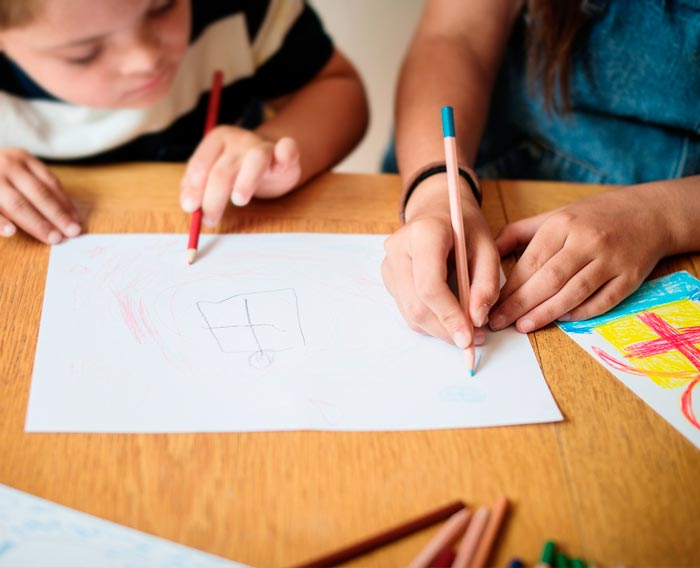 13
14
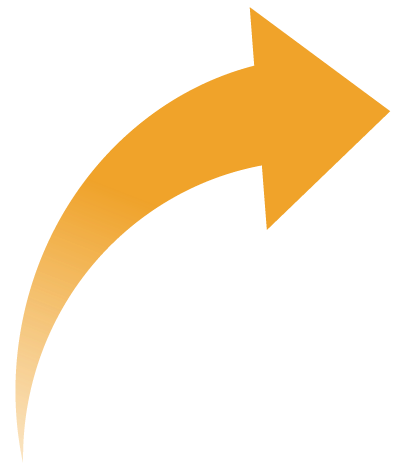 15.1
15
15.2
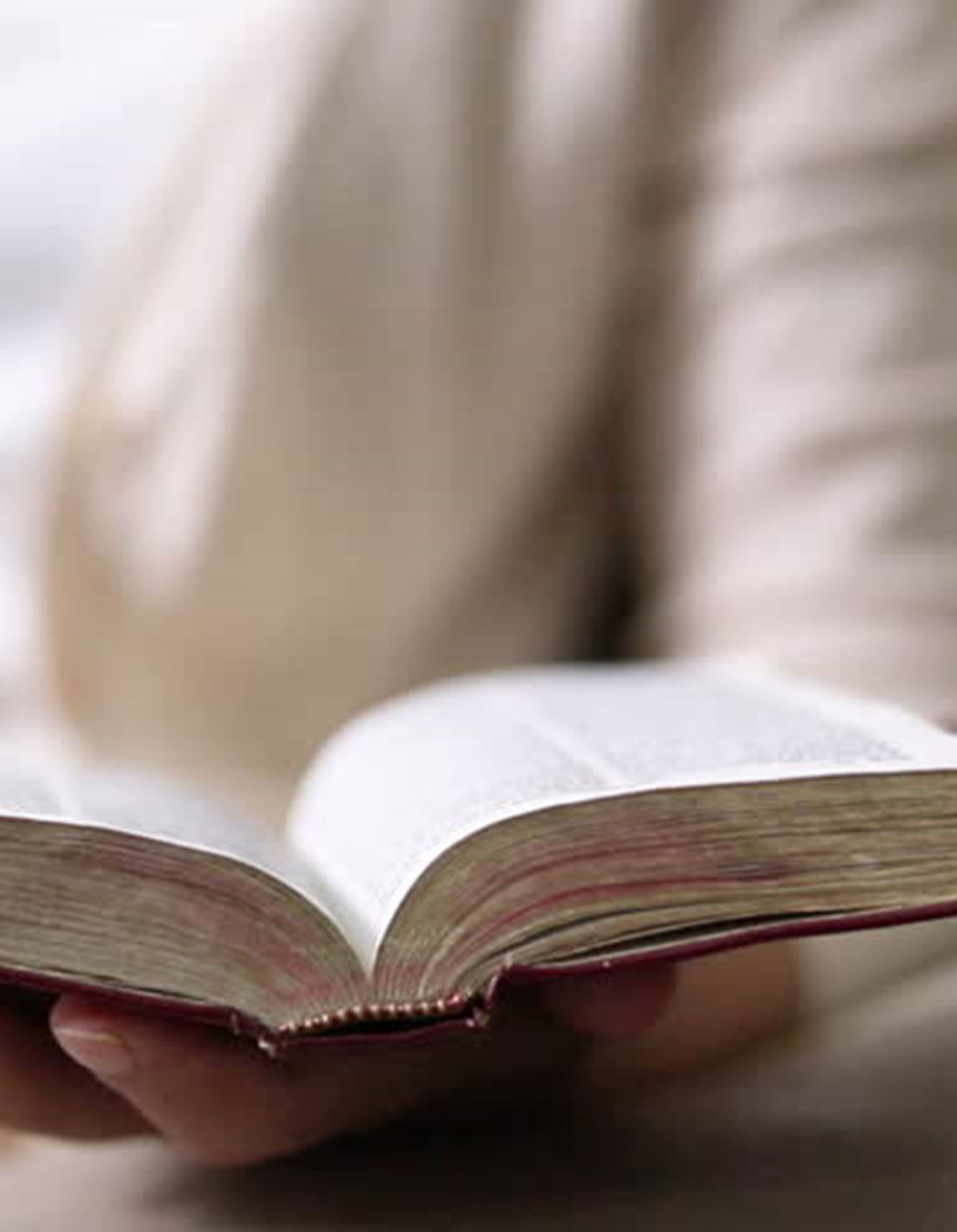 16
17
18
19
20
21
22
23
24
SEMANA
LECTIVA N°
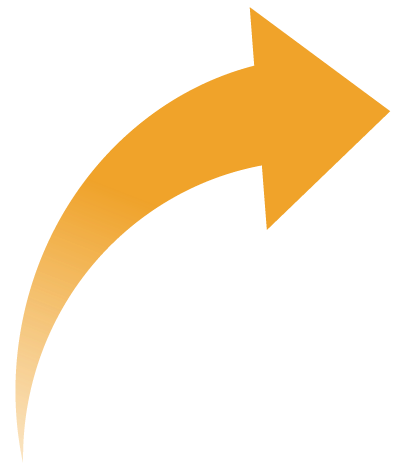 E1B1
Compartir el amor de un Dios creador y sustentador, al relacionarse con su familia y su entorno más cercano.
25
25.1
25.2
25.3
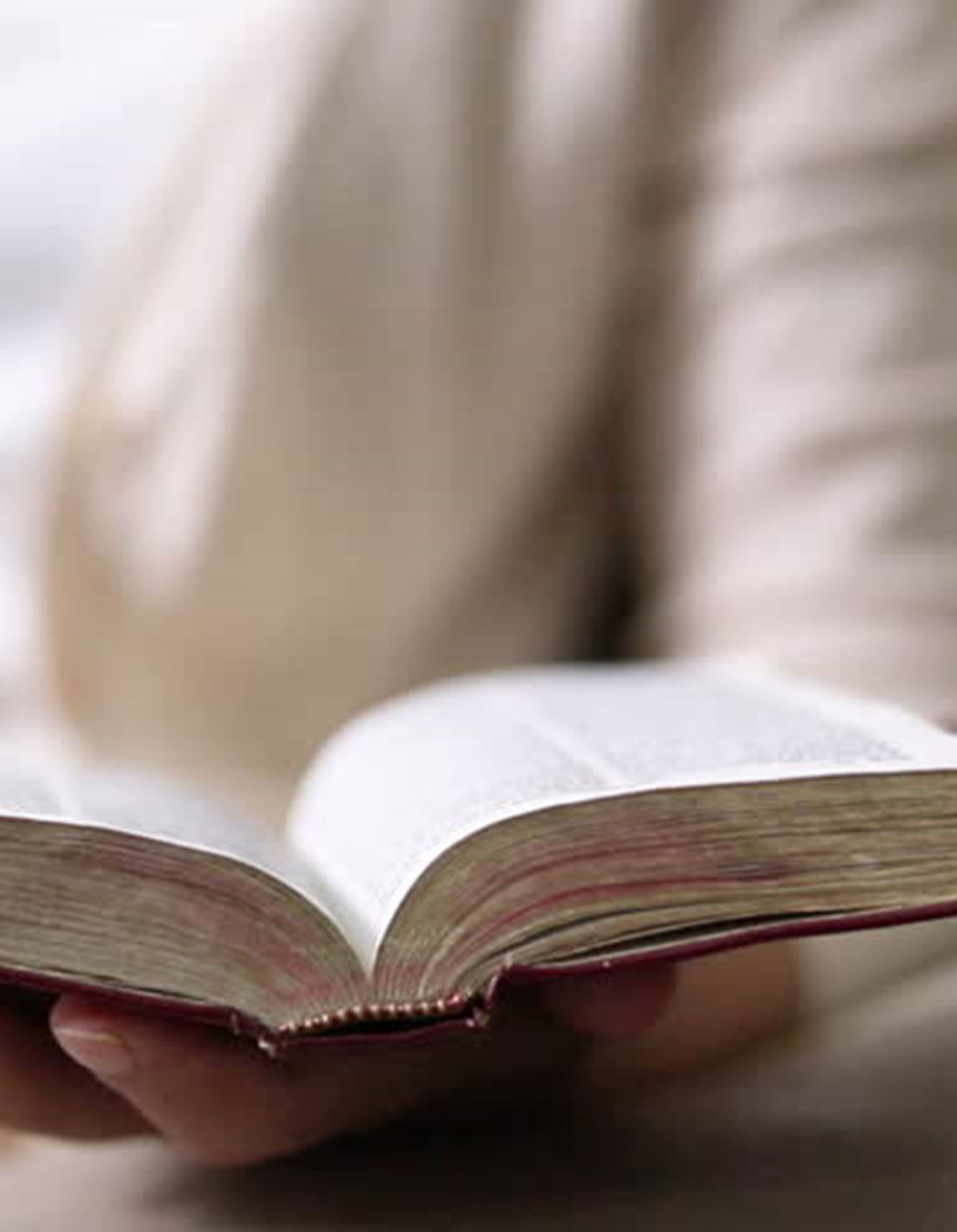 16
17
18
19
20
21
22
23
24
SEMANA
LECTIVA N°
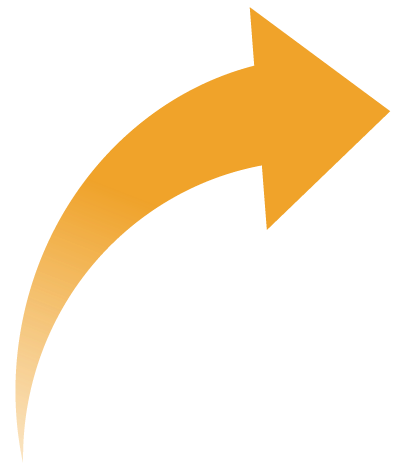 - Parábola de la oveja perdida (Lc. 15:1-7).
- Animales ingresan en parejas al arca de Noé (Gn. 7).
- Las ofrendas de paz: 2 bueyes, 5 carneros, 5 machos cabríos y 5 corderos de un año (Nm. 7).
- Regalo de José a su padre: 10 asnos cargados de lo mejor de Egipto y 10 asnas cargadas con trigo, pan y comida (Gn. 45: 23, 24).
25
25.1
25.2
25.3
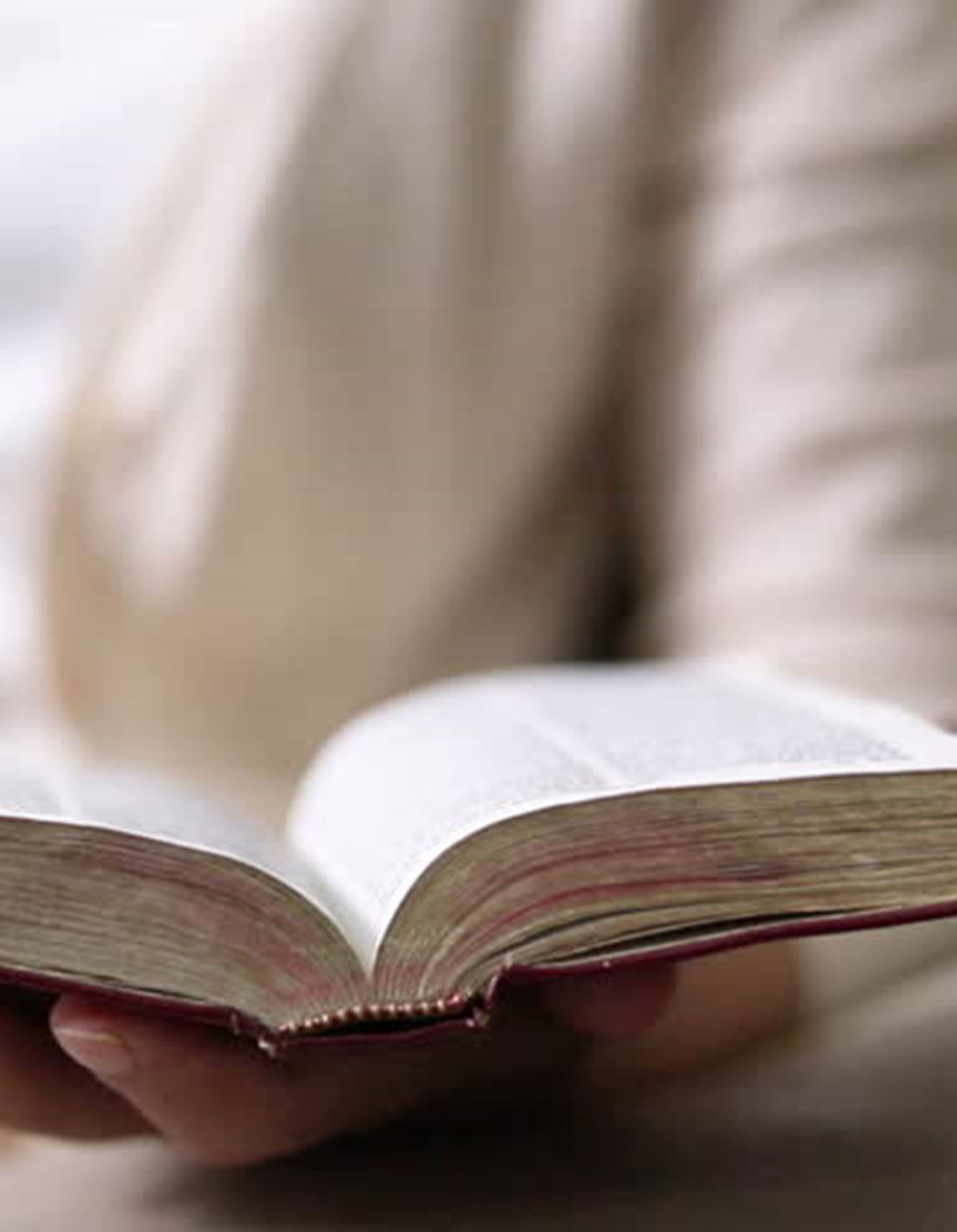 16
17
18
19
20
21
22
23
24
SEMANA
LECTIVA N°
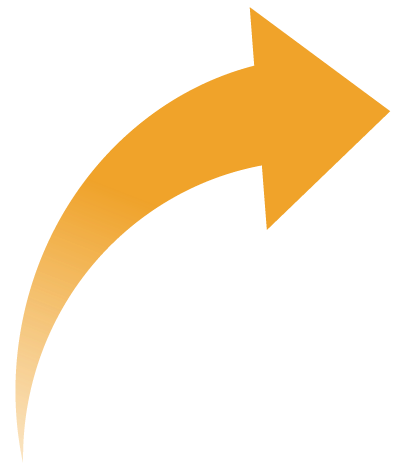 Números y operaciones
25
25.1
25.2
25.3
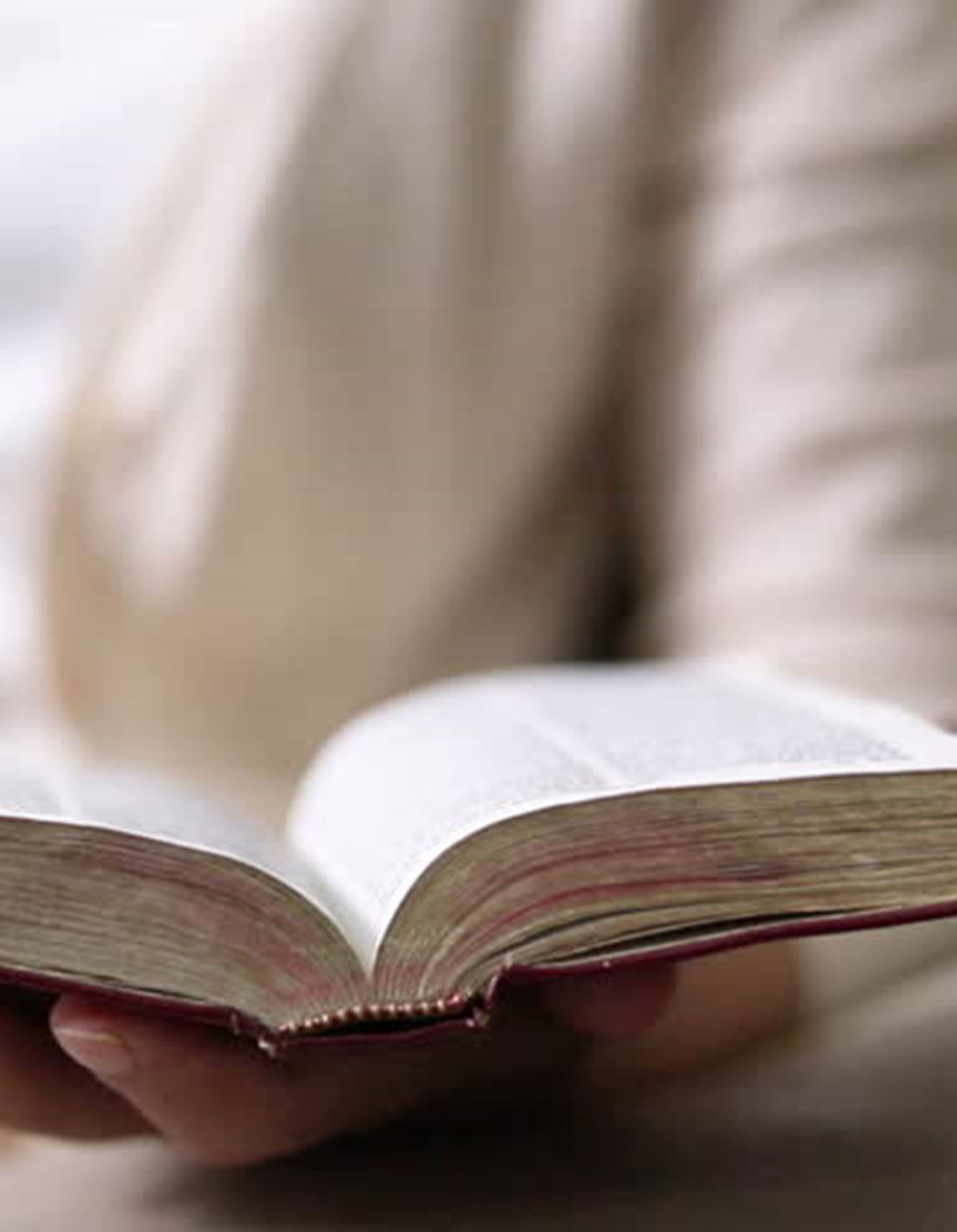 16
17
18
19
20
21
22
23
24
SEMANA
LECTIVA N°
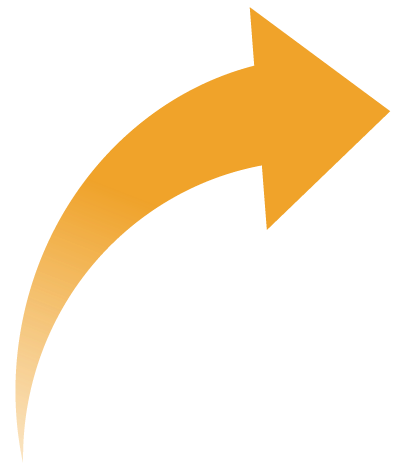 OA1
Contar números del 0 al 100 de 1 en 1, de 2 en 2, de 5 en 5 y de 10 en 10, hacia adelante y hacia atrás, empezando por cualquier número menor que 100.
25
25.1
25.2
25.3
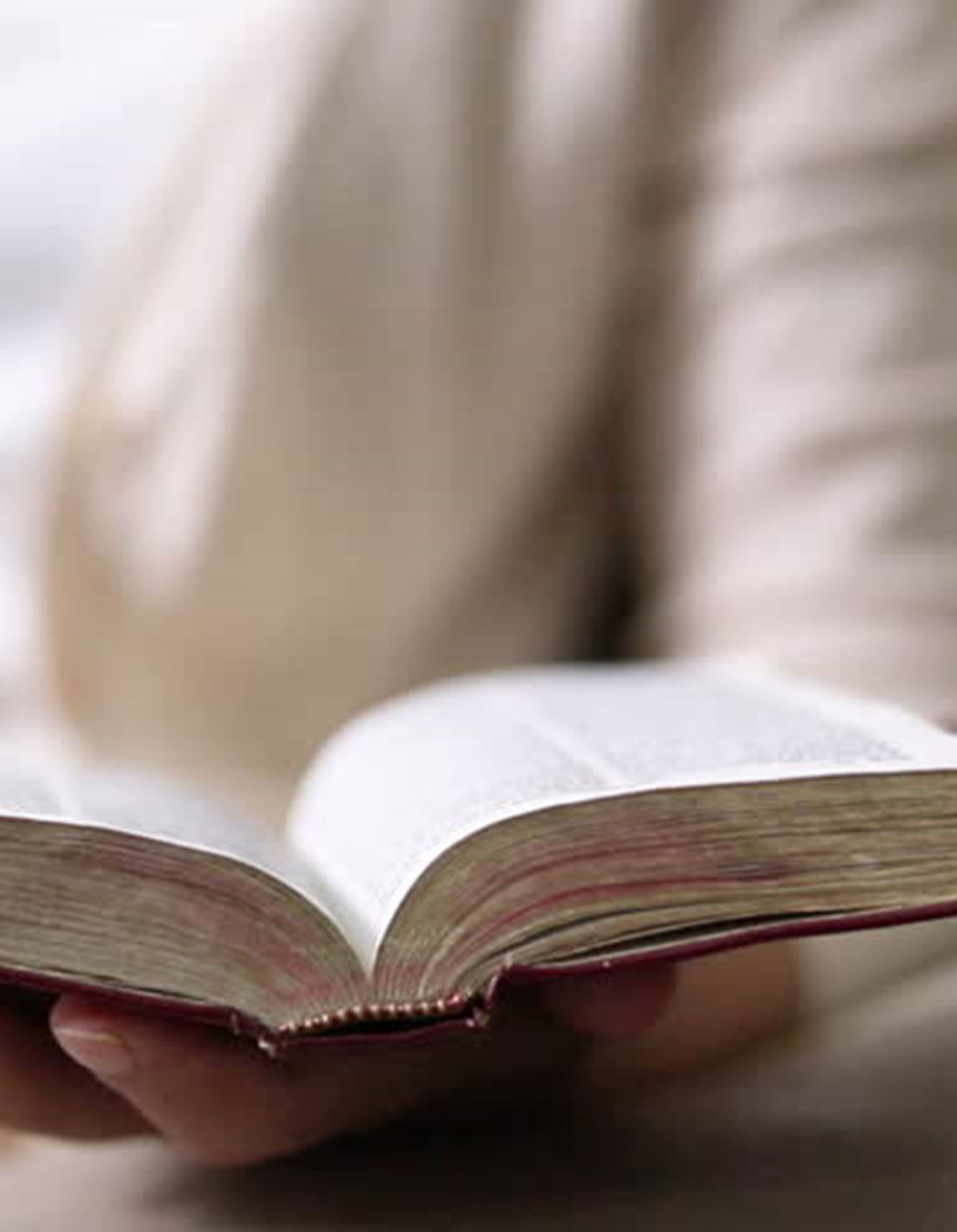 16
17
18
19
20
21
22
23
24
SEMANA
LECTIVA N°
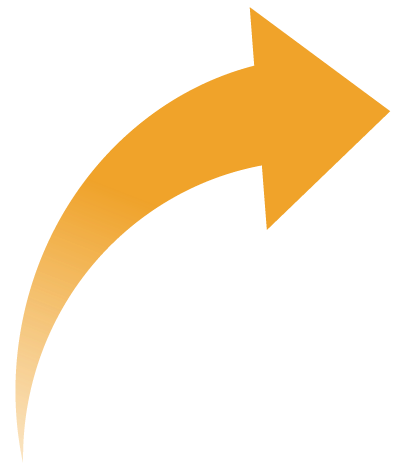 OEA
- El amor de un Dios Creador y Sustentador.
- Las relaciones entre hermanos de una familia.

OA
- Lectura y conteo de números hasta 100.
25
25.1
25.2
25.3
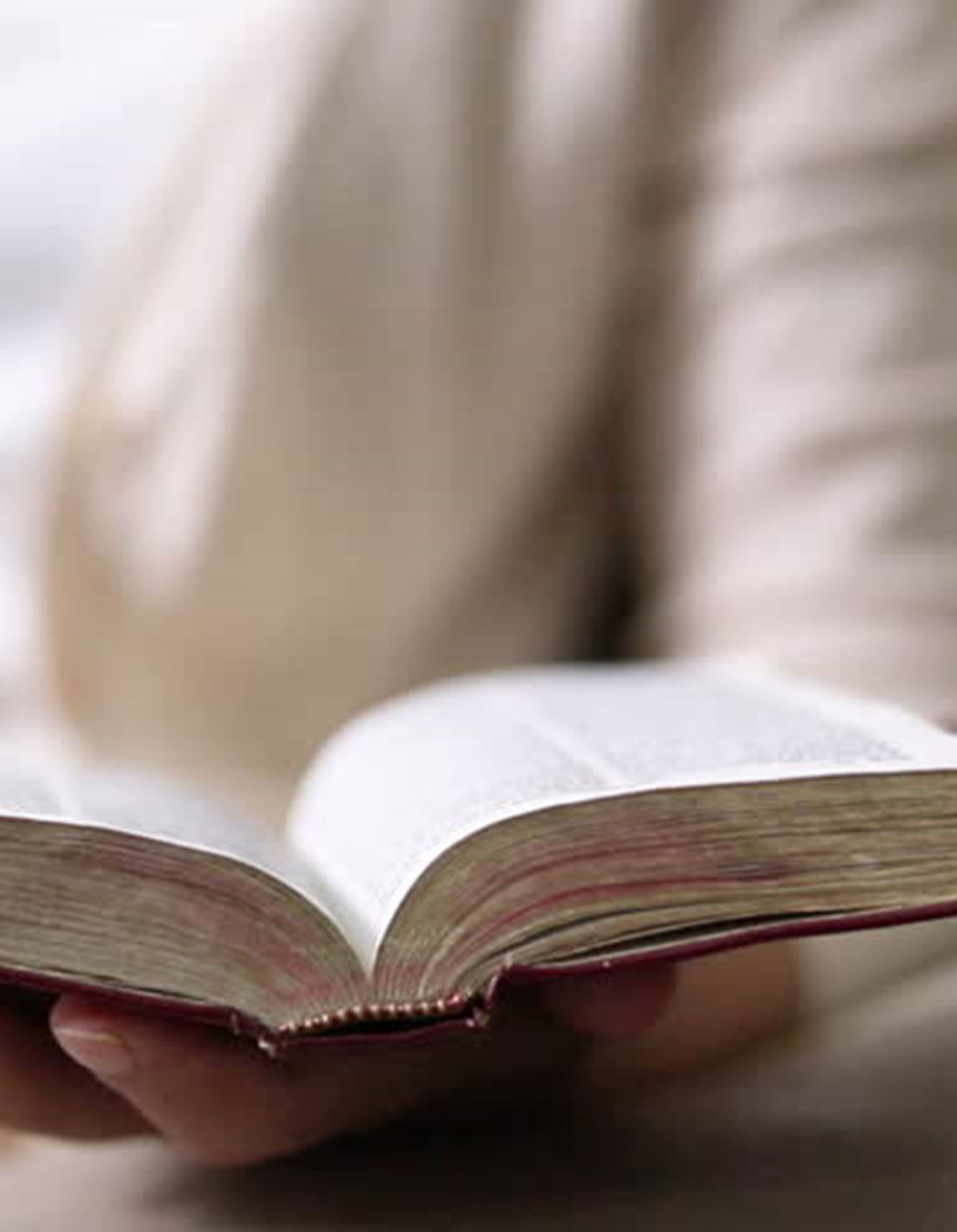 16
17
18
19
20
21
22
23
24
SEMANA
LECTIVA N°
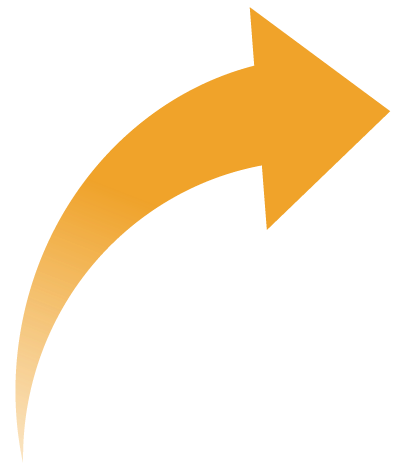 - Reflexión acerca del amor de Dios por sus hijos reflejado en la parábola de la oveja perdida. Conteo de ovejas (Conteo de 1 en 1 hasta el 100).
- Reflexión acerca del amor de nuestro Dios Creador por sus criaturas evidenciado en el relato del diluvio. Conteo de parejas de animales que ingresan en el arca de Noé  (Conteo de 2 en 2). 
- Reflexión acerca de la dedicación a Dios evidenciado en las ofrendas de paz. Conteo de carneros, machos cabríos y corderos (Conteo de 5 en 5). 
- Reflexión acerca de la importancia de "no pelear entre hermanos” (Gn. 45:24) evidenciada en la historia de José y sus hermanos. Conteo de los asnos que José regaló a su padre (Conteo de 10 en 10).
25
25.1
25.2
25.3
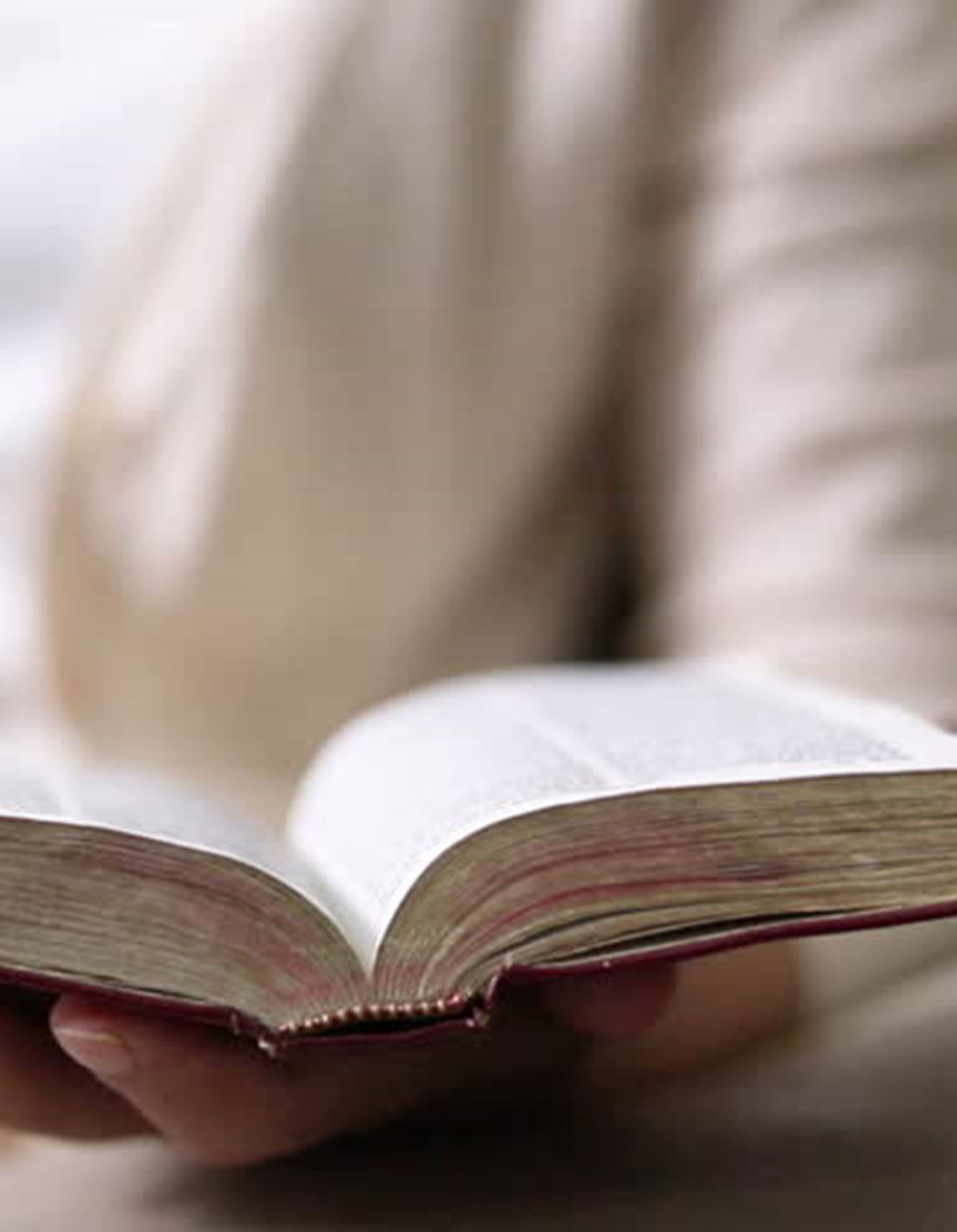 16
17
18
19
20
21
22
23
24
SEMANA
LECTIVA N°
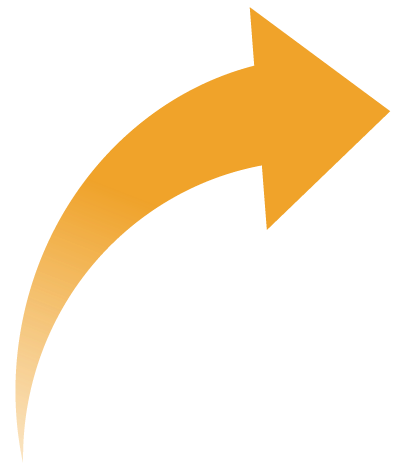 Biblia
Franelógrafo
Pizarra, plumones
Texto de estudio 
Cuaderno 
Caja mackinder 
Bloques multibase
25
25.1
25.2
25.3
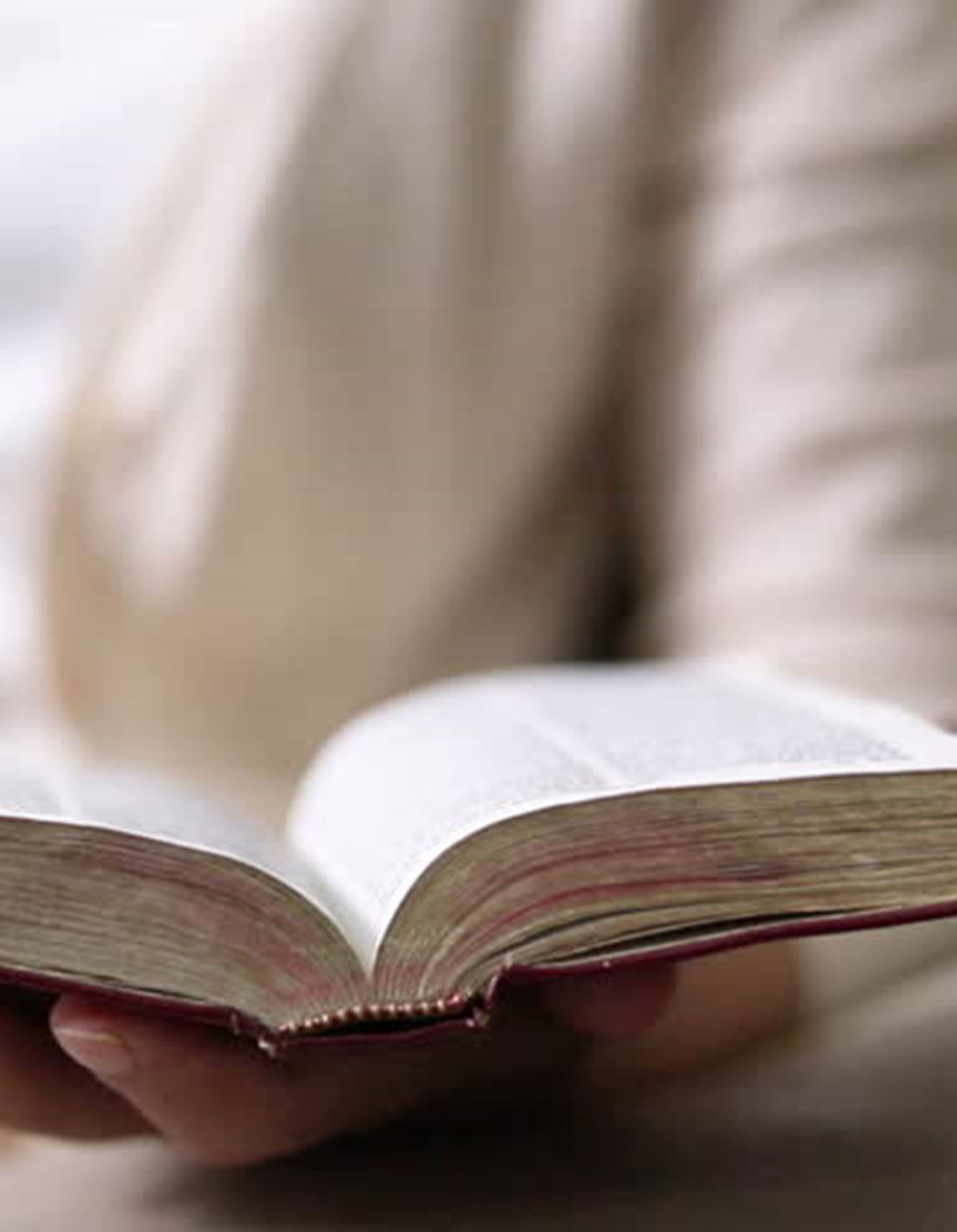 16
17
18
19
20
21
22
23
24
SEMANA
LECTIVA N°
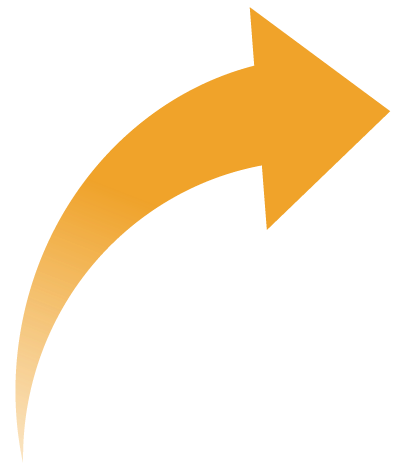 Cuentan de 5 en 5 y de 10 en 10 números hasta 100. 
Cuentan números de 2 en 2 y de 5 en 5 por tramos hasta 100. Por ejemplo, de 2 en 2, de 5 en 5 desde 75 a 90. 
Cuentan números hacia atrás por tramos de 2 en 2, de 5 en 5 y de 10 en 10. Por ejemplo, desde 85 a 70.
25
25.1
25.2
25.3
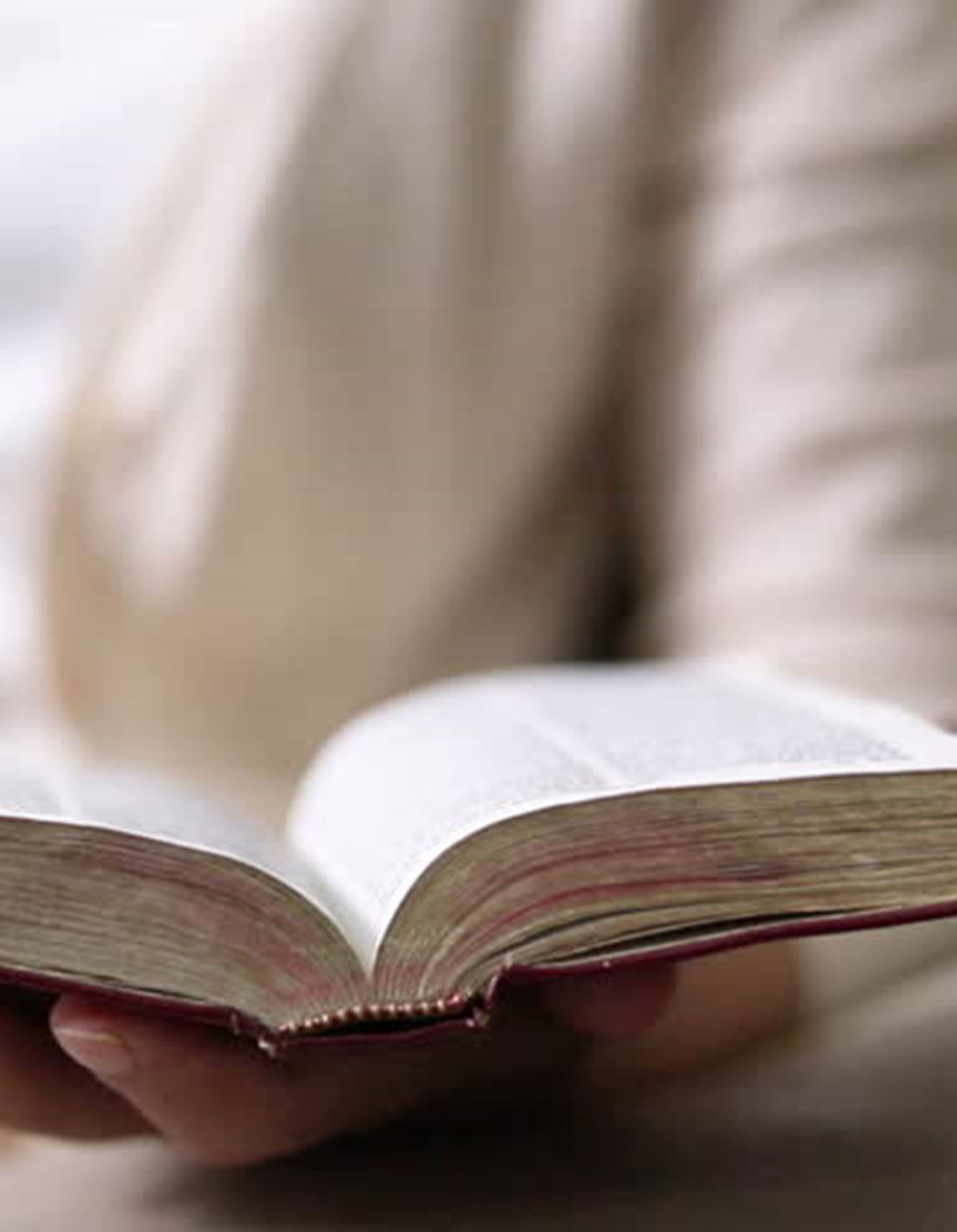 16
FORMATIVA
Aprendizajes que se desprenden de los esenciales formativos E1, E2 y E4.

DE PROCESO
Tareas asignadas en el aula.

SUMATIVA
Prueba escrita que mide los aprendizajes disciplinares de la unidad.
17
18
19
20
21
22
23
24
SEMANA
LECTIVA N°
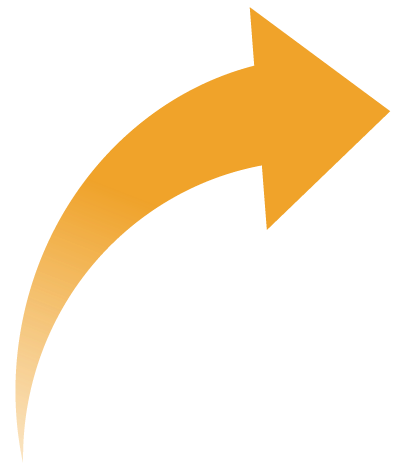 25
25.1
25.2
25.3
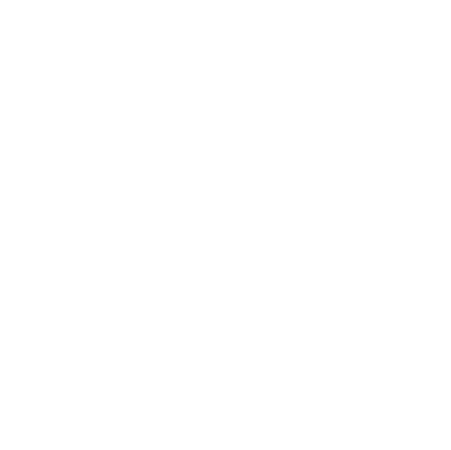 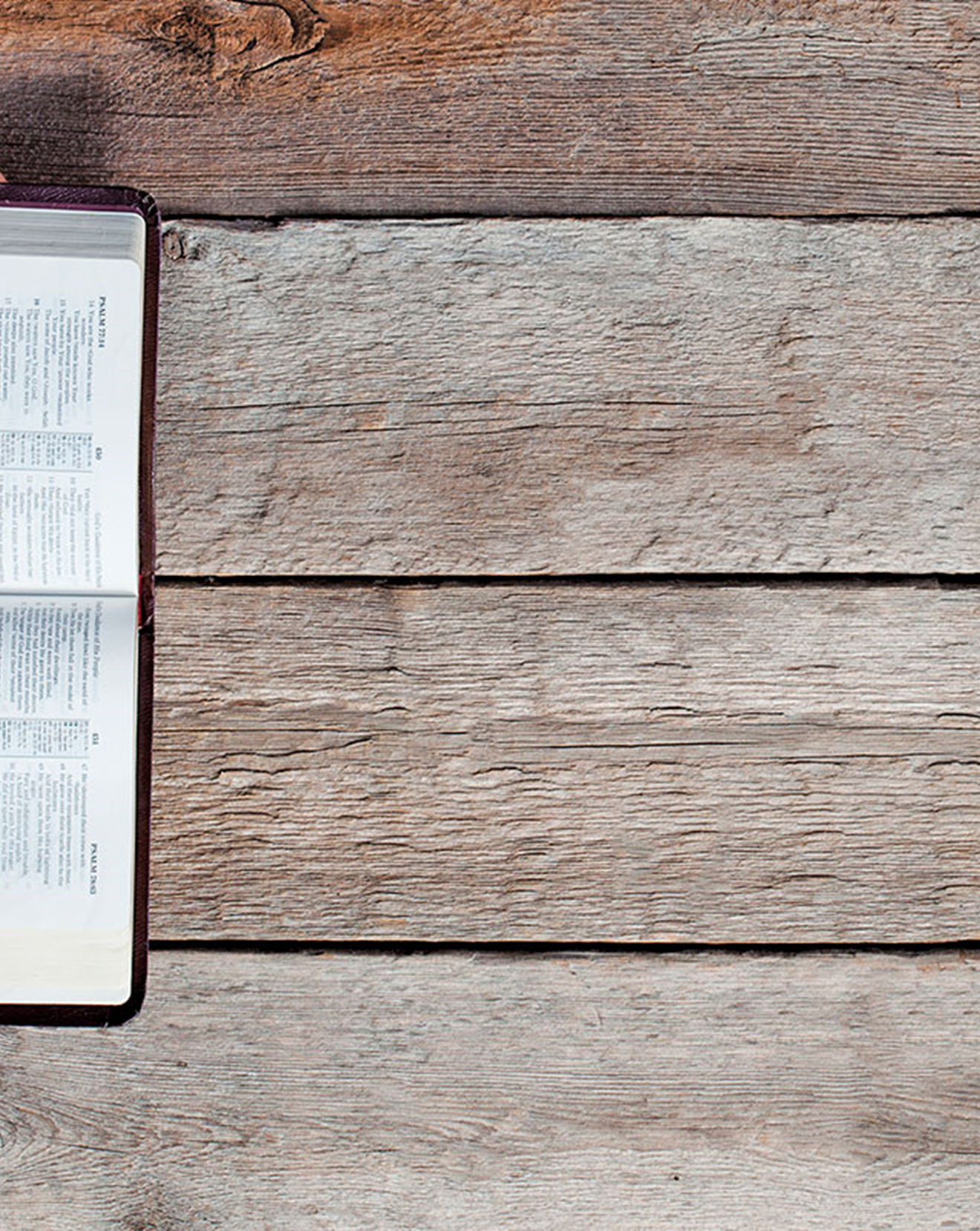 DINÁMICA 2: 
Para reflexionar
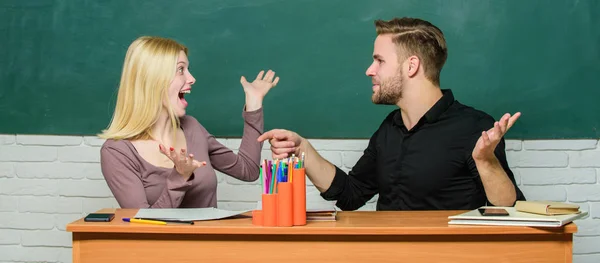 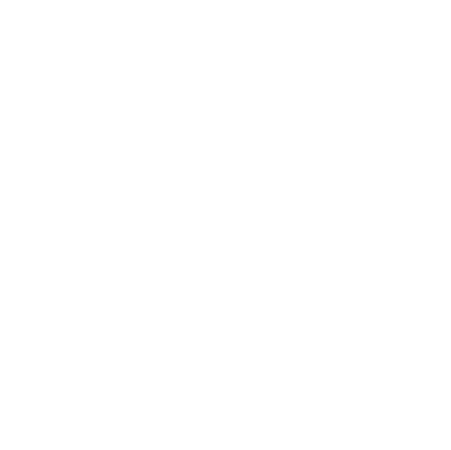 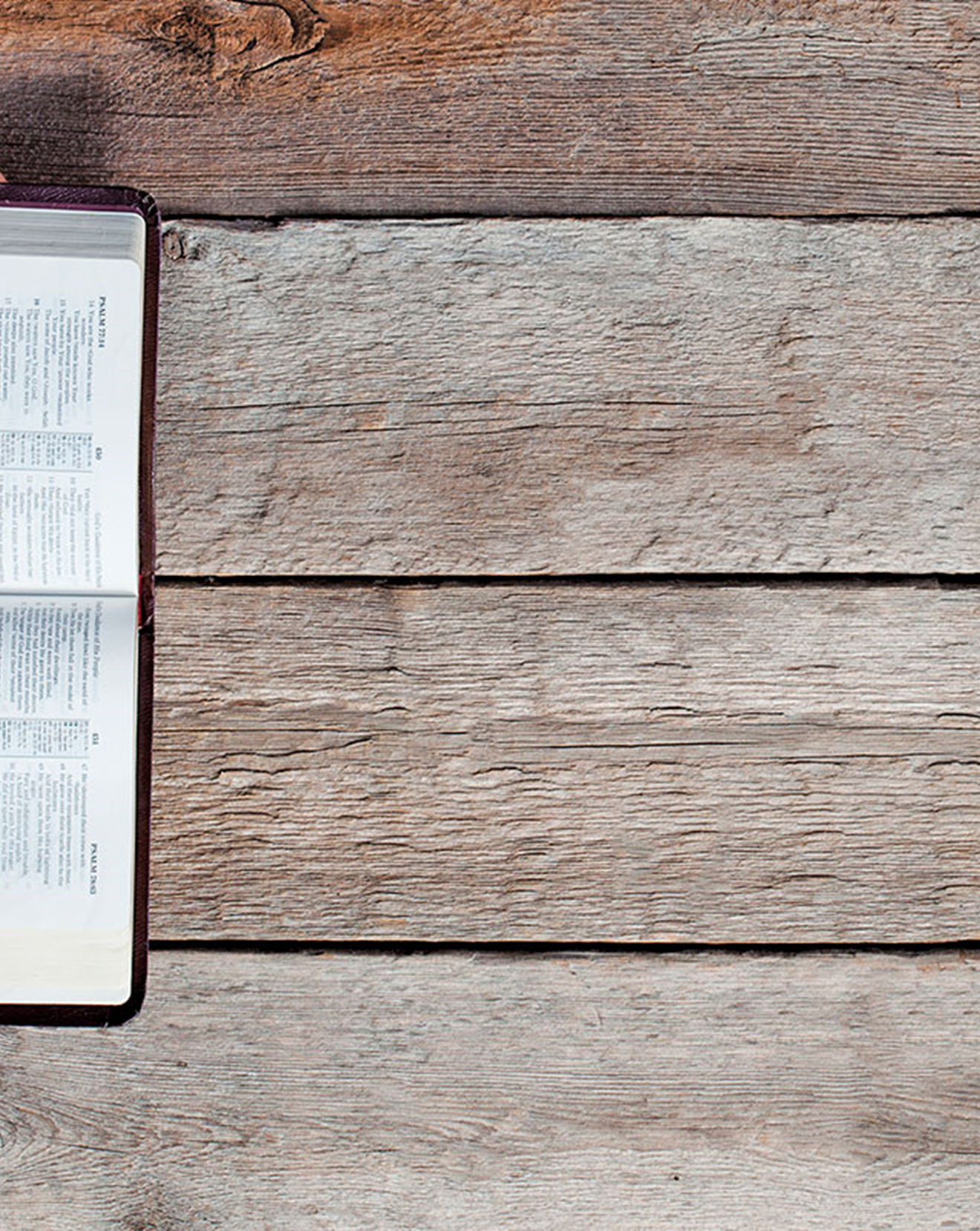 1. ¿Qué beneficios logran visualizar de la implementación del PCI?
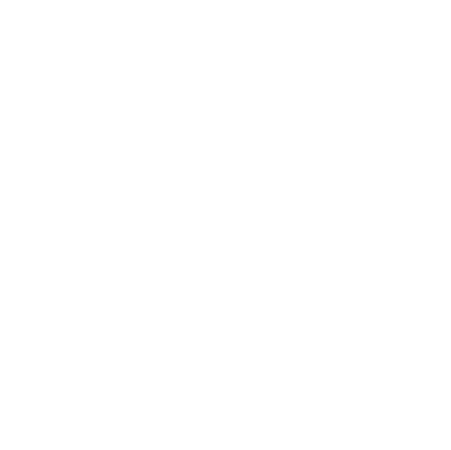 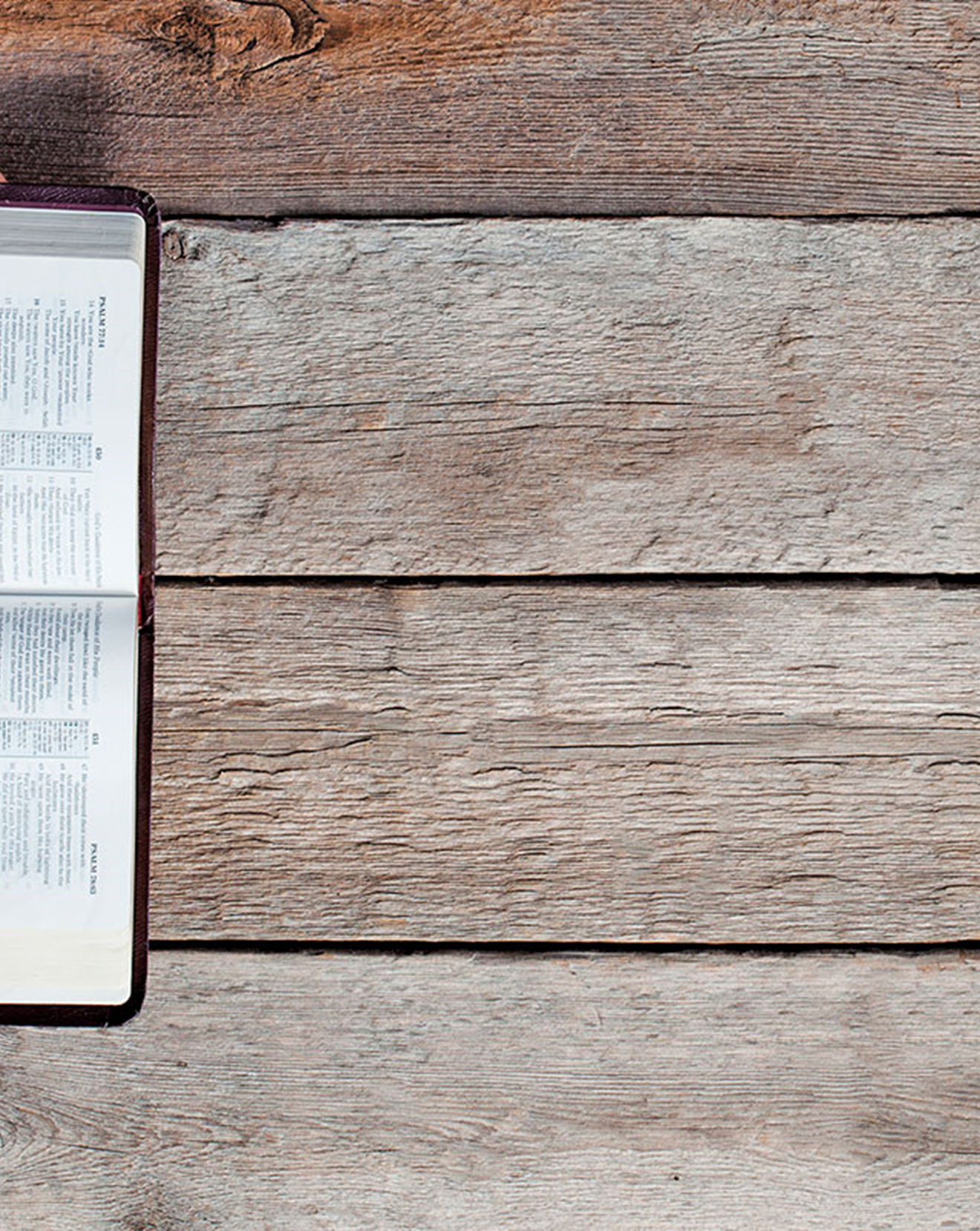 2. ¿Este modelo de planificación da respuesta a los requerimientos ministeriales?
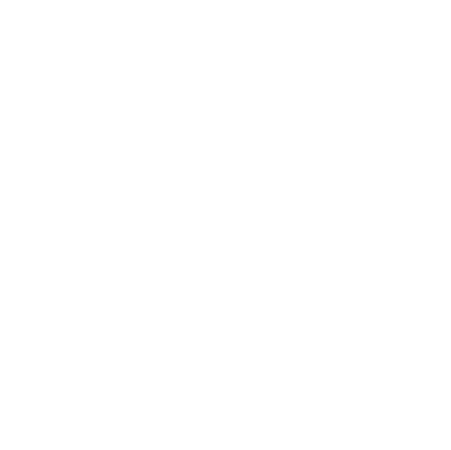 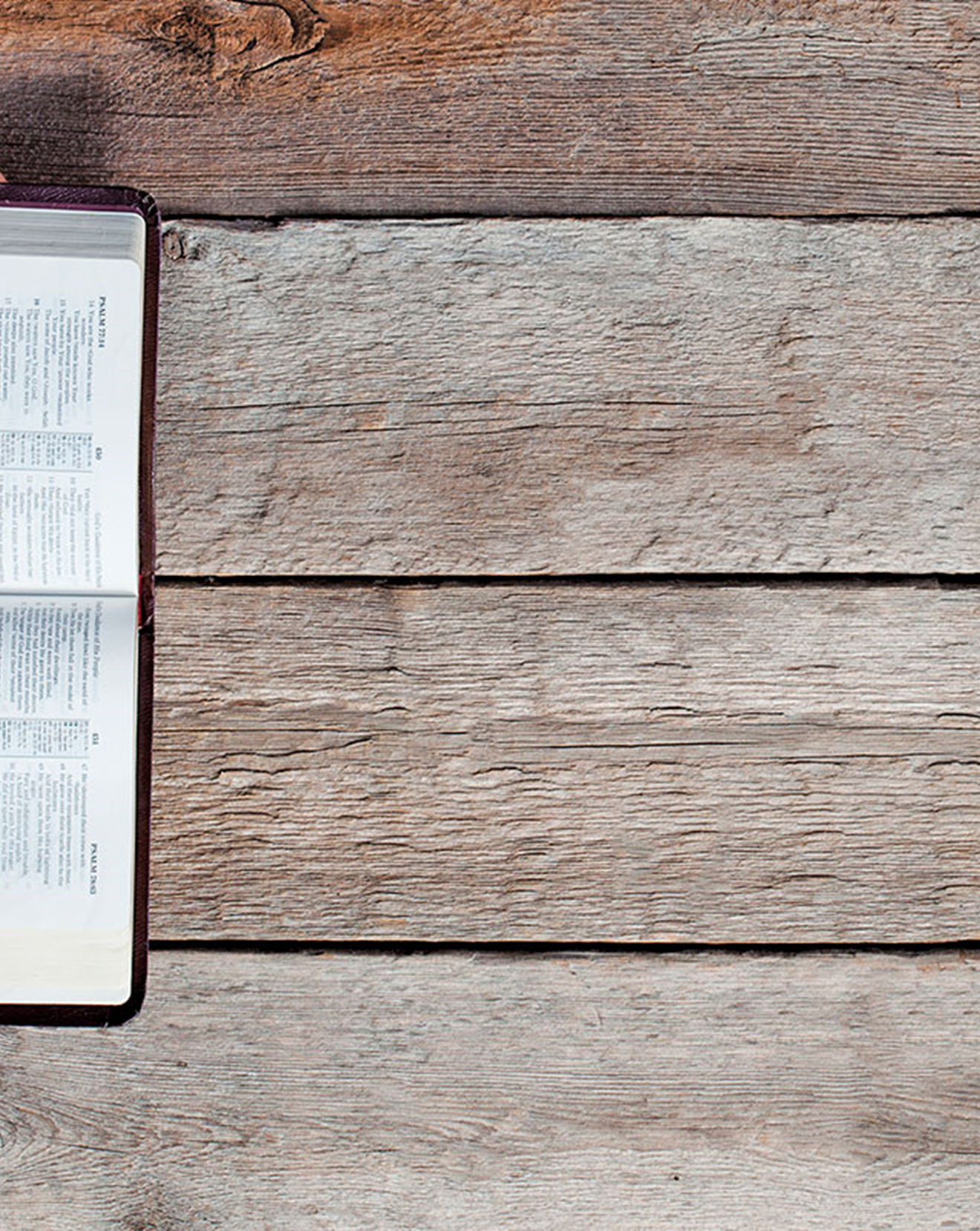 3. ¿Qué características se requieren del cuerpo docente para la implementación del PCI?
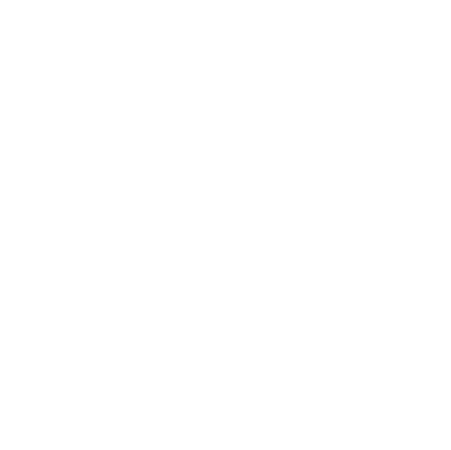 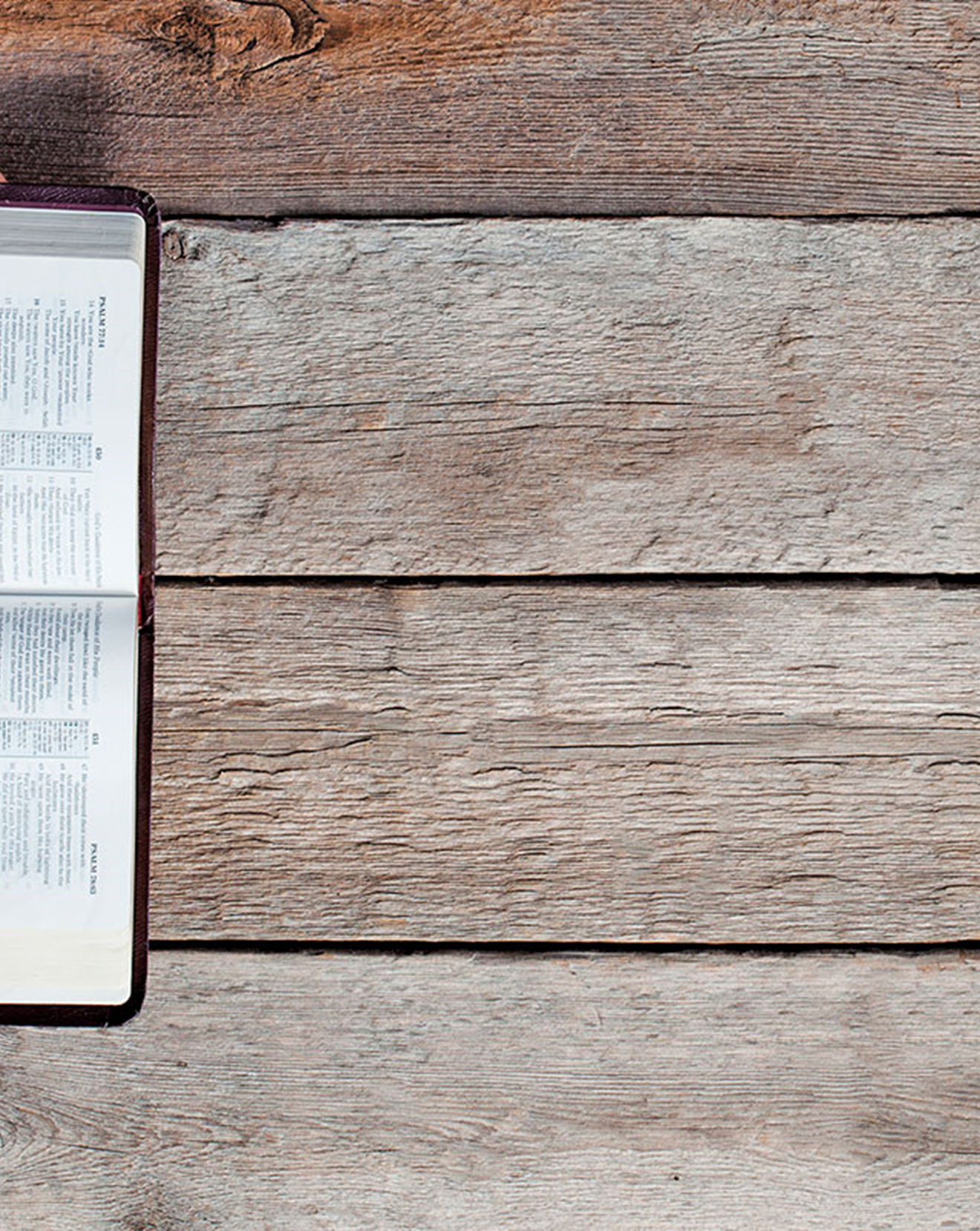 4. ¿Qué recursos materiales se requieren para la implementación del PCI?
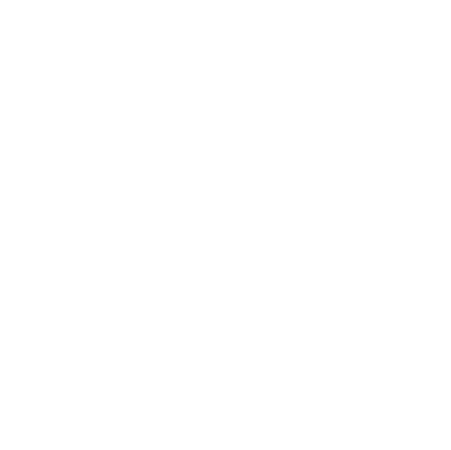 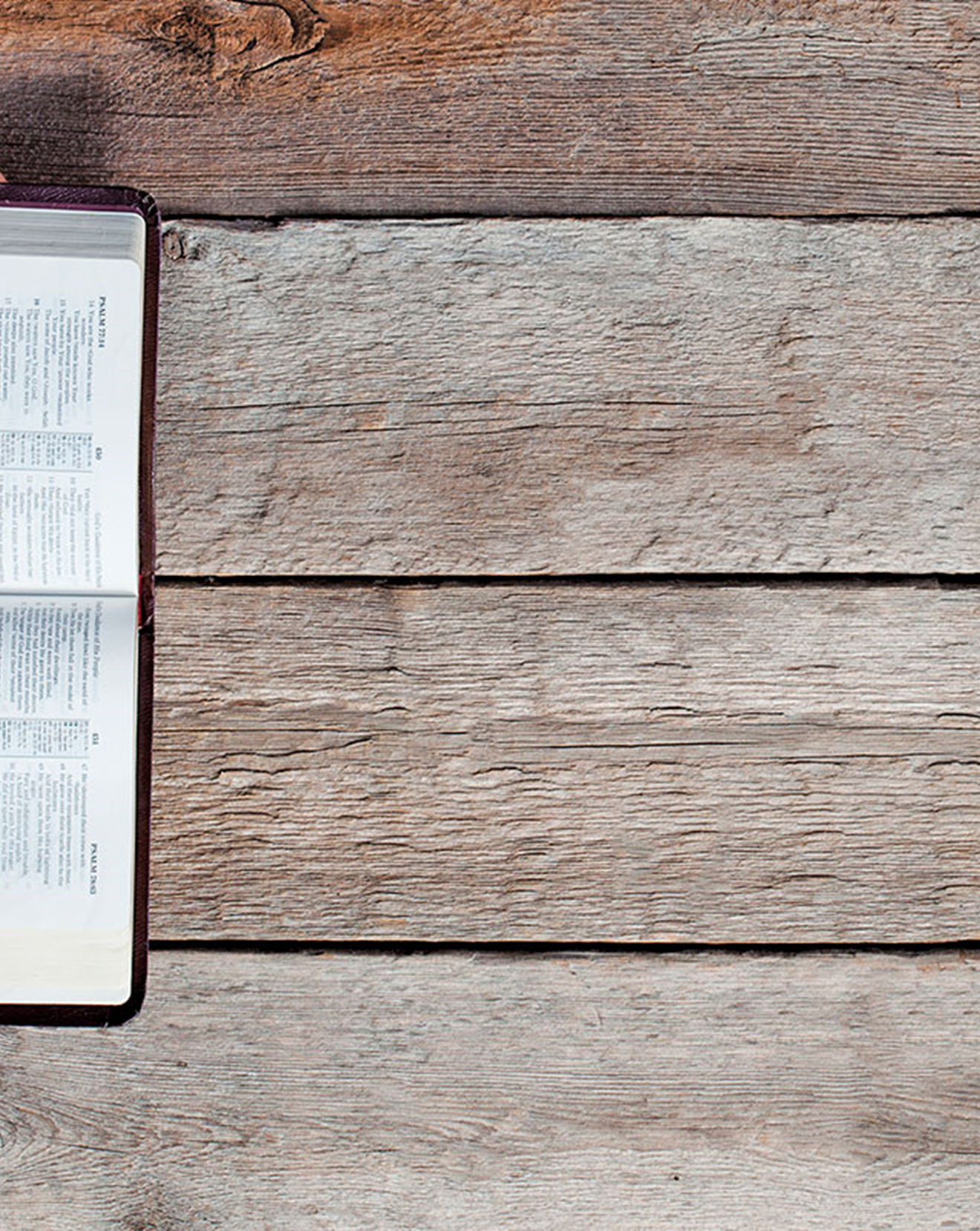 5. ¿Qué postura suelen tomar o creen que tomarán los apoderados frente a la implementación del PCI?
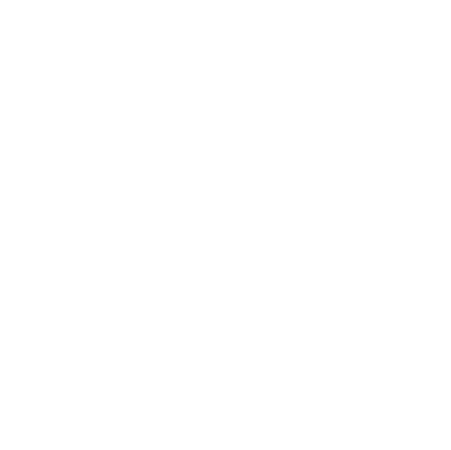 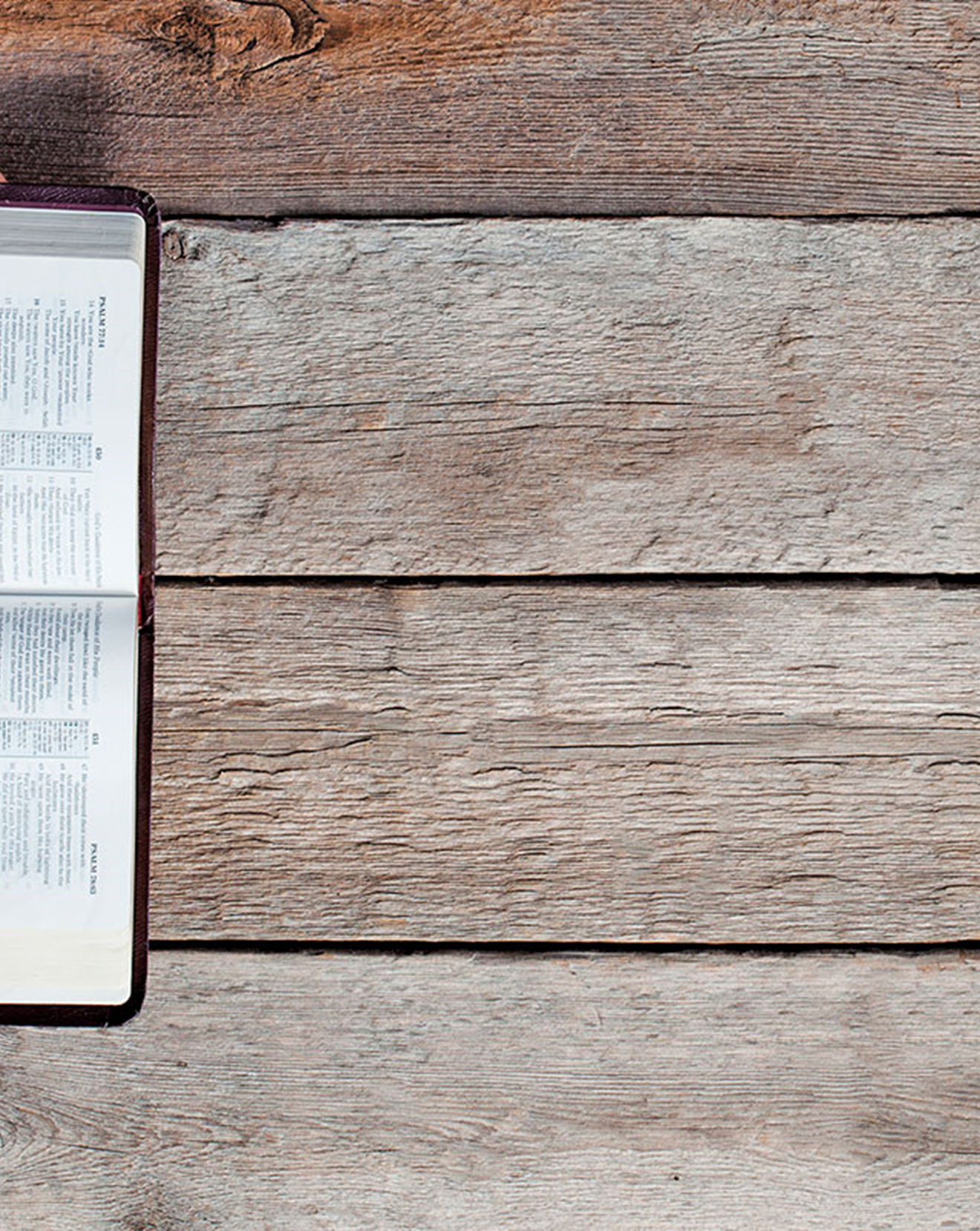 6. ¿Cuál es o será el impacto que produce en los estudiantes la implementación del PCI?
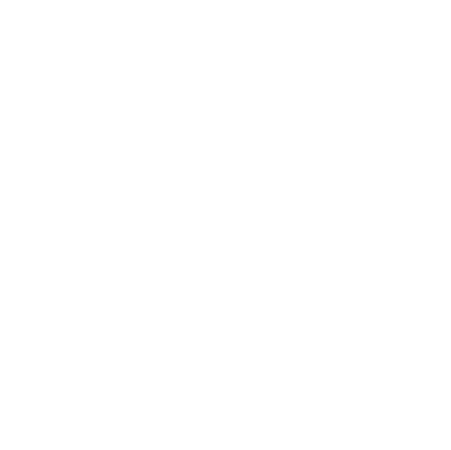 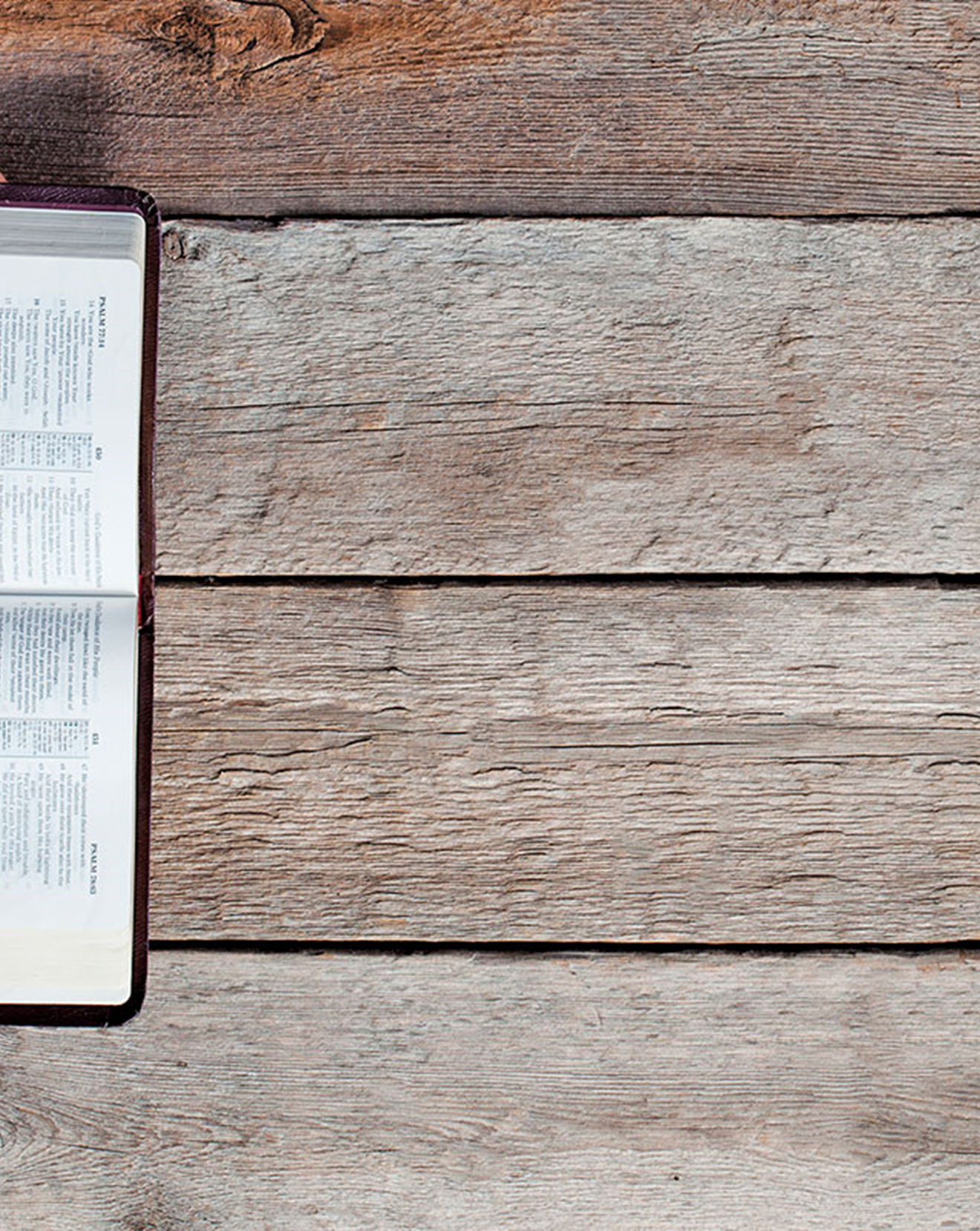 7. ¿Qué acciones se sugieren implementar en tu colegio para el éxito en la implementación del PCI?
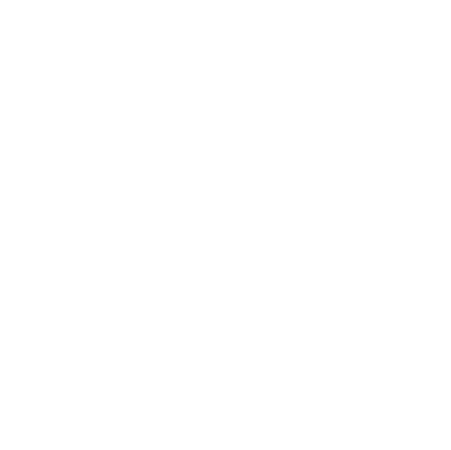 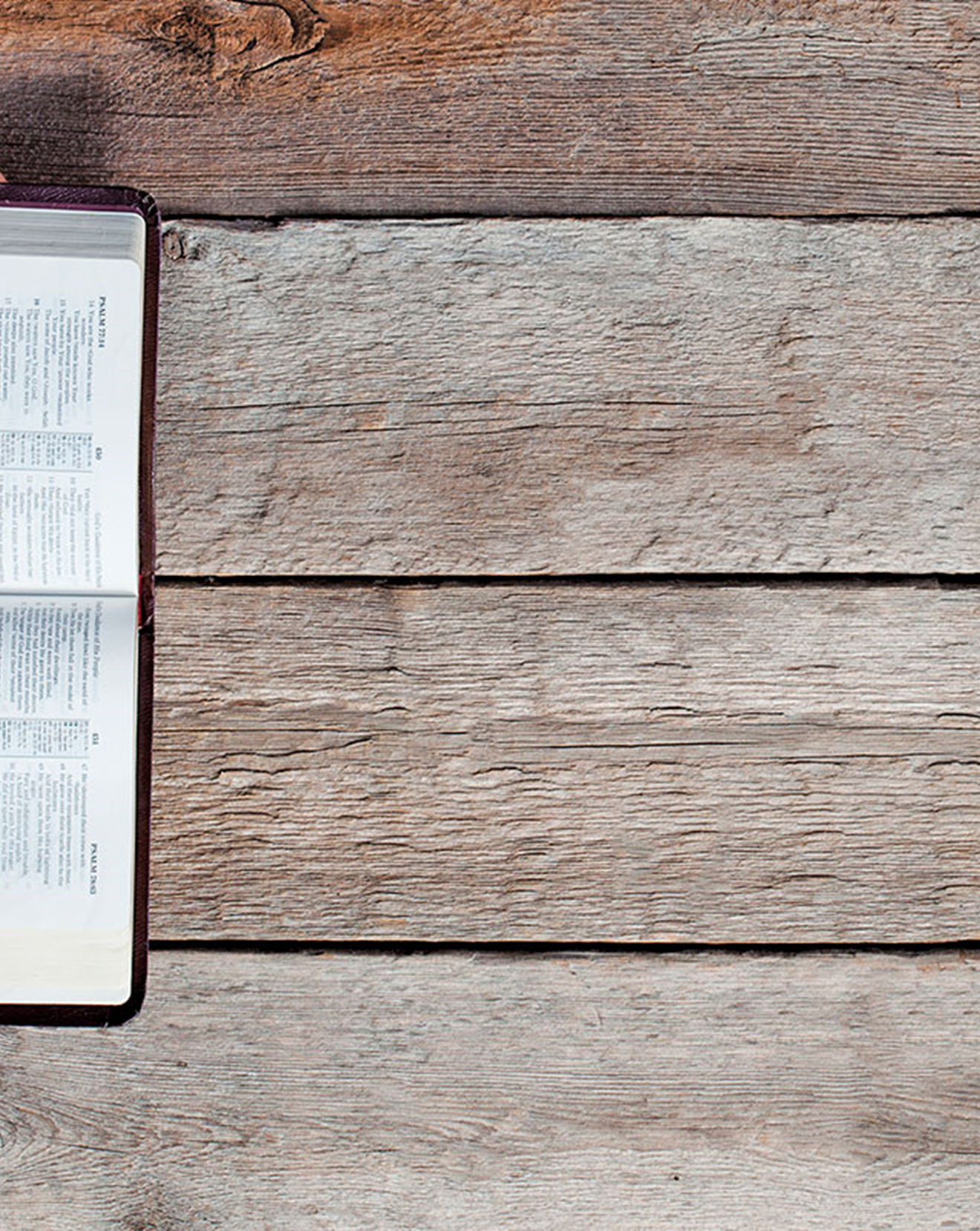 8. ¿Cómo se puede dar seguimiento a la implementación del MEI y el PCI, para asegurarnos que estamos Integrando la Fe en la enseñanza?
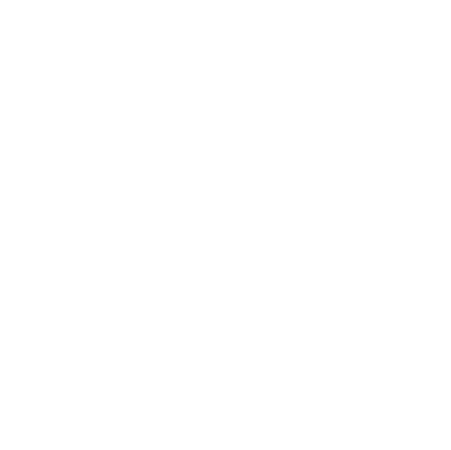 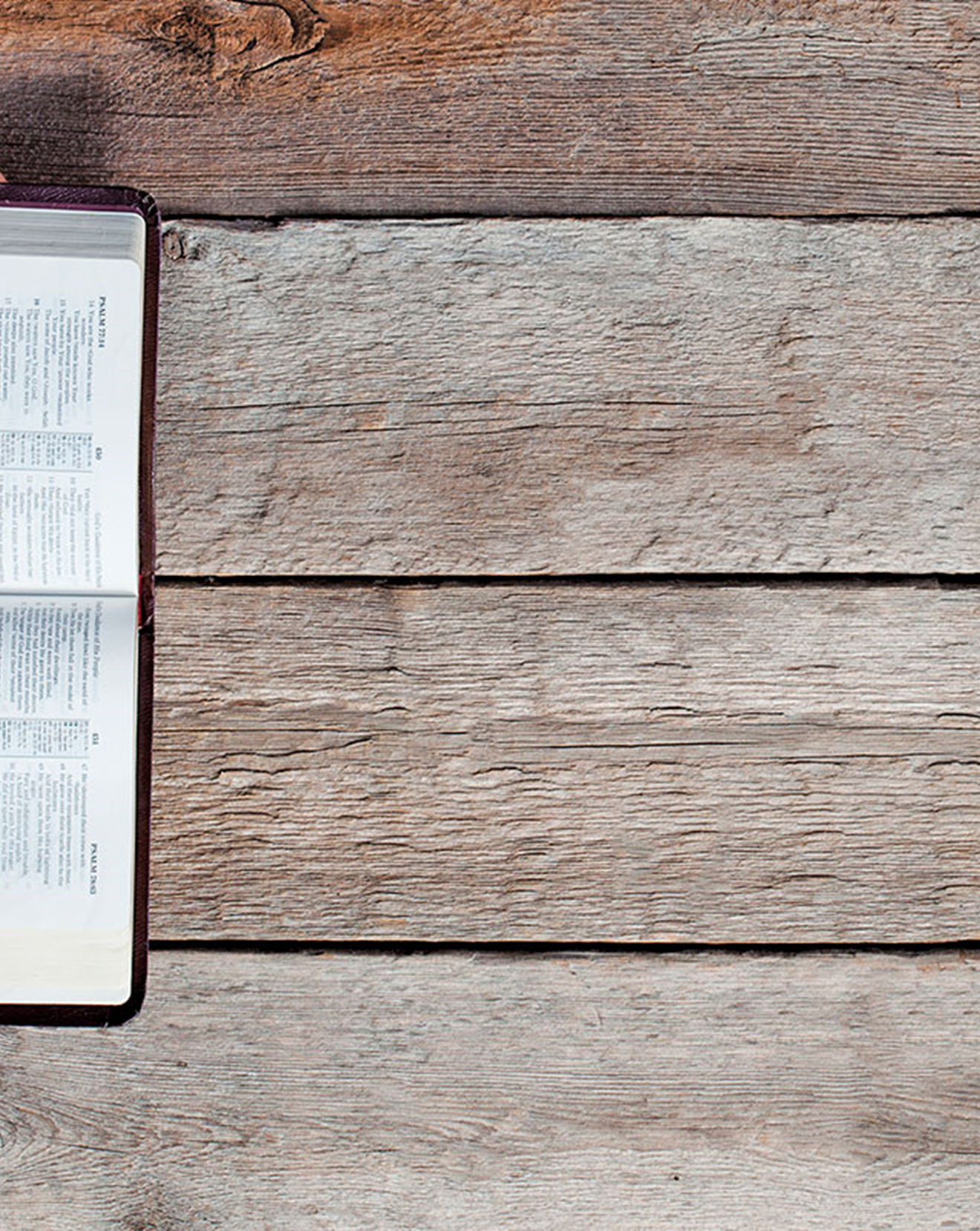 “Presentad a vuestros hijos la sencillez de la Palabra, y ellos estarán seguros…
Únicamente los que cooperan con el cielo en el plan de salvación, pueden saber lo que significa en su sencillez la verdadera educación”
 
Consejos para los Maestros, pág. 16.